07/07/22, 10:04
Compras Eletrônicas
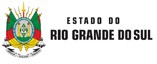 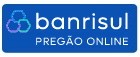 Camara Municipal de Uruguaiana
ATA DA SESSÃO DO PREGÃO ELETRÔNICO (13.191/09)  EDITAL: 0006/2022	PROCESSO: 573

Em 24/06/2022, às 09:01 horas, na CÂMARA MUNICIPAL DE URUGUAIANA - CÂMARA MUNICIPAL DE URUGUAIANA, sito à RUA GENERAL
BENTO MARTINS - Centro - URUGUAIANA - RS, na Sala de Pregão, reuniram-se o(a) Pregoeiro(a) deste órgão e respectivos membros da  Equipe de apoio, designados pelo ato n.º 27/2022, publicado em 01/02/2022, para os procedimentos inerentes a sessão em epígrafe.
Ato normativo: LEI ESTADUAL Nº 13.191, DE 30 DE JUNHO DE 2009.
Tempo mínimo entre lances: 3 segundos
Tempo mínimo entre lances da própria empresa: 10 segundos
Tipo de Objeto: Bens
Objeto: Pregão Eletrônico (13.191/09) - Aquisição de equipamentos e materiais de informática
Habilitação: exclusivamente no sistema eletrônico
Recurso Administrativo: exclusivamente pelo sistema eletrônico
O(A) Pregoeiro(a), após o procedimento de abertura, exame das propostas iniciais de preços apresentadas e, a partir do horário previsto  no Edital, iniciou a sessão pública de disputa na modalidade de pregão eletrônico (13.191/09), com a divulgação das propostas de preços  e em perfeita consonância com as especificações e condições de fornecimento detalhadas no Edital. Aberta a etapa competitiva, foi  considerado como primeiro lance a proposta inicial de melhor valor e iniciou-se a fase de lances. Ao final do prazo previsto no Edital,
acrescido do tempo randômico (de 1 a 30 minutos) gerado automaticamente pelo sistema, foi encerrada a fase de disputa, classificando  os fornecedores pela oferta de lances de melhor valor.

Eventos
Evento	Data / Hora	Usuário	Observação
Novo documento anexo publicado 27/06/2022 14:22:02 Sônia Regina Marques Silveira Arquivo: valores de referencia dos lotes 11 a 20

Termos de participação
A participação na presente disputa evidencia ter o proponente examinado todos os termos deste edital e seus anexos aceitando  irretratavelmente suas exigências por declaração aceita quando do envio de sua proposta inicial pelo sistema eletrônico.
Termo aceito: "DECLARO QUE TENHO PLENO CONHECIMENTO E ATENDO A TODAS AS EXIGÊNCIAS DE HABILITAÇÃO E  ESPECIFICAÇÕES TÉCNICAS PREVISTAS NO EDITAL".

LOTE: 1 - Impressora Laser Multifuncional Colorida
Homologação
Pendente.

Resultado
O lote não foi adjudicado em 24/06/2022 13:05 por Sônia Regina Marques Silveira.  Motivo: Não houve proposta dentro do valor referencial
Informações do Lote
Tratamento ME/EPP: Participação exclusiva ME/EPP
Início do recebimento de propostas: 08/06/2022 08:00
Tempo de disputa: 10 minuto(s)
Ordem dos lances: Decrescente
Fim do recebimento de propostas: 24/06/2022 09:00  Unidade dos lances: Monetária (R$), 2 casas decimais  Decremento mínimo dos lances: 0,50 (valor absoluto)
Itens do lote de disputa  Item: 1
Descrição: 1491248 - Impressora Laser Multifuncional Colorida
Descrição complementar: Impressora Laser Multifuncional Colorida com a seguinte configuração mínima: Capacidade máx. de papel  com todas as opções 1.300 folhas; Impressão Laser Eletrofotográfico; Suprimentos 4 toners coloridos; Velocidade de Impressão em  Preto 33 ppm; Velocidade de Impressão em Color 33 ppm; Resolução da Impressão 2400 x 600 dpi; Duplex (Frente e Verso); Bandeja  com capacidade para 250 folhas; Capacidade de Bandeja Adicional; Interfaces Padrão Wireless 802.11b/g/n, Gigabit Ethernet, USB 2.0,  Drives Compatíveis Windows®, Mac OS®, Linux; Aplicativo de Impressão para Dispositivos Móveis AirPrint® Google Cloud Print™ 2.0,  Mopria® Brother iPrint&Scan, Cortado Workplace, NFC, and Wi-Fi Direct®; Emulações PCL6, BR-Script3‡, PDF Version 1.7, XPS Version  1.0; Ciclo de Trabalho Mensal 30.000 páginas; Volume de Impressão Mensal recomendado 4.000 páginas; Tempo de Impressão da  Primeira Página Menos de 15 segundos em preto/cores; Memória Padrão 512 MB; Wi-Fi Direct; Suprimentos de Alto Rendimento  Disponíveis para Reposição; Tamanhos de Papel Aceitos até 21,6 x 35,6 cm (Ofício); Protocolos de Rede Suportados (IPv4): ARP, RARP,  BOOTP, DHCP, APIPA(Auto IP), WINS/NetBIOS name resolution, DNS Resolver, mDNS, LLMNR responder, LPR/LPD, Custom Raw  Port/Port9100, IPP/IPPS, FTP Server, TELNET Server, HTTP/HTTPS server, TFTP client and server, SMTP Client, SNMPv1/v2c/ v3, ICMP,
https://www.compras.rs.gov.br/egov2/indexMenu.jsp
<número>/84
07/07/22, 10:04	Compras Eletrônicas
Web Services (Print), CIFS client, SNTP client, LDAP Segurança de Rede Wireless: WEP 64/128 bit, WPA-PSK (TKIP/AES), WPA2-PSK  (TKIP/AES) *Wi-Fi Direct supports WPA2-PSK (AES) only; Configuração da Rede Wireless com Apenas um toque; Visor LCD Touchscreen  Colorido de 2,7"; Velocidade da CPU (Processador) 800 MHz; Modo de Economia de Toner; Tipos de Papel: Papel Comum, Timbrado,
Papel Colorido, Papel Reciclado, Bond, Etiquetas e Envelopes (até 10);Tamanhos do Papel: Ofício, A4, A5, A6; Tamanhos de Papel Aceitos
: 7,6 - 21,6 cm (L) / 12,7 - 35,6 cm (C); Gramatura de Papel: 60 a 105 g/m²; Capacidade de Saída de Papel (folhas) 150 folhas; Fonte  de Alimentação: AC 120V 50/60 Hz; Suprimentos fornecidos junto com a impressora: 1 Toner Preto de alto rendimento mínimo 4.500  págs., 4 Toners Coloridos de Alto Rendimento mínimo 4.000 págs. cada, Unidades Cilindros Drum mínimo 30.000 págs para os toners;  Garantia 12 meses; Equivalente ou similar ao padrão de qualidade do modelo HL8360DW da marca Brother.
Quantidade: 1	Unidade de fornecimento: UNIDADE

Propostas
Participaram deste lote as empresas abaixo relacionadas, com suas respectivas propostas:
Valor
Unitário  (R$)
Data /		Situação da  Hora	ME/EPP Proposta
Fornecedor
CNPJ/CPF
13.383.196/0001- 7.780,00
23/06/2022 Sim
FORNECEDOR  DESCLASSIFICADO
RS MIDIA SUPRIMENTOS DE INFORMATICA LTDA
92
14:25:01
Item 1: Impressora Laser Multifuncional Colorida  Marca: BROTHER Modelo: HL 8360DW
06.990.361/0001- 9.000,00
23/06/2022 Sim
FORNECEDOR  DESCLASSIFICADO
ROGERIO FEIJO KOZOROSKI
09
20:18:37
Item 1: Impressora Laser Multifuncional Colorida  Marca: BROTHER Modelo: HL-8360DW
NELSO DUTRA COMÉRCIO E SERVIÇOS DE INFORMÁTICA E  TELEFONIA IMPORTAÇÕES E EXPORTAÇÕES EIRELI
Item 1: Impressora Laser Multifuncional Colorida  Marca: Brother Modelo: HL360CDW
28.428.374/0001- 10.976,00 23/06/2022 Sim
21	16:29:59
FORNECEDOR  DESCLASSIFICADO
05.090.524/0001- 10.978,20 23/06/2022 Sim
34	14:28:54
FORNECEDOR  DESCLASSIFICADO
COSTA, MACHADO E RODRIGUES LTDA ME

Item 1: Impressora Laser Multifuncional Colorida  Marca: BROTHER Modelo: HL-L8360CDW
Lances (Lances sinalizados com "*" equivalem a Proposta Inicial)
Data
Data /
/
Hora
Valor Unitário (R$)
Fornecedor
Data / Hora Hora Aceite
Situação do Lance
Aceite de
de
Proposta
https://www.compras.rs.gov.br/egov2/indexMenu.jsp
<número>/84
07/07/22, 10:04
Compras Eletrônicas
24/06/2022
09:24:01
24/06/2022
09:23:53
24/06/2022
09:23:45
24/06/2022
09:23:39
24/06/2022
09:23:11
24/06/2022
09:23:02
24/06/2022
09:22:30
24/06/2022
09:22:25
24/06/2022
09:22:18
24/06/2022
09:22:02
24/06/2022
09:21:07
24/06/2022
09:21:02
24/06/2022
09:20:02
24/06/2022
09:19:52
24/06/2022
09:18:46
24/06/2022
09:17:11
23/06/2022
14:25:01
23/06/2022
20:18:37

23/06/2022
16:29:59

23/06/2022
14:28:54
FORNECEDOR  DESCLASSIFICADO
FORNECEDOR  DESCLASSIFICADO
FORNECEDOR  DESCLASSIFICADO
FORNECEDOR  DESCLASSIFICADO
FORNECEDOR  DESCLASSIFICADO
FORNECEDOR  DESCLASSIFICADO
FORNECEDOR  DESCLASSIFICADO
FORNECEDOR  DESCLASSIFICADO
FORNECEDOR  DESCLASSIFICADO
FORNECEDOR  DESCLASSIFICADO
FORNECEDOR  DESCLASSIFICADO
FORNECEDOR  DESCLASSIFICADO
FORNECEDOR  DESCLASSIFICADO
FORNECEDOR  DESCLASSIFICADO
FORNECEDOR  DESCLASSIFICADO
FORNECEDOR  DESCLASSIFICADO
FORNECEDOR  DESCLASSIFICADO
FORNECEDOR  DESCLASSIFICADO

FORNECEDOR  DESCLASSIFICADO

FORNECEDOR  DESCLASSIFICADO
RS MIDIA SUPRIMENTOS DE INFORMATICA  LTDA

ROGERIO FEIJO KOZOROSKI
7.780,00 *
9.000,00 *
NELSO DUTRA COMÉRCIO E SERVIÇOS DE  INFORMÁTICA E TELEFONIA IMPORTAÇÕES  E EXPORTAÇÕES EIRELI
10.976,00 *
10.978,20 *
COSTA, MACHADO E RODRIGUES LTDA ME
Classificação
Não há classificados.

Julgamento de Proposta
Prazos de envio de documentação
Não foram definidos prazos para recebimento de documentação de proposta.
Resultado do Julgamento de Proposta
Julgamento pendente.

Habilitação
Não há classificados

Intenções de Recursos Interpostas
Prazo registro intenção: 2 minuto(s) - Abertura: 24/06/2022 13:02 Fechamento: 24/06/2022 13:04
Não foram registradas intenções de recurso, ou foram retiradas pelo usuário.
Eventos de Negociação Direta e Ajuste de Valor

Evento	Início	Fim	Fornecedor
Valor  Classificado  (Unitário, R$)
7.675,00
Valor Ofertado  (Unitário, R$)
Negociação 24/06/2022 24/06/2022 ROGERIO FEIJO KOZOROSKI  10:15	10:29
6.950,00
Negociação 24/06/2022 24/06/2022 COSTA, MACHADO E RODRIGUES LTDA ME  11:04	11:15
7.678,50
Não ofertou
Negociação 24/06/2022 24/06/2022 RS MIDIA SUPRIMENTOS DE INFORMATICA LTDA  11:16	11:41
Negociação 24/06/2022 24/06/2022 NELSO DUTRA COMÉRCIO E SERVIÇOS DE INFORMÁTICA E
7.780,00

10.976,00
Não ofertou

Não ofertou
https://www.compras.rs.gov.br/egov2/indexMenu.jsp
<número>/84
07/07/22, 10:04
Compras Eletrônicas
TELEFONIA IMPORTAÇÕES E EXPORTAÇÕES EIRELI
11:42
13:01
Eventos de Inabilitação e Desclassificação
Data /  Hora
Evento	Fornecedor
Próximo Classificado
COSTA, MACHADO E RODRIGUES LTDA  ME
RS MIDIA SUPRIMENTOS DE  INFORMATICA LTDA
NELSO DUTRA COMÉRCIO E SERVIÇOS  DE INFORMÁTICA E TELEFONIA
IMPORTAÇÕES E EXPORTAÇÕES EIRELI
Motivo
24/06/2022 Desclassificação ROGERIO FEIJO KOZOROSKI
Não houve negociação
10:35
24/06/2022 Desclassificação COSTA, MACHADO E RODRIGUES LTDA
11:16	ME
Não houve negociação
24/06/2022 Desclassificação RS MIDIA SUPRIMENTOS DE  11:42	INFORMATICA LTDA
Não houve negociação
Diante da não  manifestação da
empresa, encerramos a  negociação
NELSO DUTRA COMÉRCIO E SERVIÇOS
Desclassificação DE INFORMÁTICA E TELEFONIA
IMPORTAÇÕES E EXPORTAÇÕES EIRELI
24/06/2022
13:02
Não há
Eventos do Lote
Evento
Data / Hora Usuário
Sônia  24/06/2022 Regina
09:01:05	Marques
Silveira
Sônia  24/06/2022 Regina
09:08:53	Marques
Silveira
24/06/2022
09:19:00
24/06/2022
09:39:20
Sônia  24/06/2022 Regina
10:15:15	Marques
Silveira
Sônia  24/06/2022 Regina
10:29:43	Marques
Silveira
Sônia  24/06/2022 Regina
10:30:21	Marques
Silveira
Sônia
Observação
Abertura de propostas
As propostas foram abertas.
Início/reinício da disputa
Lances pelo valor UNITÁRIO do lote, tempo normal de disputa: 10min
Início do tempo randômico
Encerramento automatico
Abertura/reabertura de  rodada de negociação
Aberta negociação com o melhor classificado ROGERIO FEIJO KOZOROSKI -  06.990.361/0001-09.
Encerramento rodada de  negociação
Encerrada negociação com o melhor classificado ROGERIO FEIJO KOZOROSKI -  06.990.361/0001-09.
Desclassificação de lance
Acima do referencial
Desclassificação/inabilitação 24/06/2022 Regina
Fornecedor ROGERIO FEIJO KOZOROSKI desclassificado. Motivo: Não houve  negociação
de empresa
10:35:44	Marques
Silveira
Sônia  24/06/2022 Regina
11:04:19	Marques
Silveira
Sônia  24/06/2022 Regina
11:15:22	Marques
Silveira
Abertura/reabertura de  rodada de negociação
Aberta negociação com o melhor classificado COSTA, MACHADO E RODRIGUES  LTDA ME - 05.090.524/0001-34.
Encerramento rodada de  negociação
Encerrada negociação com o melhor classificado COSTA, MACHADO E RODRIGUES  LTDA ME - 05.090.524/0001-34.
Sônia  Desclassificação/inabilitação 24/06/2022 Regina
Fornecedor COSTA, MACHADO E RODRIGUES LTDA ME desclassificado. Motivo:  Não houve negociação
de empresa
11:16:02	Marques
Silveira
Sônia  24/06/2022 Regina
11:16:26	Marques
Silveira
Sônia  24/06/2022 Regina
11:41:32	Marques
Silveira
Abertura/reabertura de  rodada de negociação
Aberta negociação com o melhor classificado RS MIDIA SUPRIMENTOS DE  INFORMATICA LTDA - 13.383.196/0001-92.
Encerramento rodada de  negociação
Encerrada negociação com o melhor classificado RS MIDIA SUPRIMENTOS DE  INFORMATICA LTDA - 13.383.196/0001-92.
Sônia  Desclassificação/inabilitação 24/06/2022 Regina
Fornecedor RS MIDIA SUPRIMENTOS DE INFORMATICA LTDA desclassificado.  Motivo: Não houve negociação
de empresa
11:42:09	Marques
Silveira
Sônia  24/06/2022 Regina
11:42:28	Marques
Silveira
Aberta negociação com o melhor classificado NELSO DUTRA COMÉRCIO E  SERVIÇOS DE INFORMÁTICA E TELEFONIA IMPORTAÇÕES E EXPORTAÇÕES  EIRELI - 28.428.374/0001-21.
Abertura/reabertura de  rodada de negociação
https://www.compras.rs.gov.br/egov2/indexMenu.jsp
<número>/84
07/07/22, 10:04
Encerramento rodada de  negociação
Compras Eletrônicas
Encerrada negociação com o melhor classificado NELSO DUTRA COMÉRCIO E  SERVIÇOS DE INFORMÁTICA E TELEFONIA IMPORTAÇÕES E EXPORTAÇÕES  EIRELI - 28.428.374/0001-21.
24/06/2022 Sônia  13:01:44	Regina
Marques  Silveira
Sônia
Fornecedor NELSO DUTRA COMÉRCIO E SERVIÇOS DE INFORMÁTICA E
TELEFONIA IMPORTAÇÕES E EXPORTAÇÕES EIRELI desclassificado. Motivo:  Diante da não manifestação da empresa, encerramos a negociação
Desclassificação/inabilitação 24/06/2022 Regina
de empresa
13:02:17	Marques
Silveira
Sônia
Início do tempo de intenção 24/06/2022 Regina
de recursos
13:02:17	Marques
Silveira
Bloqueio/desbloqueio de
envio de mensagens para o  chat
Fim do tempo de intenção  de recursos
24/06/2022
13:04:30
Bloqueado o envio de mensagens para o chat
24/06/2022
13:04:30
Sônia  24/06/2022 Regina
13:05:48	Marques
Silveira
Não-adjudicação
Lote não adjudicado. Motivo: Não houve proposta dentro do valor referencial
Mensagem

Bom dia
NEGOCIAÇÃO: Temos como negociar esse valor? Está acima de nosso refrencial  NEGOCIAÇÃO: Bom dia! Um momento por favor, estamos em outros lotes.
NEGOCIAÇÃO: A senhora poderia me informar seu valor de referência.  NEGOCIAÇÃO: Nosso referencial R$ 5687,00

NEGOCIAÇÃO: Infelizmente não conseguimos chegar nesse valor de referência,  nosso valor mínimo é de R$ 6.950,00

Bom dia Sr. Gelson, podemos chegar ao referencial de R$ 5687,00?
GELSON JUSOÉ RODRIGUES
COSTA, MACHADO E RODRIGUES  LTDA ME
GELSON JUSOÉ RODRIGUES
COSTA, MACHADO E RODRIGUES  LTDA ME
CARLOS ALBERTO CONSUL  SOARES
RS MIDIA SUPRIMENTOS DE  INFORMATICA LTDA
Sônia Regina Marques Silveira  Pregoeiro(a)
CARLOS ALBERTO CONSUL  SOARES
RS MIDIA SUPRIMENTOS DE  INFORMATICA LTDA
Sônia Regina Marques Silveira  Pregoeiro(a)
24/06/2022
11:11:00
NEGOCIAÇÃO: Bom dia!
24/06/2022
11:11:53
NEGOCIAÇÃO: Infelizmente não conseguimos ir além do nosso último lance: R$  7.678,50.
24/06/2022
11:27:26
NEGOCIAÇÃO: Sr. pregoeiro só um instante estamos verificando se conseguimos  chegar em sua referencia. Att..
24/06/2022
11:31:50
NEGOCIAÇÃO: ok
24/06/2022
11:37:34
NEGOCIAÇÃO: Sr. Pregoeiro infelizmente não temos como chegar em sua  referencia. Att...
24/06/2022
12:01:51
NEGOCIAÇÃO: Sr. Dutra, consegue chegar ao valor de R$ 5687,00?
LOTE: 2 - SSD M.2 NVMe 2280
Homologação
Pendente.

Resultado
O lote foi adjudicado para HAYA INFORMÁTICA LTDA, CNPJ/CPF 03.928.935/0001-20, por R$ 385,00 (valor Unitário do lote) em
24/06/2022 12:28 por Sônia Regina Marques Silveira.
Fornecedor  Vencedor
HAYA
INFORMÁTICA  LTDA
Aceite de  Valor
Aceite de  Proposta
Valor Unitário (R$)
Valor Global (R$)
Data / Hora
24/06/2022
09:53:24
24/06/2022
10:52
24/06/2022
12:04
R$ 385,00
R$ 770,00
https://www.compras.rs.gov.br/egov2/indexMenu.jsp
<número>/84
07/07/22, 10:04
Compras Eletrônicas
Informações do Lote
Tratamento ME/EPP: Participação exclusiva ME/EPP
Início do recebimento de propostas: 08/06/2022 08:00
Tempo de disputa: 10 minuto(s)
Ordem dos lances: Decrescente
Fim do recebimento de propostas: 24/06/2022 09:00  Unidade dos lances: Monetária (R$), 2 casas decimais  Decremento mínimo dos lances: 0,50 (valor absoluto)
Itens do lote de disputa  Item: 1
Descrição: 1491249 - SSD M.2 NVMe 2280
Descrição complementar: SSD M.2 NVMe 2280, 480GB, Interface PCIe NVMe, Velocidade de Leitura: mínimo de 2400MB/s e gravação  mínimo 1900MB/s. Total mínimo de bytes gravados (TBW): 150TB; Equivalente ou similar ao padrão de qualidade do modelo WD Green  da marca Western Digital. Garantia mínima de 1 ano.
Quantidade: 2	Unidade de fornecimento: UNIDADE

Propostas
Participaram deste lote as empresas abaixo relacionadas, com suas respectivas propostas:
Valor
Data /
Fornecedor
CNPJ/CPF
Unitário Hora
ME/EPP Situação da Proposta
(R$)
DESCLASSIFICADO em 24/06/2022
09:22:38: Proposta enviada via  sistema é do CNPJ 16528255/0001-  61, o que difere do CNPJ da empresa
ALITECH IMPORTACAO E DISTRIBUIDORA	06.019.631/0001- 499,00  LTDA	39

Item 1: SSD M.2 NVMe 2280
Marca: Western Digital Modelo: WDS480G2G0C
23/06/2022 Sim
23:01:08
16.528.255/0001- 499,00
24/06/2022 Sim
MERCADAO DA INFORMATICA EIRELI

Item 1: SSD M.2 NVMe 2280
Marca: WD Modelo: WDS480G2

INOVAMAX TELEINFORMATICA LTDA
CLASSIFICADA
61
08:55:24
07.055.987/0001- 500,00
24/06/2022 Sim
CLASSIFICADA
90
08:42:45
Item 1: SSD M.2 NVMe 2280
Marca: WD Modelo: WDS480G2G0C
DADB REPRESENTAÇÕES, COMERCIO E  SERVIÇOS LTDA ME
Item 1: SSD M.2 NVMe 2280
Marca: WD Modelo: Wds240g3g0b
12.980.808/0001- 590,00
23/06/2022 Sim
CLASSIFICADA
61
13:21:41
03.928.935/0001- 590,00
23/06/2022 Sim
HAYA INFORMÁTICA LTDA
CLASSIFICADA
20
15:54:47
Item 1: SSD M.2 NVMe 2280
Marca: GOLDENFIR Modelo: M.2 NVMe
06.990.361/0001- 950,00
23/06/2022 Sim
ROGERIO FEIJO KOZOROSKI
CLASSIFICADA
09
20:20:08
Item 1: SSD M.2 NVMe 2280
Marca: ADATA XPG Modelo: ASX8200PNP-512GT-C
NELSO DUTRA COMÉRCIO E SERVIÇOS DE
28.428.374/0001-
23/06/2022
INFORMÁTICA E TELEFONIA IMPORTAÇÕES E 21
1.420,00 16:36:21	Sim
CLASSIFICADA
EXPORTAÇÕES EIRELI
Item 1: SSD M.2 NVMe 2280
Marca: Western Digital Modelo: M.2 NVMe 2280
43.467.461/0001- 2.500,00 23/06/2022 Sim
81	18:00:52
FINOTECH SOLUÇÕES LTDA
CLASSIFICADA
Item 1: SSD M.2 NVMe 2280
Marca: Wester Digital Modelo: WDS960G2G0C

Lances (Lances sinalizados com "*" equivalem a Proposta Inicial)
Data / Hora Data / Hora
Data / Hora Aceite de	Aceite de	Situação do Lance  Valor	Proposta
Valor Unitário (R$)
Fornecedor
24/06/2022 24/06/2022 24/06/2022 CLASSIFICADO
385,00
HAYA INFORMÁTICA LTDA
09:53:24	10:52:19	12:04:12
INOVAMAX TELEINFORMATICA  LTDA
24/06/2022
09:53:16
24/06/2022
09:52:43
386,00
CLASSIFICADO
387,00
HAYA INFORMÁTICA LTDA
CLASSIFICADO
https://www.compras.rs.gov.br/egov2/indexMenu.jsp
<número>/84
07/07/22, 10:04
388,00
Compras Eletrônicas
24/06/2022
09:52:31
24/06/2022
09:51:20
24/06/2022
09:51:16
24/06/2022
09:49:56
24/06/2022
09:49:45
24/06/2022
09:49:11
24/06/2022
09:49:00
24/06/2022
09:48:32
24/06/2022
09:48:19
24/06/2022
09:48:05
24/06/2022
09:47:58
24/06/2022
09:46:53
24/06/2022
09:46:45
24/06/2022
09:46:34
24/06/2022
09:46:21
24/06/2022
09:43:14
24/06/2022
09:43:00
24/06/2022
09:41:02
24/06/2022
09:40:22
24/06/2022
09:40:10
24/06/2022
09:39:59
24/06/2022
09:39:49
24/06/2022
09:39:20
24/06/2022
09:38:55
24/06/2022
09:38:25
24/06/2022
09:38:02
24/06/2022
09:37:52
24/06/2022
09:37:39
24/06/2022
09:37:20
24/06/2022
09:36:29
24/06/2022
09:35:20
24/06/2022
09:35:03
24/06/2022
09:34:47
24/06/2022
09:34:27
24/06/2022
09:34:18
24/06/2022
09:34:08
INOVAMAX TELEINFORMATICA  LTDA

HAYA INFORMÁTICA LTDA
CLASSIFICADO
390,00
CLASSIFICADO
INOVAMAX TELEINFORMATICA  LTDA
391,00
CLASSIFICADO
392,00
HAYA INFORMÁTICA LTDA
CLASSIFICADO
INOVAMAX TELEINFORMATICA  LTDA

HAYA INFORMÁTICA LTDA
393,00
CLASSIFICADO
394,00
CLASSIFICADO
INOVAMAX TELEINFORMATICA  LTDA
395,00
CLASSIFICADO
396,00
HAYA INFORMÁTICA LTDA
CLASSIFICADO
INOVAMAX TELEINFORMATICA  LTDA

HAYA INFORMÁTICA LTDA
397,00
CLASSIFICADO
398,00
CLASSIFICADO
INOVAMAX TELEINFORMATICA  LTDA
399,00
CLASSIFICADO
400,00
HAYA INFORMÁTICA LTDA

INOVAMAX TELEINFORMATICA  LTDA

HAYA INFORMÁTICA LTDA
CLASSIFICADO
403,00
CLASSIFICADO
404,00
CLASSIFICADO
INOVAMAX TELEINFORMATICA  LTDA
405,00
CLASSIFICADO
410,00
HAYA INFORMÁTICA LTDA

INOVAMAX TELEINFORMATICA  LTDA

HAYA INFORMÁTICA LTDA
CLASSIFICADO
415,00
CLASSIFICADO
419,00
CLASSIFICADO
INOVAMAX TELEINFORMATICA  LTDA
420,00
CLASSIFICADO
425,00
HAYA INFORMÁTICA LTDA

INOVAMAX TELEINFORMATICA  LTDA
CLASSIFICADO
428,00
CLASSIFICADO
429,00
HAYA INFORMÁTICA LTDA
CLASSIFICADO
INOVAMAX TELEINFORMATICA  LTDA
429,50
CLASSIFICADO
430,00
HAYA INFORMÁTICA LTDA

MERCADAO DA INFORMATICA  EIRELI
CLASSIFICADO
439,50
CLASSIFICADO
440,00
HAYA INFORMÁTICA LTDA
CLASSIFICADO
MERCADAO DA INFORMATICA  EIRELI
448,00
CLASSIFICADO
449,00
HAYA INFORMÁTICA LTDA

MERCADAO DA INFORMATICA  EIRELI
CLASSIFICADO
449,50
CLASSIFICADO
450,00
HAYA INFORMÁTICA LTDA
CLASSIFICADO
MERCADAO DA INFORMATICA  EIRELI
DADB REPRESENTAÇÕES,
COMERCIO E SERVIÇOS LTDA ME
MERCADAO DA INFORMATICA  EIRELI
458,50
CLASSIFICADO
459,00
CLASSIFICADO
459,50
CLASSIFICADO
460,00
HAYA INFORMÁTICA LTDA
CLASSIFICADO
DADB REPRESENTAÇÕES,
COMERCIO E SERVIÇOS LTDA ME
INOVAMAX TELEINFORMATICA  LTDA
469,00
CLASSIFICADO
470,00
CLASSIFICADO
https://www.compras.rs.gov.br/egov2/indexMenu.jsp
7/84
07/07/22, 10:04
473,00
Compras Eletrônicas
24/06/2022
09:34:14
24/06/2022
09:34:03
24/06/2022
09:33:58
24/06/2022
09:33:45
24/06/2022
09:33:36
24/06/2022
09:33:26
24/06/2022
09:33:18
24/06/2022
09:33:23
24/06/2022
09:33:12
24/06/2022
09:32:57
24/06/2022
09:31:14
24/06/2022
09:30:01
24/06/2022
09:29:42
24/06/2022
09:28:08
24/06/2022
09:27:54
24/06/2022
09:26:38
24/06/2022
09:23:40
MERCADAO DA INFORMATICA  EIRELI
DADB REPRESENTAÇÕES,
COMERCIO E SERVIÇOS LTDA ME
MERCADAO DA INFORMATICA  EIRELI
DADB REPRESENTAÇÕES,
COMERCIO E SERVIÇOS LTDA ME
CLASSIFICADO
474,00
CLASSIFICADO
475,00
CLASSIFICADO
479,00
CLASSIFICADO
480,00
HAYA INFORMÁTICA LTDA
CLASSIFICADO
DADB REPRESENTAÇÕES,
COMERCIO E SERVIÇOS LTDA ME
INOVAMAX TELEINFORMATICA  LTDA
MERCADAO DA INFORMATICA  EIRELI
481,00
CLASSIFICADO
482,00
CLASSIFICADO
482,50
CLASSIFICADO
483,00
HAYA INFORMÁTICA LTDA
CLASSIFICADO
DADB REPRESENTAÇÕES,
COMERCIO E SERVIÇOS LTDA ME
MERCADAO DA INFORMATICA  EIRELI
484,00
CLASSIFICADO
485,00
CLASSIFICADO
486,00
HAYA INFORMÁTICA LTDA

DADB REPRESENTAÇÕES,
COMERCIO E SERVIÇOS LTDA ME

HAYA INFORMÁTICA LTDA
CLASSIFICADO
487,00
CLASSIFICADO
488,00
CLASSIFICADO
MERCADAO DA INFORMATICA  EIRELI
489,00
CLASSIFICADO
490,00
HAYA INFORMÁTICA LTDA

DADB REPRESENTAÇÕES,
COMERCIO E SERVIÇOS LTDA ME
CLASSIFICADO
498,00
CLASSIFICADO
DESCLASSIFICADO em  24/06/2022 09:22:38:
Proposta enviada via  sistema é do CNPJ
16528255/0001-61, o que
difere do CNPJ da empresa

CLASSIFICADO
ALITECH IMPORTACAO E  DISTRIBUIDORA LTDA
23/06/2022
23:01:08
499,00 *
MERCADAO DA INFORMATICA  EIRELI
INOVAMAX TELEINFORMATICA  LTDA
DADB REPRESENTAÇÕES,
COMERCIO E SERVIÇOS LTDA ME
24/06/2022
08:55:24
24/06/2022
08:42:45
23/06/2022
13:21:41
23/06/2022
15:54:47
23/06/2022
20:20:08
24/06/2022
09:24:59
499,00 *
500,00 *
CLASSIFICADO
590,00 *
CLASSIFICADO
590,00 *
HAYA INFORMÁTICA LTDA
CLASSIFICADO
950,00 *
ROGERIO FEIJO KOZOROSKI
CLASSIFICADO
1.410,00
FINOTECH SOLUÇÕES LTDA

NELSO DUTRA COMÉRCIO E  SERVIÇOS DE INFORMÁTICA E  TELEFONIA IMPORTAÇÕES E
EXPORTAÇÕES EIRELI
CLASSIFICADO
23/06/2022
16:36:21
1.420,00 *
CLASSIFICADO
23/06/2022
18:00:52
2.500,00 *
FINOTECH SOLUÇÕES LTDA
CLASSIFICADO
Classificação
Melhor Oferta  Global (R$)
Posição Fornecedor

1º	HAYA INFORMÁTICA LTDA

2º	INOVAMAX TELEINFORMATICA LTDA

3º	MERCADAO DA INFORMATICA EIRELI

4º	DADB REPRESENTAÇÕES, COMERCIO E SERVIÇOS LTDA ME

5º	ROGERIO FEIJO KOZOROSKI
CNPJ/CPF
03.928.935/0001-
20
07.055.987/0001-
90
16.528.255/0001-
61
12.980.808/0001-
61
06.990.361/0001-
09
770,00
772,00
879,00
918,00
1.900,00
https://www.compras.rs.gov.br/egov2/indexMenu.jsp
<número>/84
07/07/22, 10:04
6º	FINOTECH SOLUÇÕES LTDA
Compras Eletrônicas
43.467.461/0001-
81
2.820,00
NELSO DUTRA COMÉRCIO E SERVIÇOS DE INFORMÁTICA E TELEFONIA IMPORTAÇÕES E 28.428.374/0001-  EXPORTAÇÕES EIRELI	21
7º
2.840,00
Julgamento de Proposta
Prazos de envio de documentação
Data Início
24/06/2022 11:32:59
Resultado do Julgamento de Proposta
Data
24/06/2022 12:04
Data Fim
24/06/2022 12:04:05
Motivo Reabertura
Situação  Aceita
Habilitação
Prazos de envio de documentação
Data Início
Resultado da Habilitação
Data Fim
Situação
Tipo Prazo
Intenções de Recursos Interpostas
Prazo registro intenção: 2 minuto(s) - Abertura: 24/06/2022 12:16 Fechamento: 24/06/2022 12:18
Não foram registradas intenções de recurso, ou foram retiradas pelo usuário.

Eventos de Negociação Direta e Ajuste de Valor
Não há registros de negociação.
Eventos do Lote
Evento
Data / Hora Usuário
Sônia  24/06/2022 Regina
09:09:21	Marques
Silveira
Sônia  24/06/2022 Regina
09:22:38	Marques
Silveira
Sônia  24/06/2022 Regina
09:22:52	Marques
Silveira
Observação
Abertura de propostas
As propostas foram abertas.
Desclassificação de  proposta
Proposta enviada via sistema é do CNPJ 16528255/0001-61, o que difere do CNPJ  da empresa
Início/reinício da disputa
Lances pelo valor UNITÁRIO do lote, tempo normal de disputa: 10min
Início do tempo randômico 24/06/2022
09:33:00
24/06/2022
10:00:19
Encerramento automatico
Sônia  24/06/2022 Regina
10:52:19	Marques
Silveira
Sônia  24/06/2022 Regina
11:32:59	Marques
Silveira
Sônia  24/06/2022 Regina
12:04:05	Marques
Silveira
Sônia  24/06/2022 Regina
12:04:12	Marques
Silveira
Sônia  24/06/2022 Regina
12:16:15	Marques
Silveira
Sônia  24/06/2022 Regina
12:16:15	Marques
Silveira
Foi aceito o valor de R$ 385,00 para o lote. Valor unitário ofertado pelo melhor  classificado na disputa deste lote, HAYA INFORMÁTICA LTDA - 03.928.935/0001-20.
Aceite de valor
Abertura/Reabertura de  prazo para envio de
documentação de  proposta
Aberto prazo para envio de documentação de proposta pelo Pregoeiro(a). O prazo
encerra às 24/06/2022 12:32. Utilize a opção "Julgamento de Proposta" para enviar  ou consultar a documentação enviada pelo sistema eletrônico.
Encerramento manual de  prazo para documentação  de proposta
O prazo para envio de documentação de proposta foi encerrado manualmente.  Motivo: Proposta recebida
Foi analisada e aceita a proposta melhor classificada para este lote. HAYA
INFORMÁTICA LTDA - 03.928.935/0001-20, com o valor de R$ 385,00 (unitário)  ofertado para o lote.
Aceite de proposta
Empresa HAYA INFORMÁTICA LTDA habilitada no lote, foi aceita documentação de  habilitação já disponibilizada pela empresa.
Habilitação
Início do tempo de  intenção de recursos
https://www.compras.rs.gov.br/egov2/indexMenu.jsp
<número>/84
07/07/22, 10:04
Compras Eletrônicas
Bloqueio/desbloqueio de  envio de mensagens para  o chat
Fim do tempo de intenção  de recursos
24/06/2022
12:18:30

24/06/2022
12:18:30
Bloqueado o envio de mensagens para o chat
Sônia  24/06/2022 Regina
12:28:27	Marques
Silveira
Adjudicação
Lote adjudicado para o Fornecedor HAYA INFORMÁTICA LTDA
Troca de Mensagens
Fornecedor  Sônia Regina
Marques Silveira  Pregoeiro(a)
Sônia Regina
Marques Silveira  Pregoeiro(a)
Sônia Regina
Marques Silveira  Pregoeiro(a)
MARCELO  AUGUSTO DA  ROSA
Data / Hora
Mensagem
24/06/2022
09:12:58
Bom dia
24/06/2022
09:13:49
A proposta anexada pela empresa Alitech Importação não está com o CNPJ correto
24/06/2022 Consta na proposta da Alitech a proposta do Mercadão, embora com dois CNPJ as duas propostas estão  09:17:01	iguais para as 2 empresas. A proposta da Alitech será desclassificada
24/06/2022 Bom dia, Sr. pregoeiro , favor revisar as propostas quanto ao descritivo solicitado do edital, Leitura:  09:29:23	mínimo de 2400MB/s e gravação mínimo 1900MB/s.
Bom dia! O modelo de referência do edital WD Green não atende ao solicitado, não tem gravação  mínima de 1900MB/s, só confirmar na página do fabricante!
Alguém passou a informação errada, daí fica difícil participar com o produto correto!
Abrirão prazo para intenção de recurso ao final da disputa Sa. Pregoeira?
Sônia Regina
Marques Silveira  Pregoeiro(a)
Sônia Regina
Marques Silveira  Pregoeiro(a)
24/06/2022 Empresa Haya, solicitamos informações complementares à proposta, pois a equipe técnica não  10:56:31	encontrou o modelo cotado
24/06/2022
10:57:12
Ao final da sessão o sistema automaticamente abre prazo para intenção de recursos
LOTE: 3 - Processador
Homologação
Pendente.

Resultado
O lote não foi adjudicado em 24/06/2022 15:01 por Sônia Regina Marques Silveira.  Motivo: propostas acima do referencial
Informações do Lote
Tratamento ME/EPP: Participação exclusiva ME/EPP
Início do recebimento de propostas: 08/06/2022 08:00
Tempo de disputa: 10 minuto(s)
Ordem dos lances: Decrescente
Fim do recebimento de propostas: 24/06/2022 09:00  Unidade dos lances: Monetária (R$), 2 casas decimais  Decremento mínimo dos lances: 0,50 (valor absoluto)
Itens do lote de disputa  Item: 1
Descrição: 1491250 - Processador
Descrição complementar: Processador 6 núcleos, Cache 12MB, 2.6GHz (4.4 GHz no Turbo),Tipo de memória DDR4-2933, TDP: 65W,  FCLGA 1200, Equivalente ou similar ao padrão de qualidade do modelo Core I5-11400 da marca Intel. Garantia mínima de 1 ano.
Quantidade: 2	Unidade de fornecimento: UNIDADE

Propostas
Participaram deste lote as empresas abaixo relacionadas, com suas respectivas propostas:
https://www.compras.rs.gov.br/egov2/indexMenu.jsp
<número>/84
07/07/22, 10:04
Fornecedor
Compras Eletrônicas
CNPJ/CPF
Valor
Unitário  (R$)
Data /  Hora
ME/EPP Situação da Proposta
DESCLASSIFICADO em 24/06/2022
09:25:48: Proposta enviada via  sistema é do CNPJ 16528255/0001-  61, o que difere do CNPJ da
empresa
ALITECH IMPORTACAO E DISTRIBUIDORA  LTDA
06.019.631/0001- 1.799,00
23/06/2022 Sim
39
23:01:54
Item 1: Processador
Marca: Intel Modelo: I5 11400
16.528.255/0001- 1.799,00
24/06/2022 Sim
MERCADAO DA INFORMATICA EIRELI
FORNECEDOR DESCLASSIFICADO
61
08:55:51
Item 1: Processador
Marca: INTEL Modelo: I5 11400
NELSO DUTRA COMÉRCIO E SERVIÇOS DE
28.428.374/0001-
23/06/2022
16:41:01
INFORMÁTICA E TELEFONIA IMPORTAÇÕES E 21
1.955,00
Sim
FORNECEDOR DESCLASSIFICADO
EXPORTAÇÕES EIRELI
Item 1: Processador
Marca: intel Modelo: Core I5-11400
06.990.361/0001- 2.000,00
23/06/2022 Sim
ROGERIO FEIJO KOZOROSKI
FORNECEDOR DESCLASSIFICADO
09
20:21:02
Item 1: Processador
Marca: INTEL Modelo: I5/11.400

FINOTECH SOLUÇÕES LTDA
43.467.461/0001- 3.500,00
23/06/2022 Sim
FORNECEDOR DESCLASSIFICADO
81
18:01:29
Item 1: Processador
Marca: INTEL Modelo: BX8070811400F
DADB REPRESENTAÇÕES, COMERCIO E  SERVIÇOS LTDA ME
Item 1: Processador
Marca: Intel Modelo: I5-11400

HAYA INFORMÁTICA LTDA
12.980.808/0001- 5.000,00
23/06/2022 Sim
FORNECEDOR DESCLASSIFICADO
61
13:22:09
03.928.935/0001- 18.560,00 23/06/2022 Sim
20	15:56:56
FORNECEDOR DESCLASSIFICADO
Item 1: Processador
Marca: INTEL Modelo: I5 11400F

Lances (Lances sinalizados com "*" equivalem a Proposta Inicial)
Data
Data /
/
Hora
Valor Unitário (R$)
Fornecedor
Data / Hora Hora Aceite
Situação do Lance
Aceite de
de  Valor
Proposta
24/06/2022
11:43:57
24/06/2022
09:59:53
24/06/2022
09:59:32
24/06/2022
09:57:12
24/06/2022
09:56:55
24/06/2022
09:56:14
24/06/2022
09:55:52
24/06/2022
09:54:11
24/06/2022
09:53:58
24/06/2022
09:53:37
24/06/2022
09:53:21
24/06/2022
09:52:46
24/06/2022
09:52:28
24/06/2022
09:52:15
24/06/2022
09:51:37
NEGOCIADO / FORNECEDOR  DESCLASSIFICADO
1.299,00
HAYA INFORMÁTICA LTDA
1.300,00
FINOTECH SOLUÇÕES LTDA
FORNECEDOR DESCLASSIFICADO
1.309,00
HAYA INFORMÁTICA LTDA
FORNECEDOR DESCLASSIFICADO
1.310,00
FINOTECH SOLUÇÕES LTDA
FORNECEDOR DESCLASSIFICADO
1.317,00
HAYA INFORMÁTICA LTDA
FORNECEDOR DESCLASSIFICADO
1.318,00
FINOTECH SOLUÇÕES LTDA
FORNECEDOR DESCLASSIFICADO
1.319,00
HAYA INFORMÁTICA LTDA
FORNECEDOR DESCLASSIFICADO
1.320,00
FINOTECH SOLUÇÕES LTDA
FORNECEDOR DESCLASSIFICADO
1.329,00
HAYA INFORMÁTICA LTDA
FORNECEDOR DESCLASSIFICADO
1.330,00
FINOTECH SOLUÇÕES LTDA
FORNECEDOR DESCLASSIFICADO
1.339,00
HAYA INFORMÁTICA LTDA
FORNECEDOR DESCLASSIFICADO
1.340,00
FINOTECH SOLUÇÕES LTDA
FORNECEDOR DESCLASSIFICADO
1.349,00
ROGERIO FEIJO KOZOROSKI
FORNECEDOR DESCLASSIFICADO
1.350,00
FINOTECH SOLUÇÕES LTDA
FORNECEDOR DESCLASSIFICADO
1.359,00
ROGERIO FEIJO KOZOROSKI
FORNECEDOR DESCLASSIFICADO
https://www.compras.rs.gov.br/egov2/indexMenu.jsp
<número>/84
Compras Eletrônicas
24/06/2022
09:50:54
24/06/2022
09:50:42
24/06/2022
09:50:30
24/06/2022
09:50:16
24/06/2022
09:50:10
24/06/2022
09:49:50
24/06/2022
09:49:14
24/06/2022
09:48:58
24/06/2022
09:48:22
24/06/2022
14:35:47
24/06/2022
09:48:19
24/06/2022
09:48:09
24/06/2022
09:47:58
24/06/2022
09:47:52
24/06/2022
09:47:43
24/06/2022
09:47:35
24/06/2022
09:47:19
24/06/2022
09:47:10
24/06/2022
09:46:59
24/06/2022
09:46:52
24/06/2022
09:46:39
24/06/2022
09:46:44
FORNECEDOR DESCLASSIFICADO
FORNECEDOR DESCLASSIFICADO
FORNECEDOR DESCLASSIFICADO
FORNECEDOR DESCLASSIFICADO
FORNECEDOR DESCLASSIFICADO
FORNECEDOR DESCLASSIFICADO
FORNECEDOR DESCLASSIFICADO
FORNECEDOR DESCLASSIFICADO
FORNECEDOR DESCLASSIFICADO
MERCADAO DA INFORMATICA  EIRELI
NEGOCIADO / FORNECEDOR  DESCLASSIFICADO
1.420,00
1.425,00
ROGERIO FEIJO KOZOROSKI
FORNECEDOR DESCLASSIFICADO
MERCADAO DA INFORMATICA
1.430,00
FORNECEDOR DESCLASSIFICADO
FORNECEDOR DESCLASSIFICADO
FORNECEDOR DESCLASSIFICADO
FORNECEDOR DESCLASSIFICADO
FORNECEDOR DESCLASSIFICADO
FORNECEDOR DESCLASSIFICADO
FORNECEDOR DESCLASSIFICADO
FORNECEDOR DESCLASSIFICADO
MERCADAO DA INFORMATICA  EIRELI

ROGERIO FEIJO KOZOROSKI
1.535,00
FORNECEDOR DESCLASSIFICADO
1.540,00
FORNECEDOR DESCLASSIFICADO
1.547,00
FINOTECH SOLUÇÕES LTDA
FORNECEDOR DESCLASSIFICADO
NELSO DUTRA COMÉRCIO E  SERVIÇOS DE INFORMÁTICA E  TELEFONIA IMPORTAÇÕES E
EXPORTAÇÕES EIRELI
24/06/2022
09:46:34
1.548,00
FORNECEDOR DESCLASSIFICADO
24/06/2022
09:46:25
24/06/2022
09:46:18
1.550,00
FINOTECH SOLUÇÕES LTDA
FORNECEDOR DESCLASSIFICADO
1.580,00
ROGERIO FEIJO KOZOROSKI
FORNECEDOR DESCLASSIFICADO
NELSO DUTRA COMÉRCIO E  SERVIÇOS DE INFORMÁTICA E  TELEFONIA IMPORTAÇÕES E
EXPORTAÇÕES EIRELI
24/06/2022
09:46:10
1.592,00
FORNECEDOR DESCLASSIFICADO
24/06/2022
09:45:59
24/06/2022
09:46:04
24/06/2022
09:45:54
24/06/2022
09:45:50
24/06/2022
09:45:43
1.595,00
ROGERIO FEIJO KOZOROSKI
FORNECEDOR DESCLASSIFICADO
1.598,00
FINOTECH SOLUÇÕES LTDA
FORNECEDOR DESCLASSIFICADO
MERCADAO DA INFORMATICA  EIRELI

FINOTECH SOLUÇÕES LTDA
1.599,00
FORNECEDOR DESCLASSIFICADO
1.600,00
FORNECEDOR DESCLASSIFICADO
1.610,00
ROGERIO FEIJO KOZOROSKI

NELSO DUTRA COMÉRCIO E  SERVIÇOS DE INFORMÁTICA E  TELEFONIA IMPORTAÇÕES E
EXPORTAÇÕES EIRELI
FORNECEDOR DESCLASSIFICADO
24/06/2022
09:45:38
1.618,00
FORNECEDOR DESCLASSIFICADO
24/06/2022
09:45:30
24/06/2022
1.620,00
ROGERIO FEIJO KOZOROSKI
FORNECEDOR DESCLASSIFICADO
1.630,00
FINOTECH SOLUÇÕES LTDA
FORNECEDOR DESCLASSIFICADO
https://www.compras.rs.gov.br/egov2/indexMenu.jsp
<número>/84
07/07/22, 10:04
Compras Eletrônicas
09:45:23
24/06/2022
09:45:08
24/06/2022
09:45:04
24/06/2022
09:44:46
24/06/2022
09:44:40
24/06/2022
09:44:31
1.635,00
ROGERIO FEIJO KOZOROSKI
FORNECEDOR DESCLASSIFICADO
MERCADAO DA INFORMATICA  EIRELI
1.649,00
FORNECEDOR DESCLASSIFICADO
1.650,00
ROGERIO FEIJO KOZOROSKI
FORNECEDOR DESCLASSIFICADO
MERCADAO DA INFORMATICA  EIRELI

ROGERIO FEIJO KOZOROSKI
1.669,00
FORNECEDOR DESCLASSIFICADO
1.670,00
FORNECEDOR DESCLASSIFICADO
NELSO DUTRA COMÉRCIO E  SERVIÇOS DE INFORMÁTICA E  TELEFONIA IMPORTAÇÕES E
EXPORTAÇÕES EIRELI
24/06/2022
09:44:24
1.688,00
FORNECEDOR DESCLASSIFICADO
24/06/2022
09:44:28
24/06/2022
09:44:17
1.689,00
FINOTECH SOLUÇÕES LTDA
FORNECEDOR DESCLASSIFICADO
1.690,00
ROGERIO FEIJO KOZOROSKI
FORNECEDOR DESCLASSIFICADO
NELSO DUTRA COMÉRCIO E  SERVIÇOS DE INFORMÁTICA E  TELEFONIA IMPORTAÇÕES E
EXPORTAÇÕES EIRELI
24/06/2022
09:44:09
1.699,00
FORNECEDOR DESCLASSIFICADO
24/06/2022
09:44:00
24/06/2022
09:43:53
24/06/2022
09:43:48
1.700,00
ROGERIO FEIJO KOZOROSKI
FORNECEDOR DESCLASSIFICADO
1.710,00
FINOTECH SOLUÇÕES LTDA
FORNECEDOR DESCLASSIFICADO
1.715,00
ROGERIO FEIJO KOZOROSKI
FORNECEDOR DESCLASSIFICADO
NELSO DUTRA COMÉRCIO E  SERVIÇOS DE INFORMÁTICA E  TELEFONIA IMPORTAÇÕES E
EXPORTAÇÕES EIRELI

ROGERIO FEIJO KOZOROSKI

NELSO DUTRA COMÉRCIO E  SERVIÇOS DE INFORMÁTICA E  TELEFONIA IMPORTAÇÕES E
EXPORTAÇÕES EIRELI
24/06/2022
09:43:43
1.716,00
FORNECEDOR DESCLASSIFICADO
24/06/2022
09:43:37
1.717,00
FORNECEDOR DESCLASSIFICADO
24/06/2022
09:43:29
1.718,00
FORNECEDOR DESCLASSIFICADO
24/06/2022
09:43:15
24/06/2022
09:43:18
1.720,00
FINOTECH SOLUÇÕES LTDA
FORNECEDOR DESCLASSIFICADO
1.723,00
ROGERIO FEIJO KOZOROSKI
FORNECEDOR DESCLASSIFICADO
NELSO DUTRA COMÉRCIO E  SERVIÇOS DE INFORMÁTICA E  TELEFONIA IMPORTAÇÕES E
EXPORTAÇÕES EIRELI
MERCADAO DA INFORMATICA  EIRELI
NELSO DUTRA COMÉRCIO E  SERVIÇOS DE INFORMÁTICA E  TELEFONIA IMPORTAÇÕES E
EXPORTAÇÕES EIRELI
24/06/2022
09:43:11
1.724,00
FORNECEDOR DESCLASSIFICADO
24/06/2022
09:42:57
1.725,00
FORNECEDOR DESCLASSIFICADO
24/06/2022
09:42:50
1.728,00
FORNECEDOR DESCLASSIFICADO
24/06/2022
09:42:24
24/06/2022
09:42:14
1.730,00
FINOTECH SOLUÇÕES LTDA
FORNECEDOR DESCLASSIFICADO
MERCADAO DA INFORMATICA  EIRELI
NELSO DUTRA COMÉRCIO E  SERVIÇOS DE INFORMÁTICA E  TELEFONIA IMPORTAÇÕES E
EXPORTAÇÕES EIRELI
1.739,00
FORNECEDOR DESCLASSIFICADO
24/06/2022
09:42:01
1.742,00
FORNECEDOR DESCLASSIFICADO
24/06/2022
09:41:55
1.743,00
FINOTECH SOLUÇÕES LTDA
FORNECEDOR DESCLASSIFICADO
NELSO DUTRA COMÉRCIO E  SERVIÇOS DE INFORMÁTICA E  TELEFONIA IMPORTAÇÕES E
EXPORTAÇÕES EIRELI
MERCADAO DA INFORMATICA  EIRELI
24/06/2022
09:41:36
1.744,00
FORNECEDOR DESCLASSIFICADO
24/06/2022
09:41:27
24/06/2022
09:41:17
24/06/2022
09:41:06
24/06/2022
09:40:49
1.745,00
FORNECEDOR DESCLASSIFICADO
1.750,00
HAYA INFORMÁTICA LTDA
FORNECEDOR DESCLASSIFICADO
1.753,00
FINOTECH SOLUÇÕES LTDA
FORNECEDOR DESCLASSIFICADO
1.754,00
NELSO DUTRA COMÉRCIO E  SERVIÇOS DE INFORMÁTICA E
FORNECEDOR DESCLASSIFICADO
https://www.compras.rs.gov.br/egov2/indexMenu.jsp
<número>/84
07/07/22, 10:04
Compras Eletrônicas
TELEFONIA IMPORTAÇÕES E  EXPORTAÇÕES EIRELI
MERCADAO DA INFORMATICA  EIRELI
NELSO DUTRA COMÉRCIO E  SERVIÇOS DE INFORMÁTICA E  TELEFONIA IMPORTAÇÕES E
EXPORTAÇÕES EIRELI
24/06/2022
09:40:36
1.755,00
FORNECEDOR DESCLASSIFICADO
24/06/2022
09:40:27
1.758,00
FORNECEDOR DESCLASSIFICADO
24/06/2022
09:40:22
24/06/2022
09:40:03
24/06/2022
09:39:51
1.759,00
FINOTECH SOLUÇÕES LTDA
FORNECEDOR DESCLASSIFICADO
1.760,00
HAYA INFORMÁTICA LTDA
FORNECEDOR DESCLASSIFICADO
1.763,00
FINOTECH SOLUÇÕES LTDA
FORNECEDOR DESCLASSIFICADO
NELSO DUTRA COMÉRCIO E  SERVIÇOS DE INFORMÁTICA E  TELEFONIA IMPORTAÇÕES E
EXPORTAÇÕES EIRELI
24/06/2022
09:39:40
1.764,00
FORNECEDOR DESCLASSIFICADO
24/06/2022
09:39:28
24/06/2022
09:39:19
24/06/2022
09:38:50
1.765,00
FINOTECH SOLUÇÕES LTDA
FORNECEDOR DESCLASSIFICADO
MERCADAO DA INFORMATICA  EIRELI

FINOTECH SOLUÇÕES LTDA
1.767,00
FORNECEDOR DESCLASSIFICADO
1.768,00
FORNECEDOR DESCLASSIFICADO
NELSO DUTRA COMÉRCIO E  SERVIÇOS DE INFORMÁTICA E  TELEFONIA IMPORTAÇÕES E
EXPORTAÇÕES EIRELI
24/06/2022
09:38:33
1.769,00
FORNECEDOR DESCLASSIFICADO
24/06/2022
09:38:15
24/06/2022
09:38:04
1.770,00
HAYA INFORMÁTICA LTDA
FORNECEDOR DESCLASSIFICADO
1.776,00
FINOTECH SOLUÇÕES LTDA
FORNECEDOR DESCLASSIFICADO
NELSO DUTRA COMÉRCIO E  SERVIÇOS DE INFORMÁTICA E  TELEFONIA IMPORTAÇÕES E
EXPORTAÇÕES EIRELI

HAYA INFORMÁTICA LTDA
24/06/2022
09:37:54
1.777,00
FORNECEDOR DESCLASSIFICADO
24/06/2022
09:37:28
24/06/2022
09:37:16
1.778,00
FORNECEDOR DESCLASSIFICADO
1.778,50
FINOTECH SOLUÇÕES LTDA

NELSO DUTRA COMÉRCIO E  SERVIÇOS DE INFORMÁTICA E  TELEFONIA IMPORTAÇÕES E
EXPORTAÇÕES EIRELI
FORNECEDOR DESCLASSIFICADO
24/06/2022
09:37:07
1.779,00
FORNECEDOR DESCLASSIFICADO
24/06/2022
09:36:38
1.780,00
HAYA INFORMÁTICA LTDA
FORNECEDOR DESCLASSIFICADO
NELSO DUTRA COMÉRCIO E  SERVIÇOS DE INFORMÁTICA E  TELEFONIA IMPORTAÇÕES E
EXPORTAÇÕES EIRELI
24/06/2022
09:36:27
1.786,00
FORNECEDOR DESCLASSIFICADO
24/06/2022
09:36:10
1.786,50
FINOTECH SOLUÇÕES LTDA

NELSO DUTRA COMÉRCIO E  SERVIÇOS DE INFORMÁTICA E  TELEFONIA IMPORTAÇÕES E
EXPORTAÇÕES EIRELI
FORNECEDOR DESCLASSIFICADO
24/06/2022
09:35:39
1.787,00
FORNECEDOR DESCLASSIFICADO
24/06/2022
09:35:19
1.787,50
FINOTECH SOLUÇÕES LTDA
FORNECEDOR DESCLASSIFICADO
NELSO DUTRA COMÉRCIO E  SERVIÇOS DE INFORMÁTICA E  TELEFONIA IMPORTAÇÕES E
EXPORTAÇÕES EIRELI
24/06/2022
09:34:55
1.788,00
FORNECEDOR DESCLASSIFICADO
24/06/2022
09:34:51
24/06/2022
09:34:41
1.789,50
FINOTECH SOLUÇÕES LTDA
FORNECEDOR DESCLASSIFICADO
1.790,00
HAYA INFORMÁTICA LTDA
FORNECEDOR DESCLASSIFICADO
NELSO DUTRA COMÉRCIO E  SERVIÇOS DE INFORMÁTICA E  TELEFONIA IMPORTAÇÕES E
EXPORTAÇÕES EIRELI

FINOTECH SOLUÇÕES LTDA
24/06/2022
09:34:28
1.794,00
FORNECEDOR DESCLASSIFICADO
24/06/2022
09:34:19
24/06/2022
09:33:51
24/06/2022
1.794,50
FORNECEDOR DESCLASSIFICADO
1.795,00

1.795,50
HAYA INFORMÁTICA LTDA

FINOTECH SOLUÇÕES LTDA
FORNECEDOR DESCLASSIFICADO

FORNECEDOR DESCLASSIFICADO
https://www.compras.rs.gov.br/egov2/indexMenu.jsp
<número>/84
07/07/22, 10:04
Compras Eletrônicas
09:33:40
24/06/2022
09:33:29
24/06/2022
09:32:56
1.796,00
HAYA INFORMÁTICA LTDA
FORNECEDOR DESCLASSIFICADO
1.797,00
FINOTECH SOLUÇÕES LTDA

NELSO DUTRA COMÉRCIO E  SERVIÇOS DE INFORMÁTICA E  TELEFONIA IMPORTAÇÕES E
EXPORTAÇÕES EIRELI
FORNECEDOR DESCLASSIFICADO
24/06/2022
09:32:28
1.797,50
FORNECEDOR DESCLASSIFICADO
24/06/2022
09:32:11
1.798,00
FINOTECH SOLUÇÕES LTDA
FORNECEDOR DESCLASSIFICADO
DESCLASSIFICADO em 24/06/2022
09:25:48: Proposta enviada via  sistema é do CNPJ
16528255/0001-61, o que difere  do CNPJ da empresa
ALITECH IMPORTACAO E  DISTRIBUIDORA LTDA
23/06/2022
23:01:54
1.799,00 *
MERCADAO DA INFORMATICA  EIRELI
NELSO DUTRA COMÉRCIO E  SERVIÇOS DE INFORMÁTICA E  TELEFONIA IMPORTAÇÕES E
EXPORTAÇÕES EIRELI
24/06/2022
08:55:51
1.799,00 *
FORNECEDOR DESCLASSIFICADO
23/06/2022
16:41:01
1.955,00 *
FORNECEDOR DESCLASSIFICADO
23/06/2022
20:21:02
24/06/2022
09:30:50
23/06/2022
18:01:29
23/06/2022
13:22:09
23/06/2022
15:56:56
2.000,00 *
ROGERIO FEIJO KOZOROSKI
FORNECEDOR DESCLASSIFICADO
DADB REPRESENTAÇÕES,
COMERCIO E SERVIÇOS LTDA ME
FINOTECH SOLUÇÕES LTDA  DADB REPRESENTAÇÕES,
COMERCIO E SERVIÇOS LTDA ME
3.499,00
FORNECEDOR DESCLASSIFICADO
3.500,00 *
FORNECEDOR DESCLASSIFICADO
5.000,00 *
FORNECEDOR DESCLASSIFICADO
18.560,00 *
HAYA INFORMÁTICA LTDA
FORNECEDOR DESCLASSIFICADO
Classificação
Não há classificados.

Julgamento de Proposta
Prazos de envio de documentação
Não foram definidos prazos para recebimento de documentação de proposta.
Resultado do Julgamento de Proposta
Julgamento pendente.

Habilitação
Não há classificados

Intenções de Recursos Interpostas
Prazo registro intenção: 2 minuto(s) - Abertura: 24/06/2022 14:59 Fechamento: 24/06/2022 15:01
Não foram registradas intenções de recurso, ou foram retiradas pelo usuário.
Eventos de Negociação Direta e Ajuste de Valor

Evento	Início	Fim	Fornecedor
Valor  Classificado  (Unitário, R$)
1.300,00
Valor Ofertado  (Unitário, R$)
Negociação 24/06/2022 24/06/2022 FINOTECH SOLUÇÕES LTDA  10:21	10:43
Não ofertou
Negociação 24/06/2022 24/06/2022 HAYA INFORMÁTICA LTDA  11:34	12:28
1.309,00
1.299,00
Negociação 24/06/2022 24/06/2022 ROGERIO FEIJO KOZOROSKI  12:30	14:23
1.349,00
Não ofertou
Negociação 24/06/2022 24/06/2022 MERCADAO DA INFORMATICA EIRELI  14:24	14:39
1.430,00
1.420,00
Negociação 24/06/2022 24/06/2022 NELSO DUTRA COMÉRCIO E SERVIÇOS DE INFORMÁTICA E  14:39	14:52	TELEFONIA IMPORTAÇÕES E EXPORTAÇÕES EIRELI
1.548,00
Não ofertou
Negociação 24/06/2022 24/06/2022 DADB REPRESENTAÇÕES, COMERCIO E SERVIÇOS LTDA ME  14:53	14:58
3.499,00
Não ofertou
Eventos de Inabilitação e Desclassificação
Data /  Hora
Evento	Fornecedor
Próximo Classificado
Motivo
https://www.compras.rs.gov.br/egov2/indexMenu.jsp
<número>/84
07/07/22, 10:04
24/06/2022 Desclassificação FINOTECH SOLUÇÕES LTDA  10:44
Compras Eletrônicas
HAYA INFORMÁTICA LTDA
Valor cotado acima do  referencial

Não houve negociação
24/06/2022 Desclassificação HAYA INFORMÁTICA LTDA
ROGERIO FEIJO KOZOROSKI
12:30
Diante da não  manifestação da
empresa, encerramos a  negociação
24/06/2022 Desclassificação ROGERIO FEIJO KOZOROSKI
MERCADAO DA INFORMATICA EIRELI
14:24
NELSO DUTRA COMÉRCIO E SERVIÇOS  DE INFORMÁTICA E TELEFONIA
IMPORTAÇÕES E EXPORTAÇÕES EIRELI
24/06/2022 Desclassificação MERCADAO DA INFORMATICA EIRELI
Não houve negociação
14:39
NELSO DUTRA COMÉRCIO E SERVIÇOS
Desclassificação DE INFORMÁTICA E TELEFONIA
IMPORTAÇÕES E EXPORTAÇÕES EIRELI
24/06/2022
14:53
DADB REPRESENTAÇÕES, COMERCIO E  SERVIÇOS LTDA ME
sem negociação
Diante da não  manifestação da
empresa, encerramos a  negociação
24/06/2022 Desclassificação DADB REPRESENTAÇÕES, COMERCIO E Não há  14:59	SERVIÇOS LTDA ME
Eventos do Lote
Evento
Data / Hora Usuário
Sônia  24/06/2022 Regina
09:24:32	Marques
Silveira
Sônia  24/06/2022 Regina
09:25:48	Marques
Silveira
Sônia  24/06/2022 Regina
09:30:35	Marques
Silveira
24/06/2022
09:40:40
24/06/2022
10:01:12
Sônia  24/06/2022 Regina
10:21:19	Marques
Silveira
Sônia  24/06/2022 Regina
10:43:35	Marques
Silveira
Sônia
Observação
Abertura de propostas
As propostas foram abertas.
Desclassificação de  proposta
Proposta enviada via sistema é do CNPJ 16528255/0001-61, o que difere do  CNPJ da empresa
Início/reinício da disputa
Lances pelo valor UNITÁRIO do lote, tempo normal de disputa: 10min
Início do tempo randômico
Encerramento automatico
Abertura/reabertura de  rodada de negociação
Aberta negociação com o melhor classificado FINOTECH SOLUÇÕES LTDA -  43.467.461/0001-81.
Encerramento rodada de  negociação
Encerrada negociação com o melhor classificado FINOTECH SOLUÇÕES LTDA -  43.467.461/0001-81.
Desclassificação/inabilitação 24/06/2022 Regina
Fornecedor FINOTECH SOLUÇÕES LTDA desclassificado. Motivo: Valor cotado  acima do referencial
de empresa
10:44:11	Marques
Silveira
Sônia  24/06/2022 Regina
11:34:59	Marques
Silveira
Sônia  24/06/2022 Regina
12:28:50	Marques
Silveira
Abertura/reabertura de  rodada de negociação
Aberta negociação com o melhor classificado HAYA INFORMÁTICA LTDA -  03.928.935/0001-20.
Encerramento rodada de  negociação
Encerrada negociação com o melhor classificado HAYA INFORMÁTICA LTDA -  03.928.935/0001-20.
Sônia  Desclassificação/inabilitação 24/06/2022 Regina
Fornecedor HAYA INFORMÁTICA LTDA desclassificado. Motivo: Não houve  negociação
de empresa
12:30:32	Marques
Silveira
Sônia  24/06/2022 Regina
12:30:45	Marques
Silveira
Sônia  24/06/2022 Regina
14:23:23	Marques
Silveira
Abertura/reabertura de  rodada de negociação
Aberta negociação com o melhor classificado ROGERIO FEIJO KOZOROSKI -  06.990.361/0001-09.
Encerramento rodada de  negociação
Encerrada negociação com o melhor classificado ROGERIO FEIJO KOZOROSKI -  06.990.361/0001-09.
Sônia  Desclassificação/inabilitação 24/06/2022 Regina
Fornecedor ROGERIO FEIJO KOZOROSKI desclassificado. Motivo: Diante da não  manifestação da empresa, encerramos a negociação
de empresa
14:24:31	Marques
Silveira
24/06/2022 Sônia  14:24:45	Regina
Marques  Silveira
Abertura/reabertura de  rodada de negociação
Aberta negociação com o melhor classificado MERCADAO DA INFORMATICA  EIRELI - 16.528.255/0001-61.
https://www.compras.rs.gov.br/egov2/indexMenu.jsp
<número>/84
07/07/22, 10:04
Compras Eletrônicas
Sônia  24/06/2022 Regina
14:39:09	Marques
Silveira
Sônia
Encerramento rodada de  negociação
Encerrada negociação com o melhor classificado MERCADAO DA INFORMATICA  EIRELI - 16.528.255/0001-61.
Desclassificação/inabilitação 24/06/2022 Regina
Fornecedor MERCADAO DA INFORMATICA EIRELI desclassificado. Motivo: Não  houve negociação
de empresa
14:39:44	Marques
Silveira
Sônia  24/06/2022 Regina
14:39:53	Marques
Silveira
Sônia  24/06/2022 Regina
14:52:58	Marques
Silveira
Aberta negociação com o melhor classificado NELSO DUTRA COMÉRCIO E  SERVIÇOS DE INFORMÁTICA E TELEFONIA IMPORTAÇÕES E EXPORTAÇÕES  EIRELI - 28.428.374/0001-21.
Abertura/reabertura de  rodada de negociação
Encerrada negociação com o melhor classificado NELSO DUTRA COMÉRCIO E  SERVIÇOS DE INFORMÁTICA E TELEFONIA IMPORTAÇÕES E EXPORTAÇÕES  EIRELI - 28.428.374/0001-21.
Encerramento rodada de  negociação
Sônia  Desclassificação/inabilitação 24/06/2022 Regina
Fornecedor NELSO DUTRA COMÉRCIO E SERVIÇOS DE INFORMÁTICA E
TELEFONIA IMPORTAÇÕES E EXPORTAÇÕES EIRELI desclassificado. Motivo: sem  negociação
de empresa
14:53:26	Marques
Silveira
Sônia  24/06/2022 Regina
14:53:34	Marques
Silveira
Sônia  24/06/2022 Regina
14:58:52	Marques
Silveira
Abertura/reabertura de  rodada de negociação
Aberta negociação com o melhor classificado DADB REPRESENTAÇÕES,  COMERCIO E SERVIÇOS LTDA ME - 12.980.808/0001-61.
Encerramento rodada de  negociação
Encerrada negociação com o melhor classificado DADB REPRESENTAÇÕES,  COMERCIO E SERVIÇOS LTDA ME - 12.980.808/0001-61.
Sônia  Desclassificação/inabilitação 24/06/2022 Regina
Fornecedor DADB REPRESENTAÇÕES, COMERCIO E SERVIÇOS LTDA ME
desclassificado. Motivo: Diante da não manifestação da empresa, encerramos a  negociação
de empresa
14:59:12	Marques
Silveira
Sônia  Início do tempo de intenção 24/06/2022 Regina
de recursos
14:59:12	Marques
Silveira
Bloqueio/desbloqueio de
envio de mensagens para o  chat
Fim do tempo de intenção  de recursos
24/06/2022
15:01:31
Bloqueado o envio de mensagens para o chat
24/06/2022
15:01:31
Sônia  24/06/2022 Regina
15:01:57	Marques
Silveira
Não-adjudicação
Lote não adjudicado. Motivo: propostas acima do referencial
Troca de Mensagens
Fornecedor
Sônia Regina Marques Silveira  Pregoeiro(a)
Sônia Regina Marques Silveira  Pregoeiro(a)
MARCELO AUGUSTO DA ROSA  FINOTECH SOLUÇÕES LTDA
MARCELO AUGUSTO DA ROSA  FINOTECH SOLUÇÕES LTDA
MARCELO AUGUSTO DA ROSA  FINOTECH SOLUÇÕES LTDA
MARCELO AUGUSTO DA ROSA  FINOTECH SOLUÇÕES LTDA
MARCELO AUGUSTO DA ROSA  FINOTECH SOLUÇÕES LTDA
Sônia Regina Marques Silveira  Pregoeiro(a)
Sônia Regina Marques Silveira  Pregoeiro(a)
Eliomar Carlos Cardoso  HAYA INFORMÁTICA LTDA
Sônia Regina Marques Silveira  Pregoeiro(a)
Sônia Regina Marques Silveira  Pregoeiro(a)
Sônia Regina Marques Silveira  Pregoeiro(a)
Data / Hora Mensagem
24/06/2022 NEGOCIAÇÃO: Podemos negociar esse valor? O valor está  10:22:01	acima do nosso referencial
24/06/2022 NEGOCIAÇÃO: Nosso referencial é R$ 971,00
10:25:25
24/06/2022 NEGOCIAÇÃO: bom dia, esse valor nem comprando direto ,  10:26:06	impossível
24/06/2022 NEGOCIAÇÃO: valor referencial abaixo do custo do produto
10:27:21
24/06/2022 NEGOCIAÇÃO: ou os preços foram pesquisados o ano  10:30:19	passado ou quem fez cotou de forma erronia
24/06/2022 NEGOCIAÇÃO: poderiam ter divulgado o valor referencial no  10:41:41	processo assim as empresas não perderiam tempo.
24/06/2022 NEGOCIAÇÃO: ou entrariam com impugnação
10:42:11
24/06/2022 Bom dia, podemos negociar? Nosso referencial é R$ 971,00
10:50:51
24/06/2022 NEGOCIAÇÃO: Não chega ao nosso referencial?
11:44:32
24/06/2022 NEGOCIAÇÃO: Não consigo.
11:47:01
24/06/2022 NEGOCIAÇÃO: Boa tarde
14:13:28
24/06/2022 NEGOCIAÇÃO: Diante da não manifestação da empresa,  14:23:20	encerraremos a negociação
24/06/2022 NEGOCIAÇÃO: Boa tarde
14:25:04
https://www.compras.rs.gov.br/egov2/indexMenu.jsp
<número>/84
07/07/22, 10:04
Sônia Regina Marques Silveira  Pregoeiro(a)
MAURICIA SILVA DA ROSA
MERCADAO DA INFORMATICA EIRELI
Sônia Regina Marques Silveira  Pregoeiro(a)
NELSO DUTRA
NELSO DUTRA COMÉRCIO E SERVIÇOS DE INFORMÁTICA E  TELEFONIA IMPORTAÇÕES E EXPORTAÇÕES EIRELI
Sônia Regina Marques Silveira  Pregoeiro(a)
Sônia Regina Marques Silveira  Pregoeiro(a)
Compras Eletrônicas
24/06/2022 NEGOCIAÇÃO: Boa tarde nosso referencial é R$ 971,00,  14:37:06	consegue chegar a esse valor?
24/06/2022 NEGOCIAÇÃO: não é possivel
14:37:47
24/06/2022 NEGOCIAÇÃO: ok, obrigada
14:39:07
24/06/2022
14:51:10
NEGOCIAÇÃO: não temos interesse
24/06/2022 NEGOCIAÇÃO: ok
14:52:55
24/06/2022 Diante da não manifestação da empresa, encerramos a  14:59:03	negociação
LOTE: 4 - Memória DDR4
Homologação
Pendente.

Resultado
O lote foi adjudicado para HAYA INFORMÁTICA LTDA, CNPJ/CPF 03.928.935/0001-20, por R$ 315,00 (valor Unitário do lote) em
24/06/2022 12:31 por Sônia Regina Marques Silveira.
Fornecedor  Vencedor
HAYA
INFORMÁTICA  LTDA
Aceite de  Valor
Aceite de  Proposta
Valor Unitário (R$)
Valor Global (R$)
Data / Hora
24/06/2022
09:51:38
24/06/2022
10:51
24/06/2022
11:33
R$ 315,00
R$ 1.260,00
Informações do Lote
Tratamento ME/EPP: Participação exclusiva ME/EPP
Início do recebimento de propostas: 08/06/2022 08:00
Tempo de disputa: 10 minuto(s)
Ordem dos lances: Decrescente
Fim do recebimento de propostas: 24/06/2022 09:00  Unidade dos lances: Monetária (R$), 2 casas decimais  Decremento mínimo dos lances: 0,50 (valor absoluto)
Itens do lote de disputa  Item: 1
Descrição: 1491251 - Memória DDR4
Descrição complementar: Memória DDR4-2933 8GB; Latência Mínima CL15; Equivalente ou similar ao padrão de qualidade do modelo  HyperX Predator da marca Kingston. Garantia mínima de 1 ano.
Quantidade: 4	Unidade de fornecimento: UNIDADE

Propostas
Participaram deste lote as empresas abaixo relacionadas, com suas respectivas propostas:
Valor
Data /
Fornecedor
CNPJ/CPF
Unitário Hora
ME/EPP Situação da Proposta
(R$)
03.928.935/0001- 499,00
23/06/2022 Sim
HAYA INFORMÁTICA LTDA
CLASSIFICADA
20
15:58:15
Item 1: Memória DDR4
Marca: ATERMITER Modelo: DDR4 3000MHZ
DESCLASSIFICADO em 24/06/2022
09:31:47: Proposta enviada via  sistema é do CNPJ 16528255/0001-  61, o que difere do CNPJ da empresa
ALITECH IMPORTACAO E DISTRIBUIDORA	06.019.631/0001- 599,00  LTDA	39

Item 1: Memória DDR4
Marca: KINGSTON Modelo: Fury Beast
23/06/2022 Sim
23:02:36
16.528.255/0001- 599,00
24/06/2022 Sim
MERCADAO DA INFORMATICA EIRELI
CLASSIFICADA
61
08:56:12
Item 1: Memória DDR4
Marca: KINGSTON Modelo: FURY BEAST
06.990.361/0001- 950,00
23/06/2022 Sim
ROGERIO FEIJO KOZOROSKI
CLASSIFICADA
09
20:22:25
https://www.compras.rs.gov.br/egov2/indexMenu.jsp
<número>/84
07/07/22, 10:04
Item 1: Memória DDR4
Marca: KINGSTON Modelo: HIPER X HX432C16PB3A/8
Compras Eletrônicas
DADB REPRESENTAÇÕES, COMERCIO E  SERVIÇOS LTDA ME
Item 1: Memória DDR4
12.980.808/0001- 1.100,00 23/06/2022 Sim
61	13:22:35
CLASSIFICADA
Marca: Kingston Modelo: HX429C15PB3A/8
NELSO DUTRA COMÉRCIO E SERVIÇOS DE
28.428.374/0001-
23/06/2022
INFORMÁTICA E TELEFONIA IMPORTAÇÕES E 21
1.281,00 16:41:57	Sim
CLASSIFICADA
EXPORTAÇÕES EIRELI
Item 1: Memória DDR4
Marca: Kingston Modelo: Hyper X Predator
43.467.461/0001- 1.500,00 23/06/2022 Sim
81	18:02:02
FINOTECH SOLUÇÕES LTDA
CLASSIFICADA
Item 1: Memória DDR4
Marca: Kingston Modelo: KF430C15BB/8

Lances (Lances sinalizados com "*" equivalem a Proposta Inicial)
Data / Hora Data / Hora
Data / Hora Aceite de	Aceite de	Situação do Lance  Valor	Proposta
Valor Unitário (R$)
Fornecedor
24/06/2022 24/06/2022 24/06/2022 CLASSIFICADO
315,00
HAYA INFORMÁTICA LTDA
09:51:38	10:51:16	11:33:53
24/06/2022
09:51:33
24/06/2022
09:49:59
24/06/2022
09:49:46
24/06/2022
09:49:30
24/06/2022
09:49:21
24/06/2022
09:49:02
24/06/2022
09:48:51
24/06/2022
09:48:57
24/06/2022
09:48:40
24/06/2022
09:48:34
24/06/2022
09:48:22
24/06/2022
09:48:13
24/06/2022
09:47:58
24/06/2022
09:47:50
24/06/2022
09:47:42
24/06/2022
09:47:27
24/06/2022
09:47:17
24/06/2022
09:47:03
24/06/2022
09:46:49
24/06/2022
09:46:38
24/06/2022
09:46:27
24/06/2022
09:46:12
24/06/2022
09:45:53
24/06/2022
09:45:41
24/06/2022
09:45:34
MERCADAO DA INFORMATICA  EIRELI

HAYA INFORMÁTICA LTDA

MERCADAO DA INFORMATICA
416,50
CLASSIFICADO
417,00
CLASSIFICADO
418,50
CLASSIFICADO
CLASSIFICADO
CLASSIFICADO
CLASSIFICADO
CLASSIFICADO
MERCADAO DA INFORMATICA  EIRELI

HAYA INFORMÁTICA LTDA
424,50
CLASSIFICADO
425,00
CLASSIFICADO
426,00
FINOTECH SOLUÇÕES LTDA
CLASSIFICADO
MERCADAO DA INFORMATICA  EIRELI
427,00
CLASSIFICADO
428,00
FINOTECH SOLUÇÕES LTDA
CLASSIFICADO
430,00
HAYA INFORMÁTICA LTDA
CLASSIFICADO
MERCADAO DA INFORMATICA
438,00
CLASSIFICADO
CLASSIFICADO
CLASSIFICADO
CLASSIFICADO
CLASSIFICADO
CLASSIFICADO
CLASSIFICADO
CLASSIFICADO
CLASSIFICADO
CLASSIFICADO
CLASSIFICADO
CLASSIFICADO
https://www.compras.rs.gov.br/egov2/indexMenu.jsp
<número>/84
07/07/22, 10:04
Compras Eletrônicas
24/06/2022
09:45:16
24/06/2022
09:45:19
24/06/2022
09:44:59
24/06/2022
09:44:25
24/06/2022
09:44:02
24/06/2022
09:43:23
24/06/2022
09:43:08
24/06/2022
09:42:46
24/06/2022
09:42:35
24/06/2022
09:40:42
24/06/2022
09:40:24
24/06/2022
09:38:16
24/06/2022
09:37:56
24/06/2022
09:37:04
23/06/2022
15:58:15
480,00
HAYA INFORMÁTICA LTDA
CLASSIFICADO
MERCADAO DA INFORMATICA  EIRELI
483,50
CLASSIFICADO
484,00
FINOTECH SOLUÇÕES LTDA
CLASSIFICADO
485,00
HAYA INFORMÁTICA LTDA
CLASSIFICADO
MERCADAO DA INFORMATICA  EIRELI

FINOTECH SOLUÇÕES LTDA
488,50
CLASSIFICADO
489,00
CLASSIFICADO
490,00
HAYA INFORMÁTICA LTDA

MERCADAO DA INFORMATICA  EIRELI
CLASSIFICADO
493,00
CLASSIFICADO
494,00
HAYA INFORMÁTICA LTDA
CLASSIFICADO
495,00
FINOTECH SOLUÇÕES LTDA
CLASSIFICADO
496,00
HAYA INFORMÁTICA LTDA
CLASSIFICADO
497,00
FINOTECH SOLUÇÕES LTDA
CLASSIFICADO
498,00
HAYA INFORMÁTICA LTDA
CLASSIFICADO
498,50
FINOTECH SOLUÇÕES LTDA
CLASSIFICADO
499,00 *
HAYA INFORMÁTICA LTDA
CLASSIFICADO

DESCLASSIFICADO em  24/06/2022 09:31:47:
Proposta enviada via  sistema é do CNPJ
16528255/0001-61, o que
difere do CNPJ da empresa
ALITECH IMPORTACAO E  DISTRIBUIDORA LTDA
23/06/2022
23:02:36
599,00 *
MERCADAO DA INFORMATICA  EIRELI

ROGERIO FEIJO KOZOROSKI
24/06/2022
08:56:12
24/06/2022
09:45:24
24/06/2022
09:35:27
23/06/2022
20:22:25
23/06/2022
13:22:35
599,00 *
CLASSIFICADO
948,00
CLASSIFICADO
DADB REPRESENTAÇÕES,
COMERCIO E SERVIÇOS LTDA ME
949,00
CLASSIFICADO
950,00 *
ROGERIO FEIJO KOZOROSKI

DADB REPRESENTAÇÕES,
COMERCIO E SERVIÇOS LTDA ME
NELSO DUTRA COMÉRCIO E  SERVIÇOS DE INFORMÁTICA E  TELEFONIA IMPORTAÇÕES E
EXPORTAÇÕES EIRELI

FINOTECH SOLUÇÕES LTDA
CLASSIFICADO
1.100,00 *
CLASSIFICADO
23/06/2022
16:41:57
1.281,00 *
CLASSIFICADO
23/06/2022
18:02:02
1.500,00 *
CLASSIFICADO
Classificação
Melhor Oferta  Global (R$)
Posição Fornecedor

1º	HAYA INFORMÁTICA LTDA

2º	MERCADAO DA INFORMATICA EIRELI

3º	FINOTECH SOLUÇÕES LTDA

4º	ROGERIO FEIJO KOZOROSKI

5º	DADB REPRESENTAÇÕES, COMERCIO E SERVIÇOS LTDA ME
CNPJ/CPF

03.928.935/0001-
20
16.528.255/0001-
61
43.467.461/0001-
81
06.990.361/0001-
09
12.980.808/0001-
61
1.260,00
1.666,00
1.680,00
3.792,00
3.796,00
NELSO DUTRA COMÉRCIO E SERVIÇOS DE INFORMÁTICA E TELEFONIA IMPORTAÇÕES E 28.428.374/0001-  EXPORTAÇÕES EIRELI	21
6º
5.124,00
Julgamento de Proposta
Prazos de envio de documentação
https://www.compras.rs.gov.br/egov2/indexMenu.jsp
<número>/84
07/07/22, 10:04
Data Início
24/06/2022 10:51:29
Resultado do Julgamento de Proposta
Compras Eletrônicas
Data Fim
24/06/2022 11:33:38
Motivo Reabertura
Intenções de Recursos Interpostas
Prazo registro intenção: 2 minuto(s) - Abertura: 24/06/2022 12:16 Fechamento: 24/06/2022 12:19
Não foram registradas intenções de recurso, ou foram retiradas pelo usuário.

Eventos de Negociação Direta e Ajuste de Valor
Não há registros de negociação.
Eventos do Lote
Evento
Data / Hora Usuário
Sônia  24/06/2022 Regina
09:30:53	Marques
Silveira
Sônia  24/06/2022 Regina
09:31:47	Marques
Silveira
Sônia  24/06/2022 Regina
09:34:44	Marques
Silveira
Observação
Abertura de propostas
As propostas foram abertas.
Desclassificação de  proposta
Proposta enviada via sistema é do CNPJ 16528255/0001-61, o que difere do CNPJ  da empresa
Início/reinício da disputa
Lances pelo valor UNITÁRIO do lote, tempo normal de disputa: 10min
Início do tempo randômico 24/06/2022
09:44:50
24/06/2022
09:56:56
Encerramento automatico
Sônia  24/06/2022 Regina
10:51:16	Marques
Silveira
Sônia  24/06/2022 Regina
10:51:29	Marques
Silveira
Sônia  24/06/2022 Regina
11:33:38	Marques
Silveira
Sônia  24/06/2022 Regina
11:33:53	Marques
Silveira
Sônia  24/06/2022 Regina
11:34:09	Marques
Silveira
Sônia  24/06/2022 Regina
12:16:49	Marques
Silveira
Sônia  24/06/2022 Regina
12:16:57	Marques
Silveira
24/06/2022 Sônia  12:16:57	Regina
Foi aceito o valor de R$ 315,00 para o lote. Valor unitário ofertado pelo melhor  classificado na disputa deste lote, HAYA INFORMÁTICA LTDA - 03.928.935/0001-20.
Aceite de valor
Abertura/Reabertura de  prazo para envio de
documentação de  proposta

Encerramento manual de  prazo para documentação  de proposta
Aberto prazo para envio de documentação de proposta pelo Pregoeiro(a). O prazo
encerra às 24/06/2022 11:51. Utilize a opção "Julgamento de Proposta" para enviar  ou consultar a documentação enviada pelo sistema eletrônico.
O prazo para envio de documentação de proposta foi encerrado manualmente.  Motivo: Proposta recebida
Foi analisada e aceita a proposta melhor classificada para este lote. HAYA
INFORMÁTICA LTDA - 03.928.935/0001-20, com o valor de R$ 315,00 (unitário)  ofertado para o lote.
Aceite de proposta
Aberto prazo de envio de  documentação de  habilitação
Encerramento manual de  prazo para documentação  de habilitação
Motivo: Documentação recebidas
Habilitação
Empresa HAYA INFORMÁTICA LTDA habilitada no lote.
Início do tempo de  intenção de recursos
https://www.compras.rs.gov.br/egov2/indexMenu.jsp
<número>/84
07/07/22, 10:04
Compras Eletrônicas
Marques  Silveira
Bloqueio/desbloqueio de  envio de mensagens para  o chat
Fim do tempo de intenção  de recursos
24/06/2022
12:19:00
Bloqueado o envio de mensagens para o chat
24/06/2022
12:19:00
Sônia  24/06/2022 Regina
12:31:21	Marques
Silveira
Adjudicação
Lote adjudicado para o Fornecedor HAYA INFORMÁTICA LTDA
Troca de Mensagens
Não há registros de troca de mensagens.
LOTE: 5 - Placa de vídeo
Homologação
Pendente.

Resultado
O lote foi adjudicado para INOVAMAX TELEINFORMATICA LTDA, CNPJ/CPF 07.055.987/0001-90, por R$ 1.100,00 (valor Unitário  do lote) em 24/06/2022 12:31 por Sônia Regina Marques Silveira.
Aceite de  Valor
Aceite de  Proposta
Fornecedor Vencedor

INOVAMAX
TELEINFORMATICA LTDA
Valor Unitário (R$)
Valor Global (R$)
Data / Hora

24/06/2022
08:46:38
24/06/2022 24/06/2022
11:00	11:37
R$ 1.100,00
R$ 2.200,00
Informações do Lote
Tratamento ME/EPP: Participação exclusiva ME/EPP
Início do recebimento de propostas: 08/06/2022 08:00
Tempo de disputa: 10 minuto(s)
Ordem dos lances: Decrescente
Fim do recebimento de propostas: 24/06/2022 09:00  Unidade dos lances: Monetária (R$), 2 casas decimais  Decremento mínimo dos lances: 0,50 (valor absoluto)
Itens do lote de disputa  Item: 1
Descrição: 1491252 - Placa de vídeo
Descrição complementar: Placa de vídeo Clock da placa: 1556 MHz; Memória: 2GB; Tipo de memória: GDDR5; Chipset: GTX 1050;  Clock de memória: 7000 MHz; Interface de memória: 128 bit; Interface: PCI Express x16; Saídas de vídeo: 1 DVI + 3 HDMI; Direct X  12; Equivalente ou similar ao padrão de qualidade do modelo Geforce GTX 1050 da marca Gigabyte. Garantia mínima de 1 ano.
Quantidade: 2    Unidade de fornecimento: UNIDADE

Propostas
Participaram deste lote as empresas abaixo relacionadas, com suas respectivas propostas:
Valor
Data /
Fornecedor
CNPJ/CPF
Unitário Hora
ME/EPP Situação da Proposta
(R$)
07.055.987/0001- 1.100,00 24/06/2022 Sim
90	08:46:38
INOVAMAX TELEINFORMATICA LTDA
CLASSIFICADA
Item 1: Placa de vídeo
Marca: GIGABYTE Modelo: GEFORCE GTX 1050
03.928.935/0001- 1.990,00 23/06/2022 Sim
20	15:59:30
HAYA INFORMÁTICA LTDA
CLASSIFICADA
Item 1: Placa de vídeo
Marca: 1990,00 Modelo: GTX 1050
DESCLASSIFICADO em 24/06/2022
09:36:26: Proposta enviada via  sistema é do CNPJ 16528255/0001-  61, o que difere do CNPJ da empresa
ALITECH IMPORTACAO E DISTRIBUIDORA  LTDA
06.019.631/0001- 2.499,00 23/06/2022 Sim
39	23:03:10
Item 1: Placa de vídeo
Marca: ASUS Modelo: CERBERUS-GTX1050TI-O4G
MERCADAO DA INFORMATICA EIRELI	16.528.255/0001- 2.499,00 24/06/2022 Sim
CLASSIFICADA
https://www.compras.rs.gov.br/egov2/indexMenu.jsp
<número>/84
07/07/22, 10:04
Compras Eletrônicas
08:56:34
61
Item 1: Placa de vídeo
Marca: ASUS Modelo: CERBERUS 1050TI
06.990.361/0001- 2.500,00 23/06/2022 Sim
09	20:23:22
ROGERIO FEIJO KOZOROSKI
CLASSIFICADA
Item 1: Placa de vídeo
Marca: GIGABYTE Modelo: GEFORCE GTX 1050
NELSO DUTRA COMÉRCIO E SERVIÇOS DE
28.428.374/0001-
23/06/2022
INFORMÁTICA E TELEFONIA IMPORTAÇÕES E 21
2.582,00 16:43:12	Sim
CLASSIFICADA
EXPORTAÇÕES EIRELI
Item 1: Placa de vídeo
Marca: Gigabyte Modelo: Geforce GTX 1050
43.467.461/0001- 3.500,00 23/06/2022 Sim
81	18:02:35
FINOTECH SOLUÇÕES LTDA
CLASSIFICADA
Item 1: Placa de vídeo
Marca: Gigabyte Modelo: GV-N105TD5-4GD
DADB REPRESENTAÇÕES, COMERCIO E  SERVIÇOS LTDA ME
Item 1: Placa de vídeo
Marca: MSI Modelo: GTX 1050 TI
12.980.808/0001- 5.000,00 23/06/2022 Sim
61	13:23:07
CLASSIFICADA
Lances (Lances sinalizados com "*" equivalem a Proposta Inicial)
Data / Hora Data / Hora
Data / Hora Aceite de	Aceite de	Situação do Lance  Valor	Proposta
Valor Unitário (R$)
Fornecedor
INOVAMAX TELEINFORMATICA
24/06/2022 24/06/2022 24/06/2022 CLASSIFICADO
1.100,00 *
08:46:38	11:00:42	11:37:38
24/06/2022
09:50:59
24/06/2022
10:10:13
24/06/2022
10:08:45
24/06/2022
10:08:13
24/06/2022
10:07:54
24/06/2022
10:06:55
24/06/2022
10:07:38
24/06/2022
10:06:39
24/06/2022
10:06:43
24/06/2022
10:06:31
24/06/2022
10:06:20
24/06/2022
10:06:07
24/06/2022
10:05:55
24/06/2022
10:05:37
24/06/2022
10:05:16
24/06/2022
10:05:01
24/06/2022
10:04:12
24/06/2022
10:03:40
24/06/2022
10:03:26
24/06/2022
10:03:09
24/06/2022
10:02:54
24/06/2022
10:02:39
CLASSIFICADO
CLASSIFICADO
CLASSIFICADO
CLASSIFICADO
CLASSIFICADO
CLASSIFICADO
MERCADAO DA INFORMATICA  EIRELI
1.699,99
CLASSIFICADO
1.700,00
FINOTECH SOLUÇÕES LTDA
CLASSIFICADO
1.735,00
ROGERIO FEIJO KOZOROSKI
CLASSIFICADO
MERCADAO DA INFORMATICA
1.739,99
CLASSIFICADO
CLASSIFICADO
CLASSIFICADO
CLASSIFICADO
CLASSIFICADO
MERCADAO DA INFORMATICA  EIRELI
1.789,99
CLASSIFICADO
1.790,00
FINOTECH SOLUÇÕES LTDA

MERCADAO DA INFORMATICA  EIRELI
CLASSIFICADO
1.799,99
CLASSIFICADO
1.800,00
FINOTECH SOLUÇÕES LTDA
CLASSIFICADO
1.830,00
ROGERIO FEIJO KOZOROSKI
CLASSIFICADO
MERCADAO DA INFORMATICA  EIRELI
1.839,99
CLASSIFICADO
1.840,00
FINOTECH SOLUÇÕES LTDA
CLASSIFICADO
1.850,00
ROGERIO FEIJO KOZOROSKI
CLASSIFICADO
https://www.compras.rs.gov.br/egov2/indexMenu.jsp
<número>/84
07/07/22, 10:04
1.859,99
Compras Eletrônicas
24/06/2022
10:02:31
24/06/2022
10:02:18
24/06/2022
10:02:22
24/06/2022
10:01:53
24/06/2022
10:01:41
24/06/2022
10:01:17
24/06/2022
10:00:52
24/06/2022
10:00:44
24/06/2022
10:00:36
24/06/2022
10:00:18
24/06/2022
10:00:11
24/06/2022
10:00:00
24/06/2022
09:59:51
24/06/2022
09:59:35
24/06/2022
09:59:25
24/06/2022
09:59:13
24/06/2022
09:58:58
24/06/2022
09:58:33
24/06/2022
09:58:14
24/06/2022
09:56:53
24/06/2022
09:54:11
24/06/2022
09:53:41
24/06/2022
09:53:34
24/06/2022
09:53:14
24/06/2022
09:53:06
24/06/2022
09:52:44
24/06/2022
09:52:39
24/06/2022
09:52:22
24/06/2022
09:52:14
24/06/2022
09:51:33
24/06/2022
09:51:25
24/06/2022
09:51:08
24/06/2022
09:50:49
24/06/2022
09:49:45
24/06/2022
09:49:28
24/06/2022
09:48:47
MERCADAO DA INFORMATICA  EIRELI

FINOTECH SOLUÇÕES LTDA
CLASSIFICADO
1.860,00
CLASSIFICADO
1.865,00
ROGERIO FEIJO KOZOROSKI

DADB REPRESENTAÇÕES,
COMERCIO E SERVIÇOS LTDA ME
MERCADAO DA INFORMATICA  EIRELI

ROGERIO FEIJO KOZOROSKI
CLASSIFICADO
1.866,00
CLASSIFICADO
1.869,99
CLASSIFICADO
1.871,00
CLASSIFICADO
MERCADAO DA INFORMATICA  EIRELI
1.871,99
CLASSIFICADO
1.872,00
ROGERIO FEIJO KOZOROSKI
CLASSIFICADO
DADB REPRESENTAÇÕES,
COMERCIO E SERVIÇOS LTDA ME

ROGERIO FEIJO KOZOROSKI
1.872,50
CLASSIFICADO
1.873,00
CLASSIFICADO
MERCADAO DA INFORMATICA  EIRELI
1.873,99
CLASSIFICADO
1.874,00
ROGERIO FEIJO KOZOROSKI

DADB REPRESENTAÇÕES,
COMERCIO E SERVIÇOS LTDA ME

ROGERIO FEIJO KOZOROSKI
CLASSIFICADO
1.874,50
CLASSIFICADO
1.875,00
CLASSIFICADO
MERCADAO DA INFORMATICA  EIRELI
DADB REPRESENTAÇÕES,
COMERCIO E SERVIÇOS LTDA ME
1.878,99
CLASSIFICADO
1.879,00
CLASSIFICADO
1.880,00
ROGERIO FEIJO KOZOROSKI
CLASSIFICADO
DADB REPRESENTAÇÕES,
COMERCIO E SERVIÇOS LTDA ME
MERCADAO DA INFORMATICA  EIRELI
1.899,00
CLASSIFICADO
1.899,99
CLASSIFICADO
1.900,00
FINOTECH SOLUÇÕES LTDA

MERCADAO DA INFORMATICA  EIRELI
CLASSIFICADO
1.963,00
CLASSIFICADO
1.964,00
ROGERIO FEIJO KOZOROSKI
CLASSIFICADO
MERCADAO DA INFORMATICA  EIRELI
1.965,00
CLASSIFICADO
1.967,00
ROGERIO FEIJO KOZOROSKI

MERCADAO DA INFORMATICA  EIRELI
CLASSIFICADO
1.968,00
CLASSIFICADO
1.969,00
ROGERIO FEIJO KOZOROSKI
CLASSIFICADO
MERCADAO DA INFORMATICA  EIRELI
1.970,00
CLASSIFICADO
1.974,00
ROGERIO FEIJO KOZOROSKI

DADB REPRESENTAÇÕES,
COMERCIO E SERVIÇOS LTDA ME
CLASSIFICADO
1.975,00
CLASSIFICADO
1.976,00
ROGERIO FEIJO KOZOROSKI
CLASSIFICADO
DADB REPRESENTAÇÕES,
COMERCIO E SERVIÇOS LTDA ME
1.977,00
CLASSIFICADO
1.978,00
ROGERIO FEIJO KOZOROSKI

MERCADAO DA INFORMATICA  EIRELI
DADB REPRESENTAÇÕES,
COMERCIO E SERVIÇOS LTDA ME
MERCADAO DA INFORMATICA  EIRELI
DADB REPRESENTAÇÕES,
COMERCIO E SERVIÇOS LTDA ME
CLASSIFICADO
1.980,00
CLASSIFICADO
1.982,00
CLASSIFICADO
1.983,00
CLASSIFICADO
1.984,00
CLASSIFICADO
https://www.compras.rs.gov.br/egov2/indexMenu.jsp
<número>/84
07/07/22, 10:04
1.985,00
Compras Eletrônicas
24/06/2022
09:47:26
24/06/2022
09:43:43
24/06/2022
09:41:47
24/06/2022
09:41:09
23/06/2022
15:59:30
MERCADAO DA INFORMATICA  EIRELI
DADB REPRESENTAÇÕES,
COMERCIO E SERVIÇOS LTDA ME
CLASSIFICADO
1.986,00
CLASSIFICADO
1.987,00
FINOTECH SOLUÇÕES LTDA

DADB REPRESENTAÇÕES,
COMERCIO E SERVIÇOS LTDA ME
CLASSIFICADO
1.989,00
CLASSIFICADO
1.990,00 *
HAYA INFORMÁTICA LTDA
CLASSIFICADO
DESCLASSIFICADO em  24/06/2022 09:36:26:
Proposta enviada via  sistema é do CNPJ
16528255/0001-61, o que
difere do CNPJ da empresa
ALITECH IMPORTACAO E  DISTRIBUIDORA LTDA
23/06/2022
23:03:10
2.499,00 *
MERCADAO DA INFORMATICA  EIRELI
24/06/2022
08:56:34
23/06/2022
20:23:22
2.499,00 *
CLASSIFICADO
2.500,00 *
ROGERIO FEIJO KOZOROSKI
CLASSIFICADO
NELSO DUTRA COMÉRCIO E  SERVIÇOS DE INFORMÁTICA E  TELEFONIA IMPORTAÇÕES E
EXPORTAÇÕES EIRELI

FINOTECH SOLUÇÕES LTDA
23/06/2022
16:43:12
2.582,00 *
CLASSIFICADO
23/06/2022
18:02:35
23/06/2022
13:23:07
3.500,00 *
CLASSIFICADO
DADB REPRESENTAÇÕES,
COMERCIO E SERVIÇOS LTDA ME
5.000,00 *
CLASSIFICADO
Classificação
Melhor Oferta  Global (R$)
Posição Fornecedor

1º	INOVAMAX TELEINFORMATICA LTDA

2º	HAYA INFORMÁTICA LTDA

3º	ROGERIO FEIJO KOZOROSKI

4º	FINOTECH SOLUÇÕES LTDA

5º	MERCADAO DA INFORMATICA EIRELI

6º	DADB REPRESENTAÇÕES, COMERCIO E SERVIÇOS LTDA ME
CNPJ/CPF

07.055.987/0001-
90
03.928.935/0001-
20
06.990.361/0001-
09
43.467.461/0001-
81
16.528.255/0001-
61
12.980.808/0001-
61
2.200,00
2.800,00
3.338,00
3.340,00
3.399,98
3.732,00
NELSO DUTRA COMÉRCIO E SERVIÇOS DE INFORMÁTICA E TELEFONIA IMPORTAÇÕES E 28.428.374/0001-  EXPORTAÇÕES EIRELI	21
7º
5.164,00
Julgamento de Proposta
Prazos de envio de documentação
Data Início
24/06/2022 11:00:51
Resultado do Julgamento de Proposta
Data Fim
24/06/2022 11:37:28
Motivo Reabertura
Intenções de Recursos Interpostas
Prazo registro intenção: 2 minuto(s) - Abertura: 24/06/2022 12:27 Fechamento: 24/06/2022 12:30
Não foram registradas intenções de recurso, ou foram retiradas pelo usuário.
https://www.compras.rs.gov.br/egov2/indexMenu.jsp
<número>/84
07/07/22, 10:04
Eventos de Negociação Direta e Ajuste de Valor
Não há registros de negociação.
Compras Eletrônicas
Eventos do Lote
Evento
Data / Hora Usuário
Sônia  24/06/2022 Regina
09:35:09	Marques
Silveira
Sônia  24/06/2022 Regina
09:36:26	Marques
Silveira
Sônia  24/06/2022 Regina
09:39:25	Marques
Silveira
Observação
Abertura de propostas
As propostas foram abertas.
Desclassificação de  proposta
Proposta enviada via sistema é do CNPJ 16528255/0001-61, o que difere do CNPJ  da empresa
Início/reinício da disputa
Lances pelo valor UNITÁRIO do lote, tempo normal de disputa: 10min
Início do tempo randômico 24/06/2022
09:49:30
24/06/2022
10:12:29
Encerramento automatico
Sônia  24/06/2022 Regina
11:00:42	Marques
Silveira
Sônia  24/06/2022 Regina
11:00:51	Marques
Silveira
Sônia  24/06/2022 Regina
11:37:28	Marques
Silveira
Sônia  24/06/2022 Regina
11:37:38	Marques
Silveira
Sônia  24/06/2022 Regina
11:37:54	Marques
Silveira
Sônia  24/06/2022 Regina
12:27:24	Marques
Silveira
Sônia  24/06/2022 Regina
12:27:30	Marques
Silveira
Sônia  24/06/2022 Regina
12:27:30	Marques
Silveira

24/06/2022
12:30:00
Foi aceito o valor de R$ 1.100,00 para o lote. Valor unitário ofertado pelo melhor  classificado na disputa deste lote, INOVAMAX TELEINFORMATICA LTDA -
07.055.987/0001-90.
Aceite de valor
Abertura/Reabertura de  prazo para envio de
documentação de  proposta
Aberto prazo para envio de documentação de proposta pelo Pregoeiro(a). O prazo
encerra às 24/06/2022 12:00. Utilize a opção "Julgamento de Proposta" para enviar  ou consultar a documentação enviada pelo sistema eletrônico.
Encerramento manual de  prazo para documentação  de proposta
O prazo para envio de documentação de proposta foi encerrado manualmente.  Motivo: Proposta recebida
Foi analisada e aceita a proposta melhor classificada para este lote. INOVAMAX  TELEINFORMATICA LTDA - 07.055.987/0001-90, com o valor de R$ 1.100,00
(unitário) ofertado para o lote.
Aceite de proposta
Aberto prazo de envio de  documentação de  habilitação
Encerramento manual de  prazo para documentação  de habilitação
Motivo: Documentação recebida
Habilitação
Empresa INOVAMAX TELEINFORMATICA LTDA habilitada no lote.
Início do tempo de  intenção de recursos
Bloqueio/desbloqueio de  envio de mensagens para  o chat
Fim do tempo de intenção  de recursos
Bloqueado o envio de mensagens para o chat
24/06/2022
12:30:00
Sônia  24/06/2022 Regina
12:31:50	Marques
Silveira
Adjudicação
Lote adjudicado para o Fornecedor INOVAMAX TELEINFORMATICA LTDA
Troca de Mensagens
Não há registros de troca de mensagens.
LOTE: 6 - Placa de captura de vídeo
Homologação
Pendente.

Resultado
O lote não foi adjudicado em 24/06/2022 13:04 por Sônia Regina Marques Silveira.
https://www.compras.rs.gov.br/egov2/indexMenu.jsp
<número>/84
07/07/22, 10:04
Motivo: Não houve proposta dentro do valor referencial
Compras Eletrônicas
Informações do Lote
Tratamento ME/EPP: Participação exclusiva ME/EPP
Início do recebimento de propostas: 08/06/2022 08:00
Tempo de disputa: 10 minuto(s)
Ordem dos lances: Decrescente
Fim do recebimento de propostas: 24/06/2022 09:00  Unidade dos lances: Monetária (R$), 2 casas decimais  Decremento mínimo dos lances: 0,50 (valor absoluto)
Itens do lote de disputa  Item: 1
Descrição: 1491253 - Placa de captura de vídeo
Descrição complementar: Placa de captura de vídeo compatível com VMIX, OBS Studio e Wirecast • Interface PCIe 4x Entrada 4 x  HDMI; Amostragem de vídeo YUY2, RG24, TGB32, YV12, NV12, P010; Padrões de vídeo 4096×2160p@30/25fps
1920×1080p@60/50/30/25/24fps 1920×1080i@60/50fps, 1280×720p@60/50fps, 1280×1024p@60fps, 1280×960p@60fps,
1024×768p@60fps, 800×600p@60fps 640×480p@60fps, 720×480p@60fps 720×576p@50fps, 720×480i@60fps, 720×576i@50fps;  Entrada de áudio Estéreo 48kHz e 16-bits; Entradas de áudio 4 x HDMI com áudio embedded; SDK disponível; API: DirectShow, V4L2,
FFmpeg, Gstreamer; Sistemas operacionais compatíveis Windows 7 / Windows 8 / Windows 8.1 / Windows 10 Linux 2.6.14 ou Superior.  Equivalente ou similar ao padrão de qualidade da placa NEOID HDMI 4 PCIe 2; Garantia mínima de 1 ano.
Quantidade: 1	Unidade de fornecimento: UNIDADE

Propostas
Participaram deste lote as empresas abaixo relacionadas, com suas respectivas propostas:
Valor
Unitário  (R$)
Data /		Situação da  Hora	ME/EPP Proposta
Fornecedor
CNPJ/CPF
43.467.461/0001- 6.000,00
23/06/2022 Sim
FORNECEDOR  DESCLASSIFICADO
FINOTECH SOLUÇÕES LTDA

Item 1: Placa de captura de vídeo
Marca: NEOID Modelo: NEOiD HDMI 4 PCIe 2
NELSO DUTRA COMÉRCIO E SERVIÇOS DE INFORMÁTICA E  TELEFONIA IMPORTAÇÕES E EXPORTAÇÕES EIRELI
Item 1: Placa de captura de vídeo
Marca: NEOID Modelo: NEOID HDMI 4 PCIe 2

RSM DE SOUZA LEÃO - ME

Item 1: Placa de captura de vídeo
Marca: NEOID/ Modelo: HDMI 4 PCIe 2
81
18:03:15
28.428.374/0001- 6.210,00
23/06/2022 Sim
FORNECEDOR  DESCLASSIFICADO
21
16:46:19
10.925.721/0001- 7.000,00
23/06/2022 Sim
FORNECEDOR  DESCLASSIFICADO
66
15:06:35
06.990.361/0001- 7.500,00
23/06/2022 Sim
FORNECEDOR  DESCLASSIFICADO
ROGERIO FEIJO KOZOROSKI
09
20:24:25
Item 1: Placa de captura de vídeo  Marca: NEOID Modelo: HDMI 4 PCIe 2

DADB REPRESENTAÇÕES, COMERCIO E SERVIÇOS LTDA ME
12.980.808/0001- 11.000,00 23/06/2022 Sim
61	13:23:56
FORNECEDOR  DESCLASSIFICADO
Item 1: Placa de captura de vídeo  Marca: Neoid Modelo: HDMI 4 PCIe 2

Lances (Lances sinalizados com "*" equivalem a Proposta Inicial)
Data / Data /  Hora	Hora
Data / Hora Aceite Aceite
de	de
Valor	Proposta
Valor Unitário (R$)
Fornecedor
Situação do Lance
24/06/2022
10:10:50
24/06/2022
10:10:13
24/06/2022
10:07:33
24/06/2022
10:07:06
24/06/2022
10:05:54
24/06/2022
10:05:18
24/06/2022
10:04:52
24/06/2022
10:04:23
24/06/2022
10:04:07
FORNECEDOR  DESCLASSIFICADO
FORNECEDOR  DESCLASSIFICADO
FORNECEDOR  DESCLASSIFICADO
FORNECEDOR  DESCLASSIFICADO
FORNECEDOR  DESCLASSIFICADO
FORNECEDOR  DESCLASSIFICADO
FORNECEDOR  DESCLASSIFICADO
FORNECEDOR  DESCLASSIFICADO
FORNECEDOR  DESCLASSIFICADO
https://www.compras.rs.gov.br/egov2/indexMenu.jsp
<número>/84
07/07/22, 10:04
Compras Eletrônicas
24/06/2022
10:01:59
24/06/2022
10:01:50
24/06/2022
10:00:01
24/06/2022
09:59:48
24/06/2022
09:59:42
24/06/2022
09:59:33
24/06/2022
09:59:28
24/06/2022
09:59:23
24/06/2022
09:59:16
24/06/2022
09:59:11
24/06/2022
09:59:04
24/06/2022
09:58:56
24/06/2022
09:58:50
24/06/2022
09:58:44
24/06/2022
09:58:38
24/06/2022
09:58:28
24/06/2022
09:58:25
24/06/2022
09:58:13
24/06/2022
09:58:16
24/06/2022
09:58:09
FORNECEDOR  DESCLASSIFICADO
FORNECEDOR  DESCLASSIFICADO
FORNECEDOR  DESCLASSIFICADO
FORNECEDOR  DESCLASSIFICADO
FORNECEDOR  DESCLASSIFICADO
FORNECEDOR  DESCLASSIFICADO
FORNECEDOR  DESCLASSIFICADO
FORNECEDOR  DESCLASSIFICADO
FORNECEDOR  DESCLASSIFICADO
FORNECEDOR  DESCLASSIFICADO
FORNECEDOR  DESCLASSIFICADO
FORNECEDOR  DESCLASSIFICADO
FORNECEDOR  DESCLASSIFICADO
FORNECEDOR  DESCLASSIFICADO
FORNECEDOR  DESCLASSIFICADO
FORNECEDOR  DESCLASSIFICADO
FORNECEDOR  DESCLASSIFICADO
FORNECEDOR  DESCLASSIFICADO
FORNECEDOR  DESCLASSIFICADO
FORNECEDOR  DESCLASSIFICADO
24/06/2022
09:58:05
FORNECEDOR  DESCLASSIFICADO
24/06/2022
09:57:59
24/06/2022
09:57:52
24/06/2022
09:57:45
FORNECEDOR  DESCLASSIFICADO
FORNECEDOR  DESCLASSIFICADO
FORNECEDOR  DESCLASSIFICADO
24/06/2022
09:57:48
FORNECEDOR  DESCLASSIFICADO
24/06/2022
09:57:39
24/06/2022
09:57:31
24/06/2022
09:57:35
FORNECEDOR  DESCLASSIFICADO
FORNECEDOR  DESCLASSIFICADO
FORNECEDOR  DESCLASSIFICADO
24/06/2022
09:57:28
FORNECEDOR  DESCLASSIFICADO
24/06/2022
09:57:21
24/06/2022
09:57:12
24/06/2022
09:57:03
24/06/2022
09:57:07
24/06/2022
09:56:56
24/06/2022
FORNECEDOR  DESCLASSIFICADO
FORNECEDOR  DESCLASSIFICADO
FORNECEDOR  DESCLASSIFICADO
FORNECEDOR  DESCLASSIFICADO
FORNECEDOR  DESCLASSIFICADO
FORNECEDOR
https://www.compras.rs.gov.br/egov2/indexMenu.jsp
<número>/84
07/07/22, 10:04
Compras Eletrônicas
09:56:49
24/06/2022
09:56:40
24/06/2022
09:56:36
24/06/2022
09:56:30
24/06/2022
09:56:25
24/06/2022
09:56:18
DESCLASSIFICADO
FORNECEDOR  DESCLASSIFICADO
FORNECEDOR  DESCLASSIFICADO
FORNECEDOR  DESCLASSIFICADO
FORNECEDOR  DESCLASSIFICADO
FORNECEDOR  DESCLASSIFICADO
5.450,00
ROGERIO FEIJO KOZOROSKI
5.480,00
RSM DE SOUZA LEÃO - ME
5.498,00
ROGERIO FEIJO KOZOROSKI
5.500,00
FINOTECH SOLUÇÕES LTDA
5.595,00
ROGERIO FEIJO KOZOROSKI
24/06/2022
09:56:13

24/06/2022
09:56:04
24/06/2022
09:56:01

24/06/2022
09:55:56
FORNECEDOR  DESCLASSIFICADO

FORNECEDOR  DESCLASSIFICADO
FORNECEDOR  DESCLASSIFICADO

FORNECEDOR  DESCLASSIFICADO
24/06/2022
09:55:49
24/06/2022
09:55:46
24/06/2022
09:55:43
24/06/2022
09:55:36
24/06/2022
09:55:28
FORNECEDOR  DESCLASSIFICADO
FORNECEDOR  DESCLASSIFICADO
FORNECEDOR  DESCLASSIFICADO
FORNECEDOR  DESCLASSIFICADO
FORNECEDOR  DESCLASSIFICADO
DADB REPRESENTAÇÕES, COMERCIO E SERVIÇOS
5.777,00
24/06/2022
09:55:33

24/06/2022
09:55:16
24/06/2022
09:55:24
24/06/2022
09:55:11
24/06/2022
09:55:06
24/06/2022
09:54:57
FORNECEDOR  DESCLASSIFICADO

FORNECEDOR  DESCLASSIFICADO
FORNECEDOR  DESCLASSIFICADO
FORNECEDOR  DESCLASSIFICADO
FORNECEDOR  DESCLASSIFICADO
FORNECEDOR  DESCLASSIFICADO
DADB REPRESENTAÇÕES, COMERCIO E SERVIÇOS
5.827,00
24/06/2022
09:55:02
FORNECEDOR  DESCLASSIFICADO
24/06/2022
09:54:52
24/06/2022
09:54:45
FORNECEDOR  DESCLASSIFICADO
FORNECEDOR  DESCLASSIFICADO
24/06/2022
09:54:42
FORNECEDOR  DESCLASSIFICADO
24/06/2022
09:54:36
24/06/2022
09:54:32
24/06/2022
09:54:29
24/06/2022
09:54:22
24/06/2022
09:54:18
24/06/2022
09:54:13
24/06/2022
09:54:05
24/06/2022
09:53:55
24/06/2022
09:53:46
24/06/2022
FORNECEDOR  DESCLASSIFICADO
FORNECEDOR  DESCLASSIFICADO
FORNECEDOR  DESCLASSIFICADO
FORNECEDOR  DESCLASSIFICADO
FORNECEDOR  DESCLASSIFICADO
FORNECEDOR  DESCLASSIFICADO
FORNECEDOR  DESCLASSIFICADO
FORNECEDOR  DESCLASSIFICADO
FORNECEDOR  DESCLASSIFICADO
FORNECEDOR
DADB REPRESENTAÇÕES, COMERCIO E SERVIÇOS
5.847,00
https://www.compras.rs.gov.br/egov2/indexMenu.jsp
<número>/84
07/07/22, 10:04
Compras Eletrônicas
09:53:43
DESCLASSIFICADO
FORNECEDOR  DESCLASSIFICADO
DADB REPRESENTAÇÕES, COMERCIO E SERVIÇOS  LTDA ME
NELSO DUTRA COMÉRCIO E SERVIÇOS DE
INFORMÁTICA E TELEFONIA IMPORTAÇÕES E  EXPORTAÇÕES EIRELI
24/06/2022
09:53:35
5.865,00
24/06/2022
09:53:27

24/06/2022
09:53:16
FORNECEDOR  DESCLASSIFICADO

FORNECEDOR  DESCLASSIFICADO
5.869,00
5.870,00
FINOTECH SOLUÇÕES LTDA
NELSO DUTRA COMÉRCIO E SERVIÇOS DE
INFORMÁTICA E TELEFONIA IMPORTAÇÕES E  EXPORTAÇÕES EIRELI

FINOTECH SOLUÇÕES LTDA
24/06/2022
09:53:08
FORNECEDOR  DESCLASSIFICADO
5.878,00
24/06/2022
09:53:00
24/06/2022
09:52:46
24/06/2022
09:52:28
24/06/2022
09:52:34

24/06/2022
09:52:14
FORNECEDOR  DESCLASSIFICADO
FORNECEDOR  DESCLASSIFICADO
FORNECEDOR  DESCLASSIFICADO
FORNECEDOR  DESCLASSIFICADO

FORNECEDOR  DESCLASSIFICADO
5.880,00
DADB REPRESENTAÇÕES, COMERCIO E SERVIÇOS  LTDA ME
5.889,00
5.890,00
FINOTECH SOLUÇÕES LTDA
DADB REPRESENTAÇÕES, COMERCIO E SERVIÇOS  LTDA ME
NELSO DUTRA COMÉRCIO E SERVIÇOS DE
INFORMÁTICA E TELEFONIA IMPORTAÇÕES E  EXPORTAÇÕES EIRELI
5.897,00
5.899,00
24/06/2022
09:51:22
FORNECEDOR  DESCLASSIFICADO
5.900,00
FINOTECH SOLUÇÕES LTDA

NELSO DUTRA COMÉRCIO E SERVIÇOS DE
INFORMÁTICA E TELEFONIA IMPORTAÇÕES E  EXPORTAÇÕES EIRELI
24/06/2022
09:50:56

24/06/2022
09:50:46

24/06/2022
09:50:29
FORNECEDOR  DESCLASSIFICADO

FORNECEDOR  DESCLASSIFICADO

FORNECEDOR  DESCLASSIFICADO
5.968,00
5.968,50
RSM DE SOUZA LEÃO - ME
NELSO DUTRA COMÉRCIO E SERVIÇOS DE
INFORMÁTICA E TELEFONIA IMPORTAÇÕES E  EXPORTAÇÕES EIRELI

FINOTECH SOLUÇÕES LTDA

NELSO DUTRA COMÉRCIO E SERVIÇOS DE
INFORMÁTICA E TELEFONIA IMPORTAÇÕES E  EXPORTAÇÕES EIRELI
5.969,00
24/06/2022
09:50:22
FORNECEDOR  DESCLASSIFICADO
5.970,00
24/06/2022
09:49:59

24/06/2022
09:49:38

24/06/2022
09:49:16
FORNECEDOR  DESCLASSIFICADO

FORNECEDOR  DESCLASSIFICADO

FORNECEDOR  DESCLASSIFICADO
5.979,00
5.980,00
FINOTECH SOLUÇÕES LTDA
NELSO DUTRA COMÉRCIO E SERVIÇOS DE
INFORMÁTICA E TELEFONIA IMPORTAÇÕES E  EXPORTAÇÕES EIRELI

FINOTECH SOLUÇÕES LTDA
5.989,00
24/06/2022
09:49:04
24/06/2022
09:47:48
24/06/2022
09:45:15
24/06/2022
09:44:12
23/06/2022
18:03:15
FORNECEDOR  DESCLASSIFICADO
FORNECEDOR  DESCLASSIFICADO
FORNECEDOR  DESCLASSIFICADO
FORNECEDOR  DESCLASSIFICADO
FORNECEDOR  DESCLASSIFICADO
5.990,00
DADB REPRESENTAÇÕES, COMERCIO E SERVIÇOS  LTDA ME
5.997,00
5.998,00
FINOTECH SOLUÇÕES LTDA
DADB REPRESENTAÇÕES, COMERCIO E SERVIÇOS  LTDA ME

FINOTECH SOLUÇÕES LTDA
5.999,00
6.000,00 *
NELSO DUTRA COMÉRCIO E SERVIÇOS DE
INFORMÁTICA E TELEFONIA IMPORTAÇÕES E  EXPORTAÇÕES EIRELI
23/06/2022
16:46:19

23/06/2022
15:06:35
23/06/2022
20:24:25
23/06/2022
13:23:56
FORNECEDOR  DESCLASSIFICADO

FORNECEDOR  DESCLASSIFICADO
FORNECEDOR  DESCLASSIFICADO
FORNECEDOR  DESCLASSIFICADO
6.210,00 *
7.000,00 *
RSM DE SOUZA LEÃO - ME
7.500,00 *
ROGERIO FEIJO KOZOROSKI
DADB REPRESENTAÇÕES, COMERCIO E SERVIÇOS  LTDA ME
11.000,00 *
Classificação
Não há classificados.

Julgamento de Proposta
Prazos de envio de documentação
Não foram definidos prazos para recebimento de documentação de proposta.
Resultado do Julgamento de Proposta
Julgamento pendente.
https://www.compras.rs.gov.br/egov2/indexMenu.jsp
<número>/84
07/07/22, 10:04
Habilitação
Não há classificados
Compras Eletrônicas
Intenções de Recursos Interpostas
Prazo registro intenção: 2 minuto(s) - Abertura: 24/06/2022 12:32 Fechamento: 24/06/2022 12:34
Não foram registradas intenções de recurso, ou foram retiradas pelo usuário.
Eventos de Negociação Direta e Ajuste de Valor

Evento	Início	Fim	Fornecedor
Valor  Classificado  (Unitário, R$)
4.648,00
Valor Ofertado  (Unitário, R$)
Negociação 24/06/2022 24/06/2022 FINOTECH SOLUÇÕES LTDA  10:23	10:47
Não ofertou
Negociação 24/06/2022 24/06/2022 RSM DE SOUZA LEÃO - ME  11:03	11:09
4.649,50
Não ofertou
Negociação 24/06/2022 24/06/2022 ROGERIO FEIJO KOZOROSKI  11:38	11:39
4.680,00
Não ofertou
Negociação 24/06/2022 24/06/2022 NELSO DUTRA COMÉRCIO E SERVIÇOS DE INFORMÁTICA E  11:40	11:57	TELEFONIA IMPORTAÇÕES E EXPORTAÇÕES EIRELI
5.098,00
Não ofertou
Negociação 24/06/2022 24/06/2022 DADB REPRESENTAÇÕES, COMERCIO E SERVIÇOS LTDA ME  11:58	12:32
5.777,00
Não ofertou
Eventos de Inabilitação e Desclassificação
Data /  Hora
Evento	Fornecedor
Próximo Classificado
Motivo
Não houve  negociação
Não houve  negociação
24/06/2022 Desclassificação FINOTECH SOLUÇÕES LTDA
RSM DE SOUZA LEÃO - ME
10:48
24/06/2022 Desclassificação RSM DE SOUZA LEÃO - ME
ROGERIO FEIJO KOZOROSKI

NELSO DUTRA COMÉRCIO E SERVIÇOS DE
INFORMÁTICA E TELEFONIA IMPORTAÇÕES E  EXPORTAÇÕES EIRELI

DADB REPRESENTAÇÕES, COMERCIO E  SERVIÇOS LTDA ME
11:10
Não houve  negociação
24/06/2022 Desclassificação ROGERIO FEIJO KOZOROSKI
11:40
NELSO DUTRA COMÉRCIO E SERVIÇOS DE
Desclassificação INFORMÁTICA E TELEFONIA IMPORTAÇÕES E  EXPORTAÇÕES EIRELI
24/06/2022
11:58
Não houve  negociação
24/06/2022 Desclassificação DADB REPRESENTAÇÕES, COMERCIO E
12:32	SERVIÇOS LTDA ME
Não houve  negociação
Não há
Eventos do Lote
Evento
Data / Hora Usuário
Sônia  24/06/2022 Regina
09:40:02	Marques
Silveira
Sônia  24/06/2022 Regina
09:42:25	Marques
Silveira
24/06/2022
09:52:30
24/06/2022
10:12:30
Sônia  24/06/2022 Regina
10:23:47	Marques
Silveira
Sônia  24/06/2022 Regina
10:47:39	Marques
Silveira
Sônia
Observação
Abertura de propostas
As propostas foram abertas.
Início/reinício da disputa
Lances pelo valor UNITÁRIO do lote, tempo normal de disputa: 10min
Início do tempo randômico
Encerramento automatico
Abertura/reabertura de  rodada de negociação
Aberta negociação com o melhor classificado FINOTECH SOLUÇÕES LTDA -  43.467.461/0001-81.
Encerramento rodada de  negociação
Encerrada negociação com o melhor classificado FINOTECH SOLUÇÕES LTDA -  43.467.461/0001-81.
Desclassificação/inabilitação 24/06/2022 Regina
Fornecedor FINOTECH SOLUÇÕES LTDA desclassificado. Motivo: Não houve  negociação
de empresa
10:48:47	Marques
Silveira
Sônia  24/06/2022 Regina
11:03:43	Marques
Silveira
Sônia  24/06/2022 Regina
11:09:50	Marques
Silveira
Abertura/reabertura de  rodada de negociação
Aberta negociação com o melhor classificado RSM DE SOUZA LEÃO - ME -  10.925.721/0001-66.
Encerramento rodada de  negociação
Encerrada negociação com o melhor classificado RSM DE SOUZA LEÃO - ME -  10.925.721/0001-66.
https://www.compras.rs.gov.br/egov2/indexMenu.jsp
<número>/84
07/07/22, 10:04
Desclassificação/inabilitação 24/06/2022 Sônia
Compras Eletrônicas
Fornecedor RSM DE SOUZA LEÃO - ME desclassificado. Motivo: Não houve  negociação
de empresa
11:10:26	Regina
Marques  Silveira
Sônia  24/06/2022 Regina
11:38:18	Marques
Silveira
Sônia  24/06/2022 Regina
11:39:21	Marques
Silveira
Abertura/reabertura de  rodada de negociação
Aberta negociação com o melhor classificado ROGERIO FEIJO KOZOROSKI -  06.990.361/0001-09.
Encerramento rodada de  negociação
Encerrada negociação com o melhor classificado ROGERIO FEIJO KOZOROSKI -  06.990.361/0001-09.
Sônia  Desclassificação/inabilitação 24/06/2022 Regina
Fornecedor ROGERIO FEIJO KOZOROSKI desclassificado. Motivo: Não houve  negociação
de empresa
11:40:32	Marques
Silveira
Sônia  24/06/2022 Regina
11:40:46	Marques
Silveira
Sônia  24/06/2022 Regina
11:57:59	Marques
Silveira
Sônia
Aberta negociação com o melhor classificado NELSO DUTRA COMÉRCIO E  SERVIÇOS DE INFORMÁTICA E TELEFONIA IMPORTAÇÕES E EXPORTAÇÕES  EIRELI - 28.428.374/0001-21.
Abertura/reabertura de  rodada de negociação
Encerrada negociação com o melhor classificado NELSO DUTRA COMÉRCIO E  SERVIÇOS DE INFORMÁTICA E TELEFONIA IMPORTAÇÕES E EXPORTAÇÕES  EIRELI - 28.428.374/0001-21.
Encerramento rodada de  negociação
Fornecedor NELSO DUTRA COMÉRCIO E SERVIÇOS DE INFORMÁTICA E
TELEFONIA IMPORTAÇÕES E EXPORTAÇÕES EIRELI desclassificado. Motivo: Não  houve negociação
Desclassificação/inabilitação 24/06/2022 Regina
de empresa
11:58:44	Marques
Silveira
Sônia  24/06/2022 Regina
11:58:54	Marques
Silveira
Sônia  24/06/2022 Regina
12:32:05	Marques
Silveira
Abertura/reabertura de  rodada de negociação
Aberta negociação com o melhor classificado DADB REPRESENTAÇÕES,  COMERCIO E SERVIÇOS LTDA ME - 12.980.808/0001-61.
Encerramento rodada de  negociação
Encerrada negociação com o melhor classificado DADB REPRESENTAÇÕES,  COMERCIO E SERVIÇOS LTDA ME - 12.980.808/0001-61.
Sônia  Desclassificação/inabilitação 24/06/2022 Regina
Fornecedor DADB REPRESENTAÇÕES, COMERCIO E SERVIÇOS LTDA ME
desclassificado. Motivo: Não houve negociação
de empresa
12:32:22	Marques
Silveira
Sônia
Início do tempo de intenção 24/06/2022 Regina
de recursos
12:32:23	Marques
Silveira
Bloqueio/desbloqueio de
envio de mensagens para o  chat
Fim do tempo de intenção  de recursos
24/06/2022
12:34:30

24/06/2022
12:34:30
Bloqueado o envio de mensagens para o chat
Sônia  24/06/2022 Regina
13:04:52	Marques
Silveira
Não-adjudicação
Lote não adjudicado. Motivo: Não houve proposta dentro do valor referencial
Troca de Mensagens
Fornecedor
Sônia Regina Marques Silveira  Pregoeiro(a)
Sônia Regina Marques Silveira  Pregoeiro(a)
MARCELO AUGUSTO DA ROSA  FINOTECH SOLUÇÕES LTDA
Sônia Regina Marques Silveira  Pregoeiro(a)
ROSANGELA SOARES MAGARINOS DE SOUZA LEAO  RSM DE SOUZA LEÃO - ME
ROSANGELA SOARES MAGARINOS DE SOUZA LEAO  RSM DE SOUZA LEÃO - ME
Sônia Regina Marques Silveira  Pregoeiro(a)
Gerson Schilling Marques  ROGERIO FEIJO KOZOROSKI
Sônia Regina Marques Silveira  Pregoeiro(a)
Sônia Regina Marques Silveira
Data / Hora Mensagem
24/06/2022 NEGOCIAÇÃO: Podemos negociar? O valor está acima do  10:24:21	nosso referencial
24/06/2022 NEGOCIAÇÃO: Nosso referencial R$ 3427,00
10:26:15
24/06/2022 NEGOCIAÇÃO: bom dia , esse valor é abaixo do custo do  10:26:42	produto
24/06/2022 Bom dia Rosangela, consegue chegar ao nosso referencial de  10:59:56	R$ 3427,00?
24/06/2022 NEGOCIAÇÃO: Bom dia
11:05:07
24/06/2022 NEGOCIAÇÃO: Infelizmente não conseguimos chegar no  11:06:01	valor de referência.
24/06/2022 ok
11:12:11
24/06/2022 NEGOCIAÇÃO: Essa é nossa melhor oferta para o item,  11:39:06	obrigado!
24/06/2022 NEGOCIAÇÃO: ok
11:39:18
24/06/2022 NEGOCIAÇÃO: Bom, dia Sr. Nelso, podemos negociar? Nosso
https://www.compras.rs.gov.br/egov2/indexMenu.jsp
<número>/84
07/07/22, 10:04
Pregoeiro(a)  NELSO DUTRA
NELSO DUTRA COMÉRCIO E SERVIÇOS DE INFORMÁTICA E  TELEFONIA IMPORTAÇÕES E EXPORTAÇÕES EIRELI
Sônia Regina Marques Silveira  Pregoeiro(a)
ANTONIO GONÇALVES DA SILVA FILHO
DADB REPRESENTAÇÕES, COMERCIO E SERVIÇOS LTDA ME
Sônia Regina Marques Silveira  Pregoeiro(a)
ANTONIO GONÇALVES DA SILVA FILHO
DADB REPRESENTAÇÕES, COMERCIO E SERVIÇOS LTDA ME
Compras Eletrônicas
11:48:38

24/06/2022
11:56:26
referencial é R$ 3427, 52, chegamos a esse valor?
NEGOCIAÇÃO: Não podemos
24/06/2022 NEGOCIAÇÃO: ok
11:57:40
24/06/2022 NEGOCIAÇÃO: Bom dia
11:59:04
24/06/2022 NEGOCIAÇÃO: Bom dia, nosso refencial é R$ 3427,52,  12:00:13	chegamos a esse valor?
24/06/2022 NEGOCIAÇÃO: Infelizmente não consigo.
12:00:42
LOTE: 7 - Lote para o item: Placa mãe
Homologação
Pendente.

Resultado
O lote não foi adjudicado em 24/06/2022 14:55 por Sônia Regina Marques Silveira.  Motivo: propostas acima do valor referencial
Informações do Lote
Tratamento ME/EPP: Participação exclusiva ME/EPP
Início do recebimento de propostas: 08/06/2022 08:00
Tempo de disputa: 10 minuto(s)
Ordem dos lances: Decrescente
Fim do recebimento de propostas: 24/06/2022 09:00  Unidade dos lances: Monetária (R$), 2 casas decimais  Decremento mínimo dos lances: 0,50 (valor absoluto)
Itens do lote de disputa  Item: 1
Descrição: 1491254 - Placa mãe
Descrição complementar: Placa mãe compatível com SSD do lote 1, processador do lote 2, memória do lote 3, placa de video do lote  4 E placa de captura do lote 5 com, no mínimo, as seguintes características: 3 portas USB 3.1 Gen 1 (2 portas disponíveis no painel
traseiro), 8 portas USB 2.0/1.1 (4 portas disponíveis no painel traseiro), 1x porta USB Type-C no painel traseiro, com suporte para USB
3.2 Gen2, 1x porta USB 3.2 Gen2 Tipo-A (vermelha) no painel traseiro, 4 slots de memória DIMM DDR4 com suporte de até 128 GB,  suporte a memória 3200 /3000 /2933/2666/2400/2133 MHz, 1x slot PCI Express x16, executando a x16 (PCIEX16), 1x slot PCI Express  x16, rodando a x4 (PCIEX4), 1x slot PCI Express x1, 1x porta HDMI, suportando uma resolução máxima de 4096x2160 @ 30 Hz, 1x  DisplayPort, suportando uma resolução máxima de 4096x2304 @ 60 Hz, 1x conector M.2 (soquete 3, chave M, tipo 2260/2280/22110  SATA e suporte para SSD PCIe 3.0 x4 / x2) (M2A_SB), 6 conectores SATA 6Gb/s, áudio com opção de 2/4/5.1/7.1 canais, Chip Realtek  2,5 GbE LAN (2,5 Gbit / 1 Gbit / 100 Mbit), Equivalente ou similar ao padrão de qualidade do modelo B560M AORUS ELITE da marca
Gigabyte. Garantia mínima de 1 ano.
Quantidade: 2	Unidade de fornecimento: UNIDADE

Propostas
Participaram deste lote as empresas abaixo relacionadas, com suas respectivas propostas:
Valor
Data /
Fornecedor
CNPJ/CPF
Unitário Hora
ME/EPP Situação da Proposta
(R$)
NELSO DUTRA COMÉRCIO E SERVIÇOS DE
28.428.374/0001-
23/06/2022
INFORMÁTICA E TELEFONIA IMPORTAÇÕES E 21
1.750,00 17:10:25	Sim
FORNECEDOR DESCLASSIFICADO
EXPORTAÇÕES EIRELI
Item 1: Placa mãe
Marca: Gigabyte Modelo: B560M Aorus Elite
DESCLASSIFICADO em 24/06/2022
09:51:10: Proposta enviada via  sistema é do CNPJ 16528255/0001-  61, o que difere do CNPJ da empresa
ALITECH IMPORTACAO E DISTRIBUIDORA	06.019.631/0001- 1.999,00 23/06/2022 Sim  LTDA	39	23:03:54
Item 1: Placa mãe
Marca: GIGABYTE Modelo: B560M AORUS ELITE
16.528.255/0001- 1.999,00 24/06/2022 Sim
61	08:57:07
MERCADAO DA INFORMATICA EIRELI
FORNECEDOR DESCLASSIFICADO
Item 1: Placa mãe
Marca: GIGABYTE Modelo: B560M AORUS ELITE
06.990.361/0001- 2.000,00 23/06/2022 Sim
09	20:25:41
ROGERIO FEIJO KOZOROSKI
FORNECEDOR DESCLASSIFICADO
Item 1: Placa mãe
Marca: GIGABYTE Modelo: B560M AORUS ELITE
DADB REPRESENTAÇÕES, COMERCIO E	12.980.808/0001- 2.500,00 23/06/2022 Sim  SERVIÇOS LTDA ME	61	13:52:48
FORNECEDOR DESCLASSIFICADO
https://www.compras.rs.gov.br/egov2/indexMenu.jsp
33/84
07/07/22, 10:04
Item 1: Placa mãe
Marca: Gigabyte Modelo: B560M AORUS ELITE
Compras Eletrônicas
Lances (Lances sinalizados com "*" equivalem a Proposta Inicial)
Data
/
Data /
Hora
Valor Unitário (R$)
Fornecedor
Data / Hora Hora Aceite
Situação do Lance
Aceite de
de  Valor
Proposta
MERCADAO DA INFORMATICA  EIRELI
DADB REPRESENTAÇÕES,
COMERCIO E SERVIÇOS LTDA ME
24/06/2022
14:35:27
24/06/2022
10:09:02
24/06/2022
10:08:41
24/06/2022
10:08:33
24/06/2022
10:08:25
24/06/2022
10:08:20
24/06/2022
10:08:15
24/06/2022
10:08:06
24/06/2022
10:07:59
24/06/2022
10:07:50
24/06/2022
10:07:43
24/06/2022
10:07:30
24/06/2022
10:07:24
24/06/2022
10:06:58
24/06/2022
10:06:51
24/06/2022
10:06:48
24/06/2022
10:06:44
24/06/2022
10:06:34
24/06/2022
10:06:23
24/06/2022
10:06:29
24/06/2022
10:06:17
24/06/2022
10:06:09
24/06/2022
10:06:01
24/06/2022
10:05:54
24/06/2022
10:05:25
24/06/2022
10:05:30
24/06/2022
10:05:17
24/06/2022
10:05:10
24/06/2022
10:05:03
24/06/2022
10:04:58
24/06/2022
10:04:45
NEGOCIADO / FORNECEDOR  DESCLASSIFICADO
1.650,00
1.688,00
FORNECEDOR DESCLASSIFICADO
1.689,00
ROGERIO FEIJO KOZOROSKI
FORNECEDOR DESCLASSIFICADO
DADB REPRESENTAÇÕES,
COMERCIO E SERVIÇOS LTDA ME
1.690,00
FORNECEDOR DESCLASSIFICADO
1.691,00
ROGERIO FEIJO KOZOROSKI

DADB REPRESENTAÇÕES,
COMERCIO E SERVIÇOS LTDA ME
MERCADAO DA INFORMATICA  EIRELI

ROGERIO FEIJO KOZOROSKI
FORNECEDOR DESCLASSIFICADO
1.692,00
FORNECEDOR DESCLASSIFICADO
1.693,00
FORNECEDOR DESCLASSIFICADO
1.694,00
FORNECEDOR DESCLASSIFICADO
DADB REPRESENTAÇÕES,
COMERCIO E SERVIÇOS LTDA ME
1.695,00
FORNECEDOR DESCLASSIFICADO
1.696,00
ROGERIO FEIJO KOZOROSKI

DADB REPRESENTAÇÕES,
COMERCIO E SERVIÇOS LTDA ME

ROGERIO FEIJO KOZOROSKI
FORNECEDOR DESCLASSIFICADO
1.697,00
FORNECEDOR DESCLASSIFICADO
1.698,00
FORNECEDOR DESCLASSIFICADO
DADB REPRESENTAÇÕES,
COMERCIO E SERVIÇOS LTDA ME
1.699,00
FORNECEDOR DESCLASSIFICADO
1.700,00
ROGERIO FEIJO KOZOROSKI

MERCADAO DA INFORMATICA  EIRELI

ROGERIO FEIJO KOZOROSKI
FORNECEDOR DESCLASSIFICADO
1.701,00
FORNECEDOR DESCLASSIFICADO
1.702,00
FORNECEDOR DESCLASSIFICADO
DADB REPRESENTAÇÕES,
COMERCIO E SERVIÇOS LTDA ME
1.703,00
FORNECEDOR DESCLASSIFICADO
1.704,00
ROGERIO FEIJO KOZOROSKI

MERCADAO DA INFORMATICA  EIRELI
DADB REPRESENTAÇÕES,
COMERCIO E SERVIÇOS LTDA ME

ROGERIO FEIJO KOZOROSKI
FORNECEDOR DESCLASSIFICADO
1.705,00
FORNECEDOR DESCLASSIFICADO
1.707,00
FORNECEDOR DESCLASSIFICADO
1.708,00
FORNECEDOR DESCLASSIFICADO
DADB REPRESENTAÇÕES,
COMERCIO E SERVIÇOS LTDA ME
1.709,00
FORNECEDOR DESCLASSIFICADO
1.710,00
ROGERIO FEIJO KOZOROSKI
FORNECEDOR DESCLASSIFICADO
DADB REPRESENTAÇÕES,
COMERCIO E SERVIÇOS LTDA ME

ROGERIO FEIJO KOZOROSKI
1.711,00
FORNECEDOR DESCLASSIFICADO
1.712,00
FORNECEDOR DESCLASSIFICADO
MERCADAO DA INFORMATICA  EIRELI
DADB REPRESENTAÇÕES,
COMERCIO E SERVIÇOS LTDA ME
1.713,00
FORNECEDOR DESCLASSIFICADO
1.714,00
FORNECEDOR DESCLASSIFICADO
1.715,00
ROGERIO FEIJO KOZOROSKI
FORNECEDOR DESCLASSIFICADO
DADB REPRESENTAÇÕES,
COMERCIO E SERVIÇOS LTDA ME
1.717,50
FORNECEDOR DESCLASSIFICADO
1.718,00
ROGERIO FEIJO KOZOROSKI

DADB REPRESENTAÇÕES,
COMERCIO E SERVIÇOS LTDA ME
FORNECEDOR DESCLASSIFICADO
1.720,00
FORNECEDOR DESCLASSIFICADO
https://www.compras.rs.gov.br/egov2/indexMenu.jsp
<número>/84
07/07/22, 10:04
1.721,00
Compras Eletrônicas
24/06/2022
10:04:38
MERCADAO DA INFORMATICA  EIRELI
NELSO DUTRA COMÉRCIO E  SERVIÇOS DE INFORMÁTICA E  TELEFONIA IMPORTAÇÕES E
EXPORTAÇÕES EIRELI
FORNECEDOR DESCLASSIFICADO
24/06/2022
10:04:29
1.722,00
FORNECEDOR DESCLASSIFICADO
24/06/2022
10:04:23
24/06/2022
10:04:14
24/06/2022
10:04:10
24/06/2022
10:04:02
24/06/2022
10:03:55
24/06/2022
10:03:45
24/06/2022
10:03:40
1.722,50
ROGERIO FEIJO KOZOROSKI

DADB REPRESENTAÇÕES,
COMERCIO E SERVIÇOS LTDA ME
FORNECEDOR DESCLASSIFICADO
1.723,00
FORNECEDOR DESCLASSIFICADO
1.723,50
ROGERIO FEIJO KOZOROSKI
FORNECEDOR DESCLASSIFICADO
DADB REPRESENTAÇÕES,
COMERCIO E SERVIÇOS LTDA ME
1.724,00
FORNECEDOR DESCLASSIFICADO
1.725,00
ROGERIO FEIJO KOZOROSKI

DADB REPRESENTAÇÕES,
COMERCIO E SERVIÇOS LTDA ME
FORNECEDOR DESCLASSIFICADO
1.726,00
FORNECEDOR DESCLASSIFICADO
1.727,50
ROGERIO FEIJO KOZOROSKI
FORNECEDOR DESCLASSIFICADO
NELSO DUTRA COMÉRCIO E  SERVIÇOS DE INFORMÁTICA E  TELEFONIA IMPORTAÇÕES E
EXPORTAÇÕES EIRELI
DADB REPRESENTAÇÕES,
COMERCIO E SERVIÇOS LTDA ME
24/06/2022
10:03:31
1.728,00
FORNECEDOR DESCLASSIFICADO
24/06/2022
10:03:34
24/06/2022
10:03:27
24/06/2022
10:03:20
24/06/2022
10:03:11
24/06/2022
10:02:32
1.729,00
FORNECEDOR DESCLASSIFICADO
1.729,50
ROGERIO FEIJO KOZOROSKI

DADB REPRESENTAÇÕES,
COMERCIO E SERVIÇOS LTDA ME

ROGERIO FEIJO KOZOROSKI
FORNECEDOR DESCLASSIFICADO
1.730,00
FORNECEDOR DESCLASSIFICADO
1.731,00
FORNECEDOR DESCLASSIFICADO
DADB REPRESENTAÇÕES,
COMERCIO E SERVIÇOS LTDA ME
NELSO DUTRA COMÉRCIO E  SERVIÇOS DE INFORMÁTICA E  TELEFONIA IMPORTAÇÕES E
EXPORTAÇÕES EIRELI
DADB REPRESENTAÇÕES,
COMERCIO E SERVIÇOS LTDA ME
NELSO DUTRA COMÉRCIO E  SERVIÇOS DE INFORMÁTICA E  TELEFONIA IMPORTAÇÕES E
EXPORTAÇÕES EIRELI
MERCADAO DA INFORMATICA  EIRELI
DADB REPRESENTAÇÕES,
COMERCIO E SERVIÇOS LTDA ME
NELSO DUTRA COMÉRCIO E  SERVIÇOS DE INFORMÁTICA E  TELEFONIA IMPORTAÇÕES E
EXPORTAÇÕES EIRELI
DADB REPRESENTAÇÕES,
COMERCIO E SERVIÇOS LTDA ME
NELSO DUTRA COMÉRCIO E  SERVIÇOS DE INFORMÁTICA E  TELEFONIA IMPORTAÇÕES E
EXPORTAÇÕES EIRELI
NELSO DUTRA COMÉRCIO E  SERVIÇOS DE INFORMÁTICA E  TELEFONIA IMPORTAÇÕES E
EXPORTAÇÕES EIRELI
MERCADAO DA INFORMATICA  EIRELI
DADB REPRESENTAÇÕES,
COMERCIO E SERVIÇOS LTDA ME
NELSO DUTRA COMÉRCIO E  SERVIÇOS DE INFORMÁTICA E  TELEFONIA IMPORTAÇÕES E
EXPORTAÇÕES EIRELI
DADB REPRESENTAÇÕES,
COMERCIO E SERVIÇOS LTDA ME
NELSO DUTRA COMÉRCIO E  SERVIÇOS DE INFORMÁTICA E
1.732,00
FORNECEDOR DESCLASSIFICADO
24/06/2022
10:02:21
1.733,00
FORNECEDOR DESCLASSIFICADO
24/06/2022
10:02:14
1.735,00
FORNECEDOR DESCLASSIFICADO
24/06/2022
10:02:06
1.738,00
FORNECEDOR DESCLASSIFICADO
24/06/2022
10:02:02
24/06/2022
10:01:59
1.739,00
FORNECEDOR DESCLASSIFICADO
1.739,50
FORNECEDOR DESCLASSIFICADO
24/06/2022
10:01:50
1.740,00
FORNECEDOR DESCLASSIFICADO
24/06/2022
10:01:44
1.741,50
FORNECEDOR DESCLASSIFICADO
24/06/2022
10:01:08
1.742,00
FORNECEDOR DESCLASSIFICADO
24/06/2022
10:00:28
1.743,00
FORNECEDOR DESCLASSIFICADO
24/06/2022
09:59:53
24/06/2022
09:59:33
1.745,00
FORNECEDOR DESCLASSIFICADO
1.745,50
FORNECEDOR DESCLASSIFICADO
24/06/2022
09:58:23
1.746,00
FORNECEDOR DESCLASSIFICADO
24/06/2022
09:57:57
24/06/2022
09:54:05
1.747,00

1.748,00
FORNECEDOR DESCLASSIFICADO

FORNECEDOR DESCLASSIFICADO
https://www.compras.rs.gov.br/egov2/indexMenu.jsp
<número>/84
07/07/22, 10:04
Compras Eletrônicas
TELEFONIA IMPORTAÇÕES E  EXPORTAÇÕES EIRELI
DADB REPRESENTAÇÕES,
COMERCIO E SERVIÇOS LTDA ME
NELSO DUTRA COMÉRCIO E  SERVIÇOS DE INFORMÁTICA E  TELEFONIA IMPORTAÇÕES E
EXPORTAÇÕES EIRELI
24/06/2022
09:52:30
1.749,00
FORNECEDOR DESCLASSIFICADO
23/06/2022
17:10:25
1.750,00 *
FORNECEDOR DESCLASSIFICADO
DESCLASSIFICADO em 24/06/2022
09:51:10: Proposta enviada via  sistema é do CNPJ
16528255/0001-61, o que difere  do CNPJ da empresa
ALITECH IMPORTACAO E  DISTRIBUIDORA LTDA
23/06/2022
23:03:54
1.999,00 *
MERCADAO DA INFORMATICA  EIRELI

ROGERIO FEIJO KOZOROSKI
24/06/2022
08:57:07
23/06/2022
20:25:41
23/06/2022
13:52:48
1.999,00 *
FORNECEDOR DESCLASSIFICADO
2.000,00 *
FORNECEDOR DESCLASSIFICADO
DADB REPRESENTAÇÕES,
COMERCIO E SERVIÇOS LTDA ME
2.500,00 *
FORNECEDOR DESCLASSIFICADO
Classificação
Não há classificados.

Julgamento de Proposta
Prazos de envio de documentação
Não foram definidos prazos para recebimento de documentação de proposta.
Resultado do Julgamento de Proposta
Julgamento pendente.

Habilitação
Não há classificados

Intenções de Recursos Interpostas
Prazo registro intenção: 2 minuto(s) - Abertura: 24/06/2022 14:52 Fechamento: 24/06/2022 14:54
Não foram registradas intenções de recurso, ou foram retiradas pelo usuário.
Eventos de Negociação Direta e Ajuste de Valor

Evento	Início	Fim	Fornecedor
Valor  Classificado  (Unitário, R$)
1.688,00
Valor Ofertado  (Unitário, R$)
Negociação 24/06/2022 24/06/2022 DADB REPRESENTAÇÕES, COMERCIO E SERVIÇOS LTDA ME  10:36	12:32
Não ofertou
Negociação 24/06/2022 24/06/2022 ROGERIO FEIJO KOZOROSKI  12:33	14:25
1.689,00
Não ofertou
Negociação 24/06/2022 24/06/2022 MERCADAO DA INFORMATICA EIRELI  14:26	14:41
1.693,00
1.650,00
Negociação 24/06/2022 24/06/2022 NELSO DUTRA COMÉRCIO E SERVIÇOS DE INFORMÁTICA E  14:42	14:52	TELEFONIA IMPORTAÇÕES E EXPORTAÇÕES EIRELI
1.722,00
Não ofertou
Eventos de Inabilitação e Desclassificação
Data /  Hora
Evento	Fornecedor	Próximo Classificado
Motivo
24/06/2022 Desclassificação DADB REPRESENTAÇÕES, COMERCIO E ROGERIO FEIJO KOZOROSKI
12:33	SERVIÇOS LTDA ME
Não houve negociação
Diante da não  manifestação da
empresa, encerramos a  negociação
24/06/2022 Desclassificação ROGERIO FEIJO KOZOROSKI
MERCADAO DA INFORMATICA EIRELI
14:26
NELSO DUTRA COMÉRCIO E SERVIÇOS
24/06/2022 Desclassificação MERCADAO DA INFORMATICA EIRELI	DE INFORMÁTICA E TELEFONIA
não houve negociação
14:42
IMPORTAÇÕES E EXPORTAÇÕES EIRELI
NELSO DUTRA COMÉRCIO E SERVIÇOS
Desclassificação DE INFORMÁTICA E TELEFONIA
IMPORTAÇÕES E EXPORTAÇÕES EIRELI
24/06/2022
14:52
Não há
sem negociação
Eventos do Lote
Evento
Abertura de propostas
Data / Hora Usuário  24/06/2022 Sônia
09:43:45	Regina
Observação
As propostas foram abertas.
https://www.compras.rs.gov.br/egov2/indexMenu.jsp
<número>/84
07/07/22, 10:04
Compras Eletrônicas
Marques  Silveira
Sônia  24/06/2022 Regina
09:51:10	Marques
Silveira
Sônia  24/06/2022 Regina
09:51:19	Marques
Silveira
24/06/2022
10:01:20
24/06/2022
10:09:05
Sônia  24/06/2022 Regina
10:36:22	Marques
Silveira
Sônia  24/06/2022 Regina
12:32:56	Marques
Silveira
Desclassificação de  proposta
Proposta enviada via sistema é do CNPJ 16528255/0001-61, o que difere do  CNPJ da empresa
Início/reinício da disputa
Lances pelo valor UNITÁRIO do lote, tempo normal de disputa: 10min
Início do tempo randômico
Encerramento automatico
Abertura/reabertura de  rodada de negociação
Aberta negociação com o melhor classificado DADB REPRESENTAÇÕES,  COMERCIO E SERVIÇOS LTDA ME - 12.980.808/0001-61.
Encerramento rodada de  negociação
Encerrada negociação com o melhor classificado DADB REPRESENTAÇÕES,  COMERCIO E SERVIÇOS LTDA ME - 12.980.808/0001-61.
Sônia  Desclassificação/inabilitação 24/06/2022 Regina
Fornecedor DADB REPRESENTAÇÕES, COMERCIO E SERVIÇOS LTDA ME
desclassificado. Motivo: Não houve negociação
de empresa
12:33:37	Marques
Silveira
Sônia  24/06/2022 Regina
12:33:46	Marques
Silveira
Sônia  24/06/2022 Regina
14:25:38	Marques
Silveira
Sônia
Abertura/reabertura de  rodada de negociação
Aberta negociação com o melhor classificado ROGERIO FEIJO KOZOROSKI -  06.990.361/0001-09.
Encerramento rodada de  negociação
Encerrada negociação com o melhor classificado ROGERIO FEIJO KOZOROSKI -  06.990.361/0001-09.
Desclassificação/inabilitação 24/06/2022 Regina
Fornecedor ROGERIO FEIJO KOZOROSKI desclassificado. Motivo: Diante da não  manifestação da empresa, encerramos a negociação
de empresa
14:26:38	Marques
Silveira
Sônia  24/06/2022 Regina
14:26:46	Marques
Silveira
Sônia  24/06/2022 Regina
14:41:42	Marques
Silveira
Abertura/reabertura de  rodada de negociação
Aberta negociação com o melhor classificado MERCADAO DA INFORMATICA  EIRELI - 16.528.255/0001-61.
Encerramento rodada de  negociação
Encerrada negociação com o melhor classificado MERCADAO DA INFORMATICA  EIRELI - 16.528.255/0001-61.
Sônia  Desclassificação/inabilitação 24/06/2022 Regina
Fornecedor MERCADAO DA INFORMATICA EIRELI desclassificado. Motivo: não  houve negociação
de empresa
14:42:19	Marques
Silveira
Sônia  24/06/2022 Regina
14:42:26	Marques
Silveira
Sônia  24/06/2022 Regina
14:52:03	Marques
Silveira
Aberta negociação com o melhor classificado NELSO DUTRA COMÉRCIO E  SERVIÇOS DE INFORMÁTICA E TELEFONIA IMPORTAÇÕES E EXPORTAÇÕES  EIRELI - 28.428.374/0001-21.
Abertura/reabertura de  rodada de negociação
Encerrada negociação com o melhor classificado NELSO DUTRA COMÉRCIO E  SERVIÇOS DE INFORMÁTICA E TELEFONIA IMPORTAÇÕES E EXPORTAÇÕES  EIRELI - 28.428.374/0001-21.
Encerramento rodada de  negociação
Sônia  Desclassificação/inabilitação 24/06/2022 Regina
Fornecedor NELSO DUTRA COMÉRCIO E SERVIÇOS DE INFORMÁTICA E
TELEFONIA IMPORTAÇÕES E EXPORTAÇÕES EIRELI desclassificado. Motivo: sem  negociação
de empresa
14:52:23	Marques
Silveira
Sônia  Início do tempo de intenção 24/06/2022 Regina
de recursos
14:52:23	Marques
Silveira
Bloqueio/desbloqueio de
envio de mensagens para o  chat
Fim do tempo de intenção  de recursos
24/06/2022
14:54:31
Bloqueado o envio de mensagens para o chat
24/06/2022
14:54:31
Sônia  24/06/2022 Regina
14:55:35	Marques
Silveira
Não-adjudicação
Lote não adjudicado. Motivo: propostas acima do valor referencial
Troca de Mensagens
https://www.compras.rs.gov.br/egov2/indexMenu.jsp
<número>/84
07/07/22, 10:04
Fornecedor
Sônia Regina Marques Silveira  Pregoeiro(a)
Sônia Regina Marques Silveira  Pregoeiro(a)
ANTONIO GONÇALVES DA SILVA FILHO
DADB REPRESENTAÇÕES, COMERCIO E SERVIÇOS LTDA ME
Sônia Regina Marques Silveira  Pregoeiro(a)
Sônia Regina Marques Silveira  Pregoeiro(a)
Sônia Regina Marques Silveira  Pregoeiro(a)
MAURICIA SILVA DA ROSA
MERCADAO DA INFORMATICA EIRELI
Sônia Regina Marques Silveira  Pregoeiro(a)
NELSO DUTRA
NELSO DUTRA COMÉRCIO E SERVIÇOS DE INFORMÁTICA E  TELEFONIA IMPORTAÇÕES E EXPORTAÇÕES EIRELI
Sônia Regina Marques Silveira  Pregoeiro(a)
Compras Eletrônicas
Data / Hora Mensagem
24/06/2022 NEGOCIAÇÃO: Podemos negociar? Valor cotado para o  10:36:54	item muito acima do nosso referencial
24/06/2022 NEGOCIAÇÃO: Nosso referencial R$ 889,00
10:37:16
24/06/2022 NEGOCIAÇÃO: Bom dia, pode nos desclassificar,  10:44:06	impossivel esse valor.
24/06/2022 NEGOCIAÇÃO: Boa tarde
14:14:12
24/06/2022 Diante da não manifestação da empresa, encerramos a  14:26:15	negociação
24/06/2022 NEGOCIAÇÃO: Boa tarde, nosso referencial é de R$  14:38:42	889,00, consegue chegar a esse valor?
24/06/2022 NEGOCIAÇÃO: não é possivel
14:39:11
24/06/2022 NEGOCIAÇÃO: ok, obrigada
14:41:38
24/06/2022
14:51:30
NEGOCIAÇÃO: não temos interesse
24/06/2022 NEGOCIAÇÃO: ok
14:52:01
LOTE: 8 - Fonte padrão ATX
Homologação
Pendente.

Resultado
O lote não foi adjudicado em 24/06/2022 15:01 por Sônia Regina Marques Silveira.  Motivo: propostas acima do referencial
Informações do Lote
Tratamento ME/EPP: Participação exclusiva ME/EPP
Início do recebimento de propostas: 08/06/2022 08:00
Tempo de disputa: 10 minuto(s)
Ordem dos lances: Decrescente
Fim do recebimento de propostas: 24/06/2022 09:00  Unidade dos lances: Monetária (R$), 2 casas decimais  Decremento mínimo dos lances: 0,50 (valor absoluto)
Itens do lote de disputa  Item: 1
Descrição: 1491255 - Fonte padrão ATX
Descrição complementar: Fonte padrão ATX de cor preta com as seguintes características mínimas: ATX12V Versão v2.31, EPS12V  versão 2.92, PFC Ativo; Potência: 650W Reais; fan mínimo de 120 mm; MTBF mínimo de 100,000 hours; Tensão de entrada: 100~240V  (Seleção automática); Frequência: 47~63Hz; Certificado de Eficiência: 80 PLUS Bronze; Conector PCIe; mínimo 5 conectores SATA; 1  conector EPS12V; Cabos do tipo Sleeved; Equivalente ou similar ao padrão de qualidade do modelo CV650 da marca Corsair. Garantia  mínima de 3 anos.
Quantidade: 2	Unidade de fornecimento: UNIDADE

Propostas
Participaram deste lote as empresas abaixo relacionadas, com suas respectivas propostas:
Valor
Data /
Fornecedor
CNPJ/CPF
Unitário Hora
ME/EPP Situação da Proposta
(R$)
DESCLASSIFICADO em 24/06/2022
09:51:58: Proposta enviada via  sistema é do CNPJ 16528255/0001-  61, o que difere do CNPJ da empresa
ALITECH IMPORTACAO E DISTRIBUIDORA  LTDA
06.019.631/0001- 799,00
23/06/2022 Sim
39
23:04:23
Item 1: Fonte padrão ATX
Marca: CORSAIR Modelo: CV650

MERCADAO DA INFORMATICA EIRELI
16.528.255/0001- 799,00
24/06/2022 Sim
FORNECEDOR DESCLASSIFICADO
61
08:57:26
Item 1: Fonte padrão ATX
Marca: CORSAIR Modelo: CV650
06.990.361/0001- 900,00
23/06/2022 Sim
ROGERIO FEIJO KOZOROSKI
FORNECEDOR DESCLASSIFICADO
09
20:26:45
Item 1: Fonte padrão ATX
Marca: CORSAIR Modelo: CV650
NELSO DUTRA COMÉRCIO E SERVIÇOS DE
28.428.374/0001- 910,00
23/06/2022 Sim
FORNECEDOR DESCLASSIFICADO
https://www.compras.rs.gov.br/egov2/indexMenu.jsp
<número>/84
07/07/22, 10:04
INFORMÁTICA E TELEFONIA IMPORTAÇÕES E 21  EXPORTAÇÕES EIRELI
Item 1: Fonte padrão ATX
Marca: Corsair Modelo: CV650
Compras Eletrônicas
16:50:37
07.055.987/0001- 1.000,00 24/06/2022 Sim
90	08:51:12
INOVAMAX TELEINFORMATICA LTDA

Item 1: Fonte padrão ATX
Marca: Corsair Modelo: CV650 650W
DADB REPRESENTAÇÕES, COMERCIO E  SERVIÇOS LTDA ME
Item 1: Fonte padrão ATX
Marca: Corsair Modelo: CV650
FORNECEDOR DESCLASSIFICADO
12.980.808/0001- 1.100,00 23/06/2022 Sim
61	13:27:47
FORNECEDOR DESCLASSIFICADO
43.467.461/0001- 1.500,00 23/06/2022 Sim
81	18:07:19
FINOTECH SOLUÇÕES LTDA

Item 1: Fonte padrão ATX
Marca: CORSAIR Modelo: CV650
FORNECEDOR DESCLASSIFICADO
Lances (Lances sinalizados com "*" equivalem a Proposta Inicial)
Data
Data /
/
Hora
Valor Unitário (R$)
Fornecedor
Data / Hora Hora Aceite
Situação do Lance
Aceite de
de  Valor
Proposta
MERCADAO DA INFORMATICA  EIRELI

ROGERIO FEIJO KOZOROSKI

MERCADAO DA INFORMATICA  EIRELI
24/06/2022
10:14:07
24/06/2022
10:14:00
24/06/2022
10:13:54
24/06/2022
10:13:43
24/06/2022
10:13:38
24/06/2022
10:13:32
24/06/2022
10:13:25
24/06/2022
10:13:19
24/06/2022
10:13:22
24/06/2022
10:13:11
24/06/2022
10:13:02
24/06/2022
10:12:58
24/06/2022
10:12:53
605,00
FORNECEDOR DESCLASSIFICADO
609,00
FORNECEDOR DESCLASSIFICADO
610,00
FORNECEDOR DESCLASSIFICADO
615,00
ROGERIO FEIJO KOZOROSKI
FORNECEDOR DESCLASSIFICADO
MERCADAO DA INFORMATICA  EIRELI

ROGERIO FEIJO KOZOROSKI
620,00
FORNECEDOR DESCLASSIFICADO
625,00
FORNECEDOR DESCLASSIFICADO
630,00
FINOTECH SOLUÇÕES LTDA
FORNECEDOR DESCLASSIFICADO
635,00
ROGERIO FEIJO KOZOROSKI
FORNECEDOR DESCLASSIFICADO
DADB REPRESENTAÇÕES,
COMERCIO E SERVIÇOS LTDA ME
MERCADAO DA INFORMATICA  EIRELI
637,00
FORNECEDOR DESCLASSIFICADO
639,00
FORNECEDOR DESCLASSIFICADO
640,00
ROGERIO FEIJO KOZOROSKI

DADB REPRESENTAÇÕES,
COMERCIO E SERVIÇOS LTDA ME
FORNECEDOR DESCLASSIFICADO
649,00
FORNECEDOR DESCLASSIFICADO
650,00
FINOTECH SOLUÇÕES LTDA
FORNECEDOR DESCLASSIFICADO
NELSO DUTRA COMÉRCIO E  SERVIÇOS DE INFORMÁTICA E  TELEFONIA IMPORTAÇÕES E
EXPORTAÇÕES EIRELI
24/06/2022
10:12:47
670,00
FORNECEDOR DESCLASSIFICADO
24/06/2022
10:12:38
24/06/2022
10:12:42
24/06/2022
10:12:33
24/06/2022
10:12:23
24/06/2022
10:12:12
675,00
ROGERIO FEIJO KOZOROSKI

DADB REPRESENTAÇÕES,
COMERCIO E SERVIÇOS LTDA ME
MERCADAO DA INFORMATICA  EIRELI
DADB REPRESENTAÇÕES,
COMERCIO E SERVIÇOS LTDA ME
FORNECEDOR DESCLASSIFICADO
679,00
FORNECEDOR DESCLASSIFICADO
680,00
FORNECEDOR DESCLASSIFICADO
689,00
FORNECEDOR DESCLASSIFICADO
690,00
ROGERIO FEIJO KOZOROSKI

NELSO DUTRA COMÉRCIO E  SERVIÇOS DE INFORMÁTICA E  TELEFONIA IMPORTAÇÕES E
EXPORTAÇÕES EIRELI
INOVAMAX TELEINFORMATICA  LTDA
MERCADAO DA INFORMATICA  EIRELI
FORNECEDOR DESCLASSIFICADO
24/06/2022
10:12:18
695,00
FORNECEDOR DESCLASSIFICADO
24/06/2022
10:12:15
24/06/2022
10:12:02
698,00
FORNECEDOR DESCLASSIFICADO
699,99
FORNECEDOR DESCLASSIFICADO
https://www.compras.rs.gov.br/egov2/indexMenu.jsp
<número>/84
07/07/22, 10:04
710,00
Compras Eletrônicas
FORNECEDOR DESCLASSIFICADO
714,00
FORNECEDOR DESCLASSIFICADO
715,00
FORNECEDOR DESCLASSIFICADO
24/06/2022
10:11:43
24/06/2022
10:11:47
24/06/2022
10:11:38
24/06/2022
10:11:35
24/06/2022
10:11:29
24/06/2022
10:11:19
24/06/2022
10:11:22
24/06/2022
10:11:16
24/06/2022
10:11:10
718,00
ROGERIO FEIJO KOZOROSKI
FORNECEDOR DESCLASSIFICADO
DADB REPRESENTAÇÕES,
COMERCIO E SERVIÇOS LTDA ME

FINOTECH SOLUÇÕES LTDA
719,00
FORNECEDOR DESCLASSIFICADO
720,00
FORNECEDOR DESCLASSIFICADO
DADB REPRESENTAÇÕES,
COMERCIO E SERVIÇOS LTDA ME
723,00
FORNECEDOR DESCLASSIFICADO
724,00
ROGERIO FEIJO KOZOROSKI
FORNECEDOR DESCLASSIFICADO
MERCADAO DA INFORMATICA  EIRELI

FINOTECH SOLUÇÕES LTDA
725,00
FORNECEDOR DESCLASSIFICADO
727,00
FORNECEDOR DESCLASSIFICADO
728,00
ROGERIO FEIJO KOZOROSKI

DADB REPRESENTAÇÕES,
COMERCIO E SERVIÇOS LTDA ME
NELSO DUTRA COMÉRCIO E  SERVIÇOS DE INFORMÁTICA E  TELEFONIA IMPORTAÇÕES E
EXPORTAÇÕES EIRELI
DADB REPRESENTAÇÕES,
COMERCIO E SERVIÇOS LTDA ME
NELSO DUTRA COMÉRCIO E  SERVIÇOS DE INFORMÁTICA E  TELEFONIA IMPORTAÇÕES E
EXPORTAÇÕES EIRELI
DADB REPRESENTAÇÕES,
COMERCIO E SERVIÇOS LTDA ME
FORNECEDOR DESCLASSIFICADO
729,00
FORNECEDOR DESCLASSIFICADO
24/06/2022
10:11:05
730,00
FORNECEDOR DESCLASSIFICADO
24/06/2022
10:10:59
734,00
FORNECEDOR DESCLASSIFICADO
24/06/2022
10:10:50
735,00
FORNECEDOR DESCLASSIFICADO
24/06/2022
10:10:46
24/06/2022
10:10:40
24/06/2022
10:10:35
739,00
FORNECEDOR DESCLASSIFICADO
740,00
ROGERIO FEIJO KOZOROSKI
FORNECEDOR DESCLASSIFICADO
DADB REPRESENTAÇÕES,
COMERCIO E SERVIÇOS LTDA ME
NELSO DUTRA COMÉRCIO E  SERVIÇOS DE INFORMÁTICA E  TELEFONIA IMPORTAÇÕES E
EXPORTAÇÕES EIRELI
DADB REPRESENTAÇÕES,
COMERCIO E SERVIÇOS LTDA ME
745,00
FORNECEDOR DESCLASSIFICADO
24/06/2022
10:10:28
746,00
FORNECEDOR DESCLASSIFICADO
24/06/2022
10:10:12
24/06/2022
10:10:07
748,00
FORNECEDOR DESCLASSIFICADO
749,00
FINOTECH SOLUÇÕES LTDA
FORNECEDOR DESCLASSIFICADO
NELSO DUTRA COMÉRCIO E  SERVIÇOS DE INFORMÁTICA E  TELEFONIA IMPORTAÇÕES E
EXPORTAÇÕES EIRELI
DADB REPRESENTAÇÕES,
COMERCIO E SERVIÇOS LTDA ME
MERCADAO DA INFORMATICA  EIRELI
DADB REPRESENTAÇÕES,
COMERCIO E SERVIÇOS LTDA ME
24/06/2022
10:09:55
750,00
FORNECEDOR DESCLASSIFICADO
24/06/2022
10:10:01
24/06/2022
10:09:49
24/06/2022
10:09:40
24/06/2022
10:09:35
754,00
FORNECEDOR DESCLASSIFICADO
755,00
FORNECEDOR DESCLASSIFICADO
758,00
FORNECEDOR DESCLASSIFICADO
759,00
FINOTECH SOLUÇÕES LTDA
FORNECEDOR DESCLASSIFICADO
NELSO DUTRA COMÉRCIO E  SERVIÇOS DE INFORMÁTICA E  TELEFONIA IMPORTAÇÕES E
EXPORTAÇÕES EIRELI
DADB REPRESENTAÇÕES,
COMERCIO E SERVIÇOS LTDA ME
24/06/2022
10:09:26
760,00
FORNECEDOR DESCLASSIFICADO
24/06/2022
10:09:30
24/06/2022
10:09:22
24/06/2022
10:09:06
24/06/2022
10:08:59
761,00
FORNECEDOR DESCLASSIFICADO
762,00
FINOTECH SOLUÇÕES LTDA
FORNECEDOR DESCLASSIFICADO
DADB REPRESENTAÇÕES,
COMERCIO E SERVIÇOS LTDA ME
NELSO DUTRA COMÉRCIO E  SERVIÇOS DE INFORMÁTICA E
765,00
FORNECEDOR DESCLASSIFICADO
766,00
FORNECEDOR DESCLASSIFICADO
https://www.compras.rs.gov.br/egov2/indexMenu.jsp
<número>/84
07/07/22, 10:04
Compras Eletrônicas
TELEFONIA IMPORTAÇÕES E  EXPORTAÇÕES EIRELI

FINOTECH SOLUÇÕES LTDA
24/06/2022
10:08:54
767,00
FORNECEDOR DESCLASSIFICADO
NELSO DUTRA COMÉRCIO E  SERVIÇOS DE INFORMÁTICA E  TELEFONIA IMPORTAÇÕES E
EXPORTAÇÕES EIRELI
MERCADAO DA INFORMATICA  EIRELI
DADB REPRESENTAÇÕES,
COMERCIO E SERVIÇOS LTDA ME

FINOTECH SOLUÇÕES LTDA
24/06/2022
10:08:41
768,00
FORNECEDOR DESCLASSIFICADO
24/06/2022
10:08:32
24/06/2022
10:08:37
24/06/2022
10:08:26
24/06/2022
10:08:12
24/06/2022
10:08:01
24/06/2022
10:07:54
770,00
FORNECEDOR DESCLASSIFICADO
773,00
FORNECEDOR DESCLASSIFICADO
774,00
FORNECEDOR DESCLASSIFICADO
DADB REPRESENTAÇÕES,
COMERCIO E SERVIÇOS LTDA ME
775,00
FORNECEDOR DESCLASSIFICADO
776,00
FINOTECH SOLUÇÕES LTDA
FORNECEDOR DESCLASSIFICADO
DADB REPRESENTAÇÕES,
COMERCIO E SERVIÇOS LTDA ME
NELSO DUTRA COMÉRCIO E  SERVIÇOS DE INFORMÁTICA E  TELEFONIA IMPORTAÇÕES E
EXPORTAÇÕES EIRELI
DADB REPRESENTAÇÕES,
COMERCIO E SERVIÇOS LTDA ME
INOVAMAX TELEINFORMATICA  LTDA
NELSO DUTRA COMÉRCIO E  SERVIÇOS DE INFORMÁTICA E  TELEFONIA IMPORTAÇÕES E
EXPORTAÇÕES EIRELI
DADB REPRESENTAÇÕES,
COMERCIO E SERVIÇOS LTDA ME
MERCADAO DA INFORMATICA  EIRELI
777,00
FORNECEDOR DESCLASSIFICADO
24/06/2022
10:07:42
778,00
FORNECEDOR DESCLASSIFICADO
24/06/2022
10:07:33
24/06/2022
10:07:27
779,00
FORNECEDOR DESCLASSIFICADO
780,00
FORNECEDOR DESCLASSIFICADO
24/06/2022
10:07:30
783,00
FORNECEDOR DESCLASSIFICADO
24/06/2022
10:07:19
24/06/2022
10:07:03
24/06/2022
10:06:22
784,00
FORNECEDOR DESCLASSIFICADO
785,00
FORNECEDOR DESCLASSIFICADO
787,50
FINOTECH SOLUÇÕES LTDA

NELSO DUTRA COMÉRCIO E  SERVIÇOS DE INFORMÁTICA E  TELEFONIA IMPORTAÇÕES E
EXPORTAÇÕES EIRELI
MERCADAO DA INFORMATICA  EIRELI

FINOTECH SOLUÇÕES LTDA
FORNECEDOR DESCLASSIFICADO
24/06/2022
10:06:12
788,00
FORNECEDOR DESCLASSIFICADO
24/06/2022
10:05:54
24/06/2022
10:04:31
789,50
FORNECEDOR DESCLASSIFICADO
790,00
FORNECEDOR DESCLASSIFICADO
NELSO DUTRA COMÉRCIO E  SERVIÇOS DE INFORMÁTICA E  TELEFONIA IMPORTAÇÕES E
EXPORTAÇÕES EIRELI
24/06/2022
10:04:14
792,00
FORNECEDOR DESCLASSIFICADO
24/06/2022
10:00:11
24/06/2022
09:59:39
24/06/2022
09:58:37
24/06/2022
09:58:02
24/06/2022
09:57:32
793,00
FINOTECH SOLUÇÕES LTDA
FORNECEDOR DESCLASSIFICADO
DADB REPRESENTAÇÕES,
COMERCIO E SERVIÇOS LTDA ME

FINOTECH SOLUÇÕES LTDA
794,50
FORNECEDOR DESCLASSIFICADO
795,00
FORNECEDOR DESCLASSIFICADO
DADB REPRESENTAÇÕES,
COMERCIO E SERVIÇOS LTDA ME
797,00
FORNECEDOR DESCLASSIFICADO
798,00
FINOTECH SOLUÇÕES LTDA
FORNECEDOR DESCLASSIFICADO
DESCLASSIFICADO em 24/06/2022
09:51:58: Proposta enviada via  sistema é do CNPJ
16528255/0001-61, o que difere  do CNPJ da empresa

FORNECEDOR DESCLASSIFICADO
ALITECH IMPORTACAO E  DISTRIBUIDORA LTDA
23/06/2022
23:04:23
799,00 *
MERCADAO DA INFORMATICA  EIRELI
24/06/2022
08:57:26
23/06/2022
20:26:45
799,00 *
900,00 *
ROGERIO FEIJO KOZOROSKI

NELSO DUTRA COMÉRCIO E  SERVIÇOS DE INFORMÁTICA E  TELEFONIA IMPORTAÇÕES E
EXPORTAÇÕES EIRELI
INOVAMAX TELEINFORMATICA  LTDA
FORNECEDOR DESCLASSIFICADO
23/06/2022
16:50:37
910,00 *
FORNECEDOR DESCLASSIFICADO
1.000,00 *
24/06/2022
08:51:12
FORNECEDOR DESCLASSIFICADO
https://www.compras.rs.gov.br/egov2/indexMenu.jsp
<número>/84
07/07/22, 10:04
Compras Eletrônicas
DADB REPRESENTAÇÕES,
COMERCIO E SERVIÇOS LTDA ME

FINOTECH SOLUÇÕES LTDA
23/06/2022
13:27:47
23/06/2022
18:07:19
1.100,00 *
FORNECEDOR DESCLASSIFICADO
1.500,00 *
FORNECEDOR DESCLASSIFICADO
Classificação
Não há classificados.

Julgamento de Proposta
Prazos de envio de documentação
Não foram definidos prazos para recebimento de documentação de proposta.
Resultado do Julgamento de Proposta
Julgamento pendente.

Habilitação
Não há classificados

Intenções de Recursos Interpostas
Prazo registro intenção: 2 minuto(s) - Abertura: 24/06/2022 14:58 Fechamento: 24/06/2022 15:00
Não foram registradas intenções de recurso, ou foram retiradas pelo usuário.
Eventos de Negociação Direta e Ajuste de Valor

Evento	Início	Fim	Fornecedor
Valor  Classificado  (Unitário, R$)
605,00
Valor Ofertado  (Unitário, R$)
Negociação 24/06/2022 24/06/2022 MERCADAO DA INFORMATICA EIRELI  10:27	10:37
Não ofertou
Negociação 24/06/2022 24/06/2022 ROGERIO FEIJO KOZOROSKI  12:03	14:27
609,00
Não ofertou
Negociação 24/06/2022 24/06/2022 FINOTECH SOLUÇÕES LTDA  14:29	14:33
630,00
Não ofertou
Negociação 24/06/2022 24/06/2022 DADB REPRESENTAÇÕES, COMERCIO E SERVIÇOS LTDA ME  14:34	14:44
637,00
Não ofertou
Negociação 24/06/2022 24/06/2022 NELSO DUTRA COMÉRCIO E SERVIÇOS DE INFORMÁTICA E  14:45	14:51	TELEFONIA IMPORTAÇÕES E EXPORTAÇÕES EIRELI
670,00
Não ofertou
Negociação 24/06/2022 24/06/2022 INOVAMAX TELEINFORMATICA LTDA  14:51	14:57
698,00
Não ofertou
Eventos de Inabilitação e Desclassificação
Data /  Hora
Evento	Fornecedor
Próximo Classificado
Motivo
24/06/2022 Desclassificação MERCADAO DA INFORMATICA EIRELI
ROGERIO FEIJO KOZOROSKI
Não houve negociação
10:38
24/06/2022 Desclassificação ROGERIO FEIJO KOZOROSKI
FINOTECH SOLUÇÕES LTDA	Não houve negociação
14:29
DADB REPRESENTAÇÕES, COMERCIO E Não houve negociação
24/06/2022 Desclassificação FINOTECH SOLUÇÕES LTDA
14:34	SERVIÇOS LTDA ME
Diante da não
24/06/2022 Desclassificação DADB REPRESENTAÇÕES, COMERCIO E NELSO DUTRA COMÉRCIO E SERVIÇOS
DE INFORMÁTICA E TELEFONIA	manifestação da
14:45	SERVIÇOS LTDA ME
IMPORTAÇÕES E EXPORTAÇÕES EIRELI empresa para negociar
NELSO DUTRA COMÉRCIO E SERVIÇOS
Desclassificação DE INFORMÁTICA E TELEFONIA
IMPORTAÇÕES E EXPORTAÇÕES EIRELI
24/06/2022
14:51
INOVAMAX TELEINFORMATICA LTDA	não houve negociação
Diante da não  manifestação da
empresa, encerramos a  negociação
24/06/2022 Desclassificação INOVAMAX TELEINFORMATICA LTDA
Não há
14:58
Eventos do Lote
Evento
Data / Hora Usuário
Sônia  24/06/2022 Regina
09:51:37	Marques
Silveira
Sônia  24/06/2022 Regina
09:51:58	Marques
Silveira
Observação
Abertura de propostas
As propostas foram abertas.
Desclassificação de  proposta
Proposta enviada via sistema é do CNPJ 16528255/0001-61, o que difere do  CNPJ da empresa
https://www.compras.rs.gov.br/egov2/indexMenu.jsp
<número>/84
07/07/22, 10:04
Início/reinício da disputa
Compras Eletrônicas
Lances pelo valor UNITÁRIO do lote, tempo normal de disputa: 10min
24/06/2022 Sônia  09:56:36	Regina
Marques  Silveira
24/06/2022
10:06:40
24/06/2022
10:14:08
Sônia  24/06/2022 Regina
10:27:46	Marques
Silveira
Sônia  24/06/2022 Regina
10:37:56	Marques
Silveira
Sônia
Início do tempo randômico
Encerramento automatico
Abertura/reabertura de  rodada de negociação
Aberta negociação com o melhor classificado MERCADAO DA INFORMATICA  EIRELI - 16.528.255/0001-61.
Encerramento rodada de  negociação
Encerrada negociação com o melhor classificado MERCADAO DA INFORMATICA  EIRELI - 16.528.255/0001-61.
Desclassificação/inabilitação 24/06/2022 Regina
Fornecedor MERCADAO DA INFORMATICA EIRELI desclassificado. Motivo: Não  houve negociação
de empresa
10:38:26	Marques
Silveira
Sônia  24/06/2022 Regina
12:03:01	Marques
Silveira
Sônia  24/06/2022 Regina
14:27:33	Marques
Silveira
Abertura/reabertura de  rodada de negociação
Aberta negociação com o melhor classificado ROGERIO FEIJO KOZOROSKI -  06.990.361/0001-09.
Encerramento rodada de  negociação
Encerrada negociação com o melhor classificado ROGERIO FEIJO KOZOROSKI -  06.990.361/0001-09.
Sônia  Desclassificação/inabilitação 24/06/2022 Regina
Fornecedor ROGERIO FEIJO KOZOROSKI desclassificado. Motivo: Não houve  negociação
de empresa
14:29:03	Marques
Silveira
Sônia  24/06/2022 Regina
14:29:11	Marques
Silveira
Sônia  24/06/2022 Regina
14:33:45	Marques
Silveira
Abertura/reabertura de  rodada de negociação
Aberta negociação com o melhor classificado FINOTECH SOLUÇÕES LTDA -  43.467.461/0001-81.
Encerramento rodada de  negociação
Encerrada negociação com o melhor classificado FINOTECH SOLUÇÕES LTDA -  43.467.461/0001-81.
Sônia  Desclassificação/inabilitação 24/06/2022 Regina
Fornecedor FINOTECH SOLUÇÕES LTDA desclassificado. Motivo: Não houve  negociação
de empresa
14:34:43	Marques
Silveira
Sônia  24/06/2022 Regina
14:34:56	Marques
Silveira
Sônia  24/06/2022 Regina
14:44:49	Marques
Silveira
Sônia
Abertura/reabertura de  rodada de negociação
Aberta negociação com o melhor classificado DADB REPRESENTAÇÕES,  COMERCIO E SERVIÇOS LTDA ME - 12.980.808/0001-61.
Encerramento rodada de  negociação
Encerrada negociação com o melhor classificado DADB REPRESENTAÇÕES,  COMERCIO E SERVIÇOS LTDA ME - 12.980.808/0001-61.
Desclassificação/inabilitação 24/06/2022 Regina
Fornecedor DADB REPRESENTAÇÕES, COMERCIO E SERVIÇOS LTDA ME
desclassificado. Motivo: Diante da não manifestação da empresa para negociar
de empresa
14:45:43	Marques
Silveira
Sônia  24/06/2022 Regina
14:45:53	Marques
Silveira
Sônia  24/06/2022 Regina
14:51:05	Marques
Silveira
Aberta negociação com o melhor classificado NELSO DUTRA COMÉRCIO E  SERVIÇOS DE INFORMÁTICA E TELEFONIA IMPORTAÇÕES E EXPORTAÇÕES  EIRELI - 28.428.374/0001-21.
Abertura/reabertura de  rodada de negociação
Encerrada negociação com o melhor classificado NELSO DUTRA COMÉRCIO E  SERVIÇOS DE INFORMÁTICA E TELEFONIA IMPORTAÇÕES E EXPORTAÇÕES  EIRELI - 28.428.374/0001-21.
Encerramento rodada de  negociação
Sônia  Desclassificação/inabilitação 24/06/2022 Regina
Fornecedor NELSO DUTRA COMÉRCIO E SERVIÇOS DE INFORMÁTICA E
TELEFONIA IMPORTAÇÕES E EXPORTAÇÕES EIRELI desclassificado. Motivo: não  houve negociação
de empresa
14:51:35	Marques
Silveira
Sônia  24/06/2022 Regina
14:51:43	Marques
Silveira
Sônia  24/06/2022 Regina
14:57:45	Marques
Silveira
Abertura/reabertura de  rodada de negociação
Aberta negociação com o melhor classificado INOVAMAX TELEINFORMATICA  LTDA - 07.055.987/0001-90.
Encerramento rodada de  negociação
Encerrada negociação com o melhor classificado INOVAMAX TELEINFORMATICA  LTDA - 07.055.987/0001-90.
Desclassificação/inabilitação 24/06/2022 Sônia  de empresa	14:58:00	Regina
Fornecedor INOVAMAX TELEINFORMATICA LTDA desclassificado. Motivo: Diante  da não manifestação da empresa, encerramos a negociação
https://www.compras.rs.gov.br/egov2/indexMenu.jsp
<número>/84
07/07/22, 10:04
Compras Eletrônicas
Marques  Silveira
Sônia  Início do tempo de intenção 24/06/2022 Regina
de recursos
14:58:00	Marques
Silveira
Bloqueio/desbloqueio de
envio de mensagens para o  chat
Fim do tempo de intenção  de recursos
24/06/2022
15:00:30

24/06/2022
15:00:30
Bloqueado o envio de mensagens para o chat
Sônia  24/06/2022 Regina
15:01:00	Marques
Silveira
Não-adjudicação
Lote não adjudicado. Motivo: propostas acima do referencial
Mensagem
NEGOCIAÇÃO: Podemos negociar? O valor cotado está  acima do nosso referencial que é R$ 456,00

NEGOCIAÇÃO: ola, nosso valor minimo 599,00

NEGOCIAÇÃO: ok
NEGOCIAÇÃO: Boa tarde  NEGOCIAÇÃO: Boa tarde!

NEGOCIAÇÃO: Essa é nossa melhor oferta para o item,  obrigado!

NEGOCIAÇÃO: ok

Diante da manifestação da empresa, encerramos a  negociação

NEGOCIAÇÃO: essa é nossa melhor oferta

NEGOCIAÇÃO: ok, obrigada
NELSO DUTRA
NELSO DUTRA COMÉRCIO E SERVIÇOS DE INFORMÁTICA E  TELEFONIA IMPORTAÇÕES E EXPORTAÇÕES EIRELI
Sônia Regina Marques Silveira  Pregoeiro(a)
24/06/2022
14:50:43
NEGOCIAÇÃO: não temos interesse
24/06/2022 NEGOCIAÇÃO: ok, obrigada
14:51:01
LOTE: 9 - Monitor de cor preta
Homologação
Pendente.

Resultado
O lote foi adjudicado para FINOTECH SOLUÇÕES LTDA, CNPJ/CPF 43.467.461/0001-81, por R$ 1.119,00 (valor Unitário do lote)  em 24/06/2022 13:21 por Sônia Regina Marques Silveira.
Fornecedor  Vencedor
FINOTECH  SOLUÇÕES LTDA
Aceite de	Aceite de
Valor	Proposta
Valor Unitário (R$)
Valor Global (R$)
Data / Hora
24/06/2022
12:14:00
24/06/2022	24/06/2022
12:14	12:36
R$ 1.119,00
R$ 2.238,00
Informações do Lote
Tratamento ME/EPP: Participação exclusiva ME/EPP
Início do recebimento de propostas: 08/06/2022 08:00
Tempo de disputa: 10 minuto(s)
Ordem dos lances: Decrescente
Fim do recebimento de propostas: 24/06/2022 09:00  Unidade dos lances: Monetária (R$), 2 casas decimais  Decremento mínimo dos lances: 0,50 (valor absoluto)
https://www.compras.rs.gov.br/egov2/indexMenu.jsp
<número>/84
07/07/22, 10:04
Itens do lote de disputa  Item: 1
Descrição: 1491256 - Monitor de cor preta
Compras Eletrônicas
Descrição complementar: Monitor de cor preta; Tela de 23,8" IPS Full HD; Brilho: 250 cd/m²; Contraste Estático: 1000:1; Tempo de  resposta: 5ms; Frequência: H: 30 - 83 KhZ, V: 56 - 75 Hz; Revestimento de Tela: Anti-glare (3H); Ângulo de Visão: 178° / 178°;
Entradas/Saídas: HP Out, HDMI, D-sub; AMD FreeSync™; Flicker Safe; Ajuste de Inclinação; Dimensões (Sem base): 555,0 x 330,9 x  38,4 mm; Consumo de Energia: 26W; Equivalente ou similar ao padrão de qualidade do modelo 24MP400-B da marca LG. Garantia  mínima de 1 ano.
Quantidade: 2	Unidade de fornecimento: UNIDADE

Propostas
Participaram deste lote as empresas abaixo relacionadas, com suas respectivas propostas:
Valor
Data /
Fornecedor
CNPJ/CPF
Unitário Hora
ME/EPP Situação da Proposta
(R$)
DESCLASSIFICADO em 24/06/2022
09:57:47: Proposta enviada via  sistema é do CNPJ 16528255/0001-  61, o que difere do CNPJ da empresa
ALITECH IMPORTACAO E DISTRIBUIDORA  LTDA
06.019.631/0001- 1.499,99 23/06/2022 Sim
39	23:05:01
Item 1: Monitor de cor preta  Marca: LG Modelo: 24MP400
16.528.255/0001- 1.499,99 24/06/2022 Sim
61	08:57:48
MERCADAO DA INFORMATICA EIRELI

Item 1: Monitor de cor preta  Marca: LG Modelo: 24MP400
RS MIDIA SUPRIMENTOS DE INFORMATICA  LTDA
Item 1: Monitor de cor preta  Marca: LG Modelo: 24MP400-B
NELSO DUTRA COMÉRCIO E SERVIÇOS DE
CLASSIFICADA
13.383.196/0001- 1.640,00 23/06/2022 Sim
92	14:27:33
CLASSIFICADA
28.428.374/0001-
23/06/2022
INFORMÁTICA E TELEFONIA IMPORTAÇÕES E 21
1.668,00 16:51:49	Sim
CLASSIFICADA
EXPORTAÇÕES EIRELI
Item 1: Monitor de cor preta  Marca: LG Modelo: 24MP400-B
46.192.487/0001- 1.720,00 23/06/2022 Sim
52	21:58:53
SYSMA SOLUCOES LTDA
CLASSIFICADA
Item 1: Monitor de cor preta  Marca: LG Modelo: 24MP400-B

ROGERIO FEIJO KOZOROSKI

Item 1: Monitor de cor preta  Marca: LG Modelo: 24MP400B
06.990.361/0001- 2.000,00 23/06/2022 Sim
09	20:27:53
CLASSIFICADA
07.055.987/0001- 2.000,00 24/06/2022 Sim
90	08:54:19
INOVAMAX TELEINFORMATICA LTDA
CLASSIFICADA
Item 1: Monitor de cor preta  Marca: LG Modelo: 24MP400-B
DADB REPRESENTAÇÕES, COMERCIO E  SERVIÇOS LTDA ME
Item 1: Monitor de cor preta  Marca: LG Modelo: 24mp400
12.980.808/0001- 2.200,00 23/06/2022 Sim
61	13:28:09
CLASSIFICADA
43.467.461/0001- 2.800,00 23/06/2022 Sim
81	18:07:59
FINOTECH SOLUÇÕES LTDA
CLASSIFICADA
Item 1: Monitor de cor preta  Marca: LG Modelo: 24MP400-B

Lances (Lances sinalizados com "*" equivalem a Proposta Inicial)
Data / Hora Data / Hora
Data / Hora Aceite de	Aceite de	Situação do Lance  Valor	Proposta
24/06/2022 24/06/2022 24/06/2022 NEGOCIADO /
12:14:00	12:14:44	12:36:36	CLASSIFICADO
Valor Unitário (R$)
Fornecedor
1.119,00
FINOTECH SOLUÇÕES LTDA
24/06/2022
10:31:29
24/06/2022
10:31:04
24/06/2022
10:30:53
24/06/2022
10:30:36
24/06/2022
10:29:39
1.159,00
FINOTECH SOLUÇÕES LTDA
CLASSIFICADO
1.160,00
SYSMA SOLUCOES LTDA
CLASSIFICADO
1.164,00
FINOTECH SOLUÇÕES LTDA
CLASSIFICADO
1.165,00
SYSMA SOLUCOES LTDA
CLASSIFICADO
1.169,00
FINOTECH SOLUÇÕES LTDA
CLASSIFICADO
https://www.compras.rs.gov.br/egov2/indexMenu.jsp
<número>/84
Compras Eletrônicas
24/06/2022
10:29:12
24/06/2022
10:28:49
24/06/2022
10:28:16
24/06/2022
10:27:51
24/06/2022
10:27:27
24/06/2022
10:26:59
24/06/2022
10:25:44
24/06/2022
10:25:20
24/06/2022
10:24:56
24/06/2022
10:23:22
24/06/2022
10:22:56
CLASSIFICADO
CLASSIFICADO
CLASSIFICADO
CLASSIFICADO
CLASSIFICADO
CLASSIFICADO
CLASSIFICADO
CLASSIFICADO
CLASSIFICADO
CLASSIFICADO
CLASSIFICADO
SERVIÇOS DE INFORMÁTICA E  TELEFONIA IMPORTAÇÕES E
EXPORTAÇÕES EIRELI
24/06/2022
10:22:38
1.190,00
CLASSIFICADO
24/06/2022
10:22:08
24/06/2022
10:21:53
24/06/2022
10:20:50
24/06/2022
10:38:20
24/06/2022
10:20:47
1.240,00
FINOTECH SOLUÇÕES LTDA
CLASSIFICADO
INOVAMAX TELEINFORMATICA  LTDA

FINOTECH SOLUÇÕES LTDA

RS MIDIA SUPRIMENTOS DE  INFORMATICA LTDA
MERCADAO DA INFORMATICA  EIRELI
NELSO DUTRA COMÉRCIO E  SERVIÇOS DE INFORMÁTICA E  TELEFONIA IMPORTAÇÕES E
EXPORTAÇÕES EIRELI

FINOTECH SOLUÇÕES LTDA
1.249,00
CLASSIFICADO
1.250,00
CLASSIFICADO
1.286,50
CLASSIFICADO
1.295,00
CLASSIFICADO
24/06/2022
10:20:38
1.299,00
CLASSIFICADO
24/06/2022
10:20:30
24/06/2022
10:23:27
1.300,00
CLASSIFICADO
1.317,98
ROGERIO FEIJO KOZOROSKI

NELSO DUTRA COMÉRCIO E  SERVIÇOS DE INFORMÁTICA E  TELEFONIA IMPORTAÇÕES E
EXPORTAÇÕES EIRELI
CLASSIFICADO
24/06/2022
10:20:24
1.318,00
CLASSIFICADO
24/06/2022
10:20:15
24/06/2022
10:20:19
1.320,00
FINOTECH SOLUÇÕES LTDA
CLASSIFICADO
MERCADAO DA INFORMATICA  EIRELI
NELSO DUTRA COMÉRCIO E  SERVIÇOS DE INFORMÁTICA E  TELEFONIA IMPORTAÇÕES E
EXPORTAÇÕES EIRELI
INOVAMAX TELEINFORMATICA  LTDA
MERCADAO DA INFORMATICA  EIRELI

FINOTECH SOLUÇÕES LTDA
1.335,00
CLASSIFICADO
24/06/2022
10:20:10
1.338,00
CLASSIFICADO
24/06/2022
10:20:01
24/06/2022
10:19:54
24/06/2022
10:19:46
24/06/2022
10:19:31
1.340,00
CLASSIFICADO
1.345,00
CLASSIFICADO
1.350,00
CLASSIFICADO
MERCADAO DA INFORMATICA  EIRELI
NELSO DUTRA COMÉRCIO E  SERVIÇOS DE INFORMÁTICA E  TELEFONIA IMPORTAÇÕES E
EXPORTAÇÕES EIRELI
1.355,00
CLASSIFICADO
24/06/2022
10:19:28
1.357,00
CLASSIFICADO
24/06/2022
10:19:22
1.360,00
FINOTECH SOLUÇÕES LTDA
CLASSIFICADO
NELSO DUTRA COMÉRCIO E  SERVIÇOS DE INFORMÁTICA E  TELEFONIA IMPORTAÇÕES E
EXPORTAÇÕES EIRELI
24/06/2022
10:19:15
1.368,00
CLASSIFICADO
https://www.compras.rs.gov.br/egov2/indexMenu.jsp
<número>/84
07/07/22, 10:04
1.370,00
Compras Eletrônicas
24/06/2022
10:19:09
24/06/2022
10:19:02
MERCADAO DA INFORMATICA  EIRELI

FINOTECH SOLUÇÕES LTDA
CLASSIFICADO
1.375,00
CLASSIFICADO
NELSO DUTRA COMÉRCIO E  SERVIÇOS DE INFORMÁTICA E  TELEFONIA IMPORTAÇÕES E
EXPORTAÇÕES EIRELI
MERCADAO DA INFORMATICA  EIRELI
24/06/2022
10:18:58
1.378,00
CLASSIFICADO
24/06/2022
10:18:55
24/06/2022
10:18:48
24/06/2022
10:18:44
24/06/2022
10:18:33
24/06/2022
10:18:25
24/06/2022
10:18:29
24/06/2022
10:18:17
24/06/2022
10:18:04
1.379,00
CLASSIFICADO
1.380,00
FINOTECH SOLUÇÕES LTDA
CLASSIFICADO
1.388,00
ROGERIO FEIJO KOZOROSKI
CLASSIFICADO
1.389,00
FINOTECH SOLUÇÕES LTDA

INOVAMAX TELEINFORMATICA  LTDA
CLASSIFICADO
1.390,00
CLASSIFICADO
1.398,00
ROGERIO FEIJO KOZOROSKI
CLASSIFICADO
1.400,00
FINOTECH SOLUÇÕES LTDA
CLASSIFICADO
MERCADAO DA INFORMATICA  EIRELI
NELSO DUTRA COMÉRCIO E  SERVIÇOS DE INFORMÁTICA E  TELEFONIA IMPORTAÇÕES E
EXPORTAÇÕES EIRELI
MERCADAO DA INFORMATICA  EIRELI

FINOTECH SOLUÇÕES LTDA
1.405,00
CLASSIFICADO
24/06/2022
10:17:58
1.408,00
CLASSIFICADO
24/06/2022
10:17:52
24/06/2022
10:17:44
1.410,00
CLASSIFICADO
1.415,00
CLASSIFICADO
NELSO DUTRA COMÉRCIO E  SERVIÇOS DE INFORMÁTICA E  TELEFONIA IMPORTAÇÕES E
EXPORTAÇÕES EIRELI
24/06/2022
10:17:37
1.416,00
CLASSIFICADO
24/06/2022
10:17:33
24/06/2022
10:17:29
1.418,00
FINOTECH SOLUÇÕES LTDA

MERCADAO DA INFORMATICA  EIRELI
NELSO DUTRA COMÉRCIO E  SERVIÇOS DE INFORMÁTICA E  TELEFONIA IMPORTAÇÕES E
EXPORTAÇÕES EIRELI
MERCADAO DA INFORMATICA  EIRELI
CLASSIFICADO
1.419,00
CLASSIFICADO
24/06/2022
10:17:20
1.420,00
CLASSIFICADO
24/06/2022
10:17:16
24/06/2022
10:17:06
24/06/2022
10:16:59
1.423,00
CLASSIFICADO
1.425,00
FINOTECH SOLUÇÕES LTDA
CLASSIFICADO
1.427,00
SYSMA SOLUCOES LTDA
CLASSIFICADO
NELSO DUTRA COMÉRCIO E  SERVIÇOS DE INFORMÁTICA E  TELEFONIA IMPORTAÇÕES E
EXPORTAÇÕES EIRELI

FINOTECH SOLUÇÕES LTDA
24/06/2022
10:16:32
1.428,00
CLASSIFICADO
24/06/2022
10:16:26
1.430,00
CLASSIFICADO
NELSO DUTRA COMÉRCIO E  SERVIÇOS DE INFORMÁTICA E  TELEFONIA IMPORTAÇÕES E
EXPORTAÇÕES EIRELI
24/06/2022
10:16:01
1.439,00
CLASSIFICADO
24/06/2022
10:15:55
24/06/2022
10:15:48
1.440,00
FINOTECH SOLUÇÕES LTDA
CLASSIFICADO
MERCADAO DA INFORMATICA  EIRELI
NELSO DUTRA COMÉRCIO E  SERVIÇOS DE INFORMÁTICA E  TELEFONIA IMPORTAÇÕES E
EXPORTAÇÕES EIRELI
1.444,00
CLASSIFICADO
24/06/2022
10:15:13
1.445,00
CLASSIFICADO
24/06/2022
10:15:03
1.447,00
FINOTECH SOLUÇÕES LTDA

NELSO DUTRA COMÉRCIO E  SERVIÇOS DE INFORMÁTICA E  TELEFONIA IMPORTAÇÕES E
EXPORTAÇÕES EIRELI
FINOTECH SOLUÇÕES LTDA
CLASSIFICADO
24/06/2022
10:14:49
1.448,00
CLASSIFICADO
1.450,00
24/06/2022
CLASSIFICADO
https://www.compras.rs.gov.br/egov2/indexMenu.jsp
<número>/84
07/07/22, 10:04
Compras Eletrônicas
10:14:44
NELSO DUTRA COMÉRCIO E  SERVIÇOS DE INFORMÁTICA E  TELEFONIA IMPORTAÇÕES E
EXPORTAÇÕES EIRELI
24/06/2022
10:14:37
1.459,00
CLASSIFICADO
24/06/2022
10:14:31
1.460,00
FINOTECH SOLUÇÕES LTDA

NELSO DUTRA COMÉRCIO E  SERVIÇOS DE INFORMÁTICA E  TELEFONIA IMPORTAÇÕES E
EXPORTAÇÕES EIRELI
CLASSIFICADO
24/06/2022
10:14:21
1.468,00
CLASSIFICADO
24/06/2022
10:14:08
24/06/2022
10:13:44
1.470,00
FINOTECH SOLUÇÕES LTDA
CLASSIFICADO
1.480,00
SYSMA SOLUCOES LTDA
CLASSIFICADO
NELSO DUTRA COMÉRCIO E  SERVIÇOS DE INFORMÁTICA E  TELEFONIA IMPORTAÇÕES E
EXPORTAÇÕES EIRELI
24/06/2022
10:13:38
1.485,00
CLASSIFICADO
24/06/2022
10:13:15
24/06/2022
10:10:47
24/06/2022
10:07:21
24/06/2022
10:15:52
1.490,00
FINOTECH SOLUÇÕES LTDA
CLASSIFICADO
1.497,00
SYSMA SOLUCOES LTDA
CLASSIFICADO
1.498,00
FINOTECH SOLUÇÕES LTDA
CLASSIFICADO
DADB REPRESENTAÇÕES,
COMERCIO E SERVIÇOS LTDA ME
1.499,00
CLASSIFICADO

DESCLASSIFICADO em  24/06/2022 09:57:47:
Proposta enviada via  sistema é do CNPJ
16528255/0001-61, o que
difere do CNPJ da empresa
ALITECH IMPORTACAO E  DISTRIBUIDORA LTDA
23/06/2022
23:05:01
1.499,99 *
MERCADAO DA INFORMATICA  EIRELI
RS MIDIA SUPRIMENTOS DE  INFORMATICA LTDA
NELSO DUTRA COMÉRCIO E  SERVIÇOS DE INFORMÁTICA E  TELEFONIA IMPORTAÇÕES E
EXPORTAÇÕES EIRELI
24/06/2022
08:57:48
23/06/2022
14:27:33
1.499,99 *
CLASSIFICADO
1.640,00 *
CLASSIFICADO
23/06/2022
16:51:49
1.668,00 *
CLASSIFICADO
23/06/2022
21:58:53
23/06/2022
20:27:53
24/06/2022
08:54:19
23/06/2022
13:28:09
23/06/2022
18:07:59
1.720,00 *
SYSMA SOLUCOES LTDA
CLASSIFICADO
2.000,00 *
ROGERIO FEIJO KOZOROSKI
CLASSIFICADO
INOVAMAX TELEINFORMATICA  LTDA
DADB REPRESENTAÇÕES,
COMERCIO E SERVIÇOS LTDA ME
2.000,00 *
CLASSIFICADO
2.200,00 *
CLASSIFICADO
2.800,00 *
FINOTECH SOLUÇÕES LTDA
CLASSIFICADO
Classificação
Melhor Oferta  Global (R$)
Posição Fornecedor

1º	FINOTECH SOLUÇÕES LTDA

2º	SYSMA SOLUCOES LTDA
CNPJ/CPF
43.467.461/0001-
81
46.192.487/0001-
52
2.238,00
2.320,00
NELSO DUTRA COMÉRCIO E SERVIÇOS DE INFORMÁTICA E TELEFONIA IMPORTAÇÕES E 28.428.374/0001-
3º
2.380,00
21
07.055.987/0001-
90
13.383.196/0001-
92
16.528.255/0001-
61
06.990.361/0001-
09
12.980.808/0001-
61
EXPORTAÇÕES EIRELI
4º
INOVAMAX TELEINFORMATICA LTDA
2.498,00
5º
RS MIDIA SUPRIMENTOS DE INFORMATICA LTDA
2.573,00
6º
MERCADAO DA INFORMATICA EIRELI
2.590,00
7º
ROGERIO FEIJO KOZOROSKI
2.635,96
8º
DADB REPRESENTAÇÕES, COMERCIO E SERVIÇOS LTDA ME
2.998,00
Julgamento de Proposta
https://www.compras.rs.gov.br/egov2/indexMenu.jsp
<número>/84
07/07/22, 10:04
Compras Eletrônicas
Prazos de envio de documentação
Data Início
24/06/2022 12:14:55
Resultado do Julgamento de Proposta
Data Fim
24/06/2022 12:36:25
Motivo Reabertura
Intenções de Recursos Interpostas
Prazo registro intenção: 2 minuto(s) - Abertura: 24/06/2022 13:17 Fechamento: 24/06/2022 13:20
Não foram registradas intenções de recurso, ou foram retiradas pelo usuário.

Eventos de Negociação Direta e Ajuste de Valor
Valor Classificado (Unitário,
R$)
1.159,00
Valor Ofertado (Unitário,
R$)
1.119,00
Evento	Início
Fim
24/06/2022
12:14
Fornecedor
FINOTECH SOLUÇÕES  LTDA
Negociação 24/06/2022
11:17
Eventos do Lote
Evento
Data / Hora Usuário
Sônia  24/06/2022 Regina
09:57:30	Marques
Silveira
Sônia  24/06/2022 Regina
09:57:47	Marques
Silveira
Sônia  24/06/2022 Regina
10:06:52	Marques
Silveira
Observação
Abertura de propostas
As propostas foram abertas.
Desclassificação de  proposta
Proposta enviada via sistema é do CNPJ 16528255/0001-61, o que difere do CNPJ  da empresa
Início/reinício da disputa
Lances pelo valor UNITÁRIO do lote, tempo normal de disputa: 10min
Início do tempo randômico 24/06/2022
10:17:00
24/06/2022
10:42:14
Encerramento automatico
Sônia  24/06/2022 Regina
11:17:43	Marques
Silveira
Sônia  24/06/2022 Regina
12:14:34	Marques
Silveira
Sônia  24/06/2022 Regina
12:14:44	Marques
Silveira
Sônia  24/06/2022 Regina
12:14:55	Marques
Silveira
Sônia  24/06/2022 Regina
12:36:25	Marques
Silveira
Sônia  24/06/2022 Regina
12:36:36	Marques
Silveira
24/06/2022 Sônia  12:59:11	Regina
Abertura/reabertura de  rodada de negociação
Aberta negociação com o melhor classificado FINOTECH SOLUÇÕES LTDA -  43.467.461/0001-81.
Encerramento rodada de  negociação
Encerrada negociação com o melhor classificado FINOTECH SOLUÇÕES LTDA -  43.467.461/0001-81.
Foi aceito o valor de R$ 1.119,00 para o lote. Valor unitário ofertado pelo melhor  classificado na disputa deste lote, FINOTECH SOLUÇÕES LTDA - 43.467.461/0001-  81.
Aceite de valor
Abertura/Reabertura de  prazo para envio de
documentação de  proposta
Aberto prazo para envio de documentação de proposta pelo Pregoeiro(a). O prazo
encerra às 24/06/2022 13:14. Utilize a opção "Julgamento de Proposta" para enviar  ou consultar a documentação enviada pelo sistema eletrônico.
Encerramento manual de  prazo para documentação  de proposta
O prazo para envio de documentação de proposta foi encerrado manualmente.  Motivo: Proposta recebida
Foi analisada e aceita a proposta melhor classificada para este lote. FINOTECH  SOLUÇÕES LTDA - 43.467.461/0001-81, com o valor de R$ 1.119,00 (unitário)  ofertado para o lote.
Aceite de proposta
Aberto prazo de envio de  documentação de
https://www.compras.rs.gov.br/egov2/indexMenu.jsp
49/84
07/07/22, 10:04
habilitação
Compras Eletrônicas
Marques  Silveira
Sônia  24/06/2022 Regina
13:17:50	Marques
Silveira
Sônia  24/06/2022 Regina
13:17:55	Marques
Silveira
Sônia  24/06/2022 Regina
13:17:55	Marques
Silveira
Encerramento manual de  prazo para documentação  de habilitação
Motivo: Documentação recebida
Habilitação
Empresa FINOTECH SOLUÇÕES LTDA habilitada no lote.
Início do tempo de  intenção de recursos
Bloqueio/desbloqueio de  envio de mensagens para  o chat
Fim do tempo de intenção  de recursos
24/06/2022
13:20:00
Bloqueado o envio de mensagens para o chat
24/06/2022
13:20:00
Sônia  24/06/2022 Regina
13:21:47	Marques
Silveira
Adjudicação
Lote adjudicado para o Fornecedor FINOTECH SOLUÇÕES LTDA
Troca de Mensagens
Fornecedor  Sônia Regina
Marques Silveira
Data / Hora
Mensagem
24/06/2022
11:18:30
NEGOCIAÇÃO: Podemos negociar? Nosso referencial é R$ 1119,00
NEGOCIAÇÃO: um minuto
NEGOCIAÇÃO: senhora pregoeira é possível fecharmos em 1.150,00? tendo em vista que o valor  não ultrapassa 10% permitido por lei
NEGOCIAÇÃO: ?
NEGOCIAÇÃO: podemos fechar em 1.150,00 ?
Sônia Regina
Marques Silveira  Pregoeiro(a)
24/06/2022
12:13:11
NEGOCIAÇÃO: Não teria como fecharmos no referencial, tendo em vista que é uma supressão  de R$ 31,00?
LOTE: 10 - Gabinete Torre de cor preta
Homologação
Pendente.

Resultado
O lote não foi adjudicado em 24/06/2022 14:57 por Sônia Regina Marques Silveira.  Motivo: propostas acima do valor referencial
Informações do Lote
Tratamento ME/EPP: Participação exclusiva ME/EPP
Início do recebimento de propostas: 08/06/2022 08:00
Tempo de disputa: 10 minuto(s)
Ordem dos lances: Decrescente
Fim do recebimento de propostas: 24/06/2022 09:00  Unidade dos lances: Monetária (R$), 2 casas decimais  Decremento mínimo dos lances: 0,50 (valor absoluto)
Itens do lote de disputa  Item: 1
Descrição: 1491257 - Gabinete Torre de cor preta
Descrição complementar: Gabinete Torre de cor preta; Tamanho de 4 Baias (1 Baia Externa); Suporte a placas mães Micro ATX, ATX,  Full ATX; Suporte a SSD 2,5; 2 portas USB frontais; Entrada para microfone e saída para fone de ouvido (Padrão P2 3,5mm); Espessura  da chapa: 0,4mm; Chapa interna de cor Preta; Quantidade de baias 5,25: 1 Interna + 1 Exposta. Suporte a Floppy Disk: Não;
Quantidade de suporte HD 3,5: 2 Internas. Quantidade de suporte SSD 2,5: 2 Internas; 7 slots PCI; Fixação de fonte ATX na parte
https://www.compras.rs.gov.br/egov2/indexMenu.jsp
<número>/84
07/07/22, 10:04	Compras Eletrônicas
superior do gabinete; Dimensões (CxLxA): 36x17,5x40,5cm; Ventilação Frontal: compatível com Cooler Fan 12cm (não acompanha  cooler Fan); Ventilação Traseira: compatível com Cooler Fan 8cm; Garantia de 1 ano.
Quantidade: 2	Unidade de fornecimento: UNIDADE

Propostas
Participaram deste lote as empresas abaixo relacionadas, com suas respectivas propostas:
Valor
Data /
Fornecedor
CNPJ/CPF
Unitário Hora
ME/EPP Situação da Proposta
(R$)
DESCLASSIFICADO em 24/06/2022
10:07:26: Proposta enviada via  sistema é do CNPJ 16528255/0001-  61, o que difere do CNPJ da empresa
ALITECH IMPORTACAO E DISTRIBUIDORA  LTDA
06.019.631/0001- 299,99
23/06/2022 Sim
39
23:05:42
Item 1: Gabinete Torre de cor preta  Marca: C3TECH Modelo: MT-G50 BK
16.528.255/0001- 299,99
24/06/2022 Sim
MERCADAO DA INFORMATICA EIRELI
FORNECEDOR DESCLASSIFICADO
61
08:58:13
Item 1: Gabinete Torre de cor preta  Marca: C3TECH Modelo: MT-50GBK

ROGERIO FEIJO KOZOROSKI
06.990.361/0001- 350,00
23/06/2022 Sim
FORNECEDOR DESCLASSIFICADO
09
20:29:24
Item 1: Gabinete Torre de cor preta  Marca: C3 TECH Modelo: G50BK
DADB REPRESENTAÇÕES, COMERCIO E  SERVIÇOS LTDA ME
Item 1: Gabinete Torre de cor preta  Marca: C3tech Modelo: MT-G70BK
12.980.808/0001- 370,00
23/06/2022 Sim
FORNECEDOR DESCLASSIFICADO
61
13:53:12
NELSO DUTRA COMÉRCIO E SERVIÇOS DE
28.428.374/0001-
23/06/2022
16:52:43
INFORMÁTICA E TELEFONIA IMPORTAÇÕES E 21
490,00
Sim
FORNECEDOR DESCLASSIFICADO
EXPORTAÇÕES EIRELI
Item 1: Gabinete Torre de cor preta  Marca: C3TECH Modelo: G70BK
43.467.461/0001- 1.200,00 23/06/2022 Sim
81	18:08:34
FINOTECH SOLUÇÕES LTDA

Item 1: Gabinete Torre de cor preta  Marca: C3Tech Modelo: MT-G70BK
FORNECEDOR DESCLASSIFICADO
Lances (Lances sinalizados com "*" equivalem a Proposta Inicial)
Data
Data /
/
Hora
Valor Unitário (R$)
Fornecedor
Data / Hora Hora Aceite
Situação do Lance
Aceite de
de  Valor
Proposta
MERCADAO DA INFORMATICA  EIRELI
NELSO DUTRA COMÉRCIO E  SERVIÇOS DE INFORMÁTICA E  TELEFONIA IMPORTAÇÕES E
EXPORTAÇÕES EIRELI
MERCADAO DA INFORMATICA  EIRELI
NELSO DUTRA COMÉRCIO E  SERVIÇOS DE INFORMÁTICA E  TELEFONIA IMPORTAÇÕES E
EXPORTAÇÕES EIRELI
MERCADAO DA INFORMATICA  EIRELI
NELSO DUTRA COMÉRCIO E  SERVIÇOS DE INFORMÁTICA E  TELEFONIA IMPORTAÇÕES E
EXPORTAÇÕES EIRELI
MERCADAO DA INFORMATICA  EIRELI
NELSO DUTRA COMÉRCIO E  SERVIÇOS DE INFORMÁTICA E  TELEFONIA IMPORTAÇÕES E
EXPORTAÇÕES EIRELI
MERCADAO DA INFORMATICA  EIRELI
NELSO DUTRA COMÉRCIO E  SERVIÇOS DE INFORMÁTICA E
24/06/2022
10:25:35
219,50
FORNECEDOR DESCLASSIFICADO
24/06/2022
10:25:22
220,00
FORNECEDOR DESCLASSIFICADO
24/06/2022
10:25:05
220,50
FORNECEDOR DESCLASSIFICADO
24/06/2022
10:24:46
221,00
FORNECEDOR DESCLASSIFICADO
24/06/2022
10:24:38
224,50
FORNECEDOR DESCLASSIFICADO
24/06/2022
10:24:18
225,00
FORNECEDOR DESCLASSIFICADO
24/06/2022
10:23:33
229,50
FORNECEDOR DESCLASSIFICADO
24/06/2022
10:23:19
230,00
FORNECEDOR DESCLASSIFICADO
24/06/2022
10:22:17
24/06/2022
10:21:24
239,50
FORNECEDOR DESCLASSIFICADO
240,00
FORNECEDOR DESCLASSIFICADO
https://www.compras.rs.gov.br/egov2/indexMenu.jsp
<número>/84
07/07/22, 10:04
Compras Eletrônicas
TELEFONIA IMPORTAÇÕES E  EXPORTAÇÕES EIRELI

ROGERIO FEIJO KOZOROSKI
24/06/2022
10:39:24
24/06/2022
10:37:19
24/06/2022
10:23:59
24/06/2022
10:23:10
24/06/2022
10:22:01
24/06/2022
10:21:46
280,00
FORNECEDOR DESCLASSIFICADO
284,00
FINOTECH SOLUÇÕES LTDA
FORNECEDOR DESCLASSIFICADO
285,00
ROGERIO FEIJO KOZOROSKI
FORNECEDOR DESCLASSIFICADO
289,00
FINOTECH SOLUÇÕES LTDA
FORNECEDOR DESCLASSIFICADO
MERCADAO DA INFORMATICA  EIRELI
289,99
FORNECEDOR DESCLASSIFICADO
290,00
FINOTECH SOLUÇÕES LTDA

NELSO DUTRA COMÉRCIO E  SERVIÇOS DE INFORMÁTICA E  TELEFONIA IMPORTAÇÕES E
EXPORTAÇÕES EIRELI
FORNECEDOR DESCLASSIFICADO
24/06/2022
10:21:12
295,00
FORNECEDOR DESCLASSIFICADO
24/06/2022
10:16:17
24/06/2022
10:13:39
296,00
FINOTECH SOLUÇÕES LTDA
FORNECEDOR DESCLASSIFICADO
298,00
FINOTECH SOLUÇÕES LTDA
FORNECEDOR DESCLASSIFICADO
DESCLASSIFICADO em 24/06/2022
10:07:26: Proposta enviada via  sistema é do CNPJ
16528255/0001-61, o que difere  do CNPJ da empresa
ALITECH IMPORTACAO E  DISTRIBUIDORA LTDA
23/06/2022
23:05:42
299,99 *
MERCADAO DA INFORMATICA  EIRELI
24/06/2022
08:58:13
23/06/2022
20:29:24
23/06/2022
13:53:12
299,99 *
FORNECEDOR DESCLASSIFICADO
350,00 *
ROGERIO FEIJO KOZOROSKI
FORNECEDOR DESCLASSIFICADO
DADB REPRESENTAÇÕES,
COMERCIO E SERVIÇOS LTDA ME
NELSO DUTRA COMÉRCIO E  SERVIÇOS DE INFORMÁTICA E  TELEFONIA IMPORTAÇÕES E
EXPORTAÇÕES EIRELI
370,00 *
FORNECEDOR DESCLASSIFICADO
23/06/2022
16:52:43
490,00 *
FORNECEDOR DESCLASSIFICADO
23/06/2022
18:08:34
1.200,00 *
FINOTECH SOLUÇÕES LTDA
FORNECEDOR DESCLASSIFICADO
Classificação
Não há classificados.

Julgamento de Proposta
Prazos de envio de documentação
Não foram definidos prazos para recebimento de documentação de proposta.
Resultado do Julgamento de Proposta
Julgamento pendente.

Habilitação
Não há classificados

Intenções de Recursos Interpostas
Prazo registro intenção: 2 minuto(s) - Abertura: 24/06/2022 14:54 Fechamento: 24/06/2022 14:56
Não foram registradas intenções de recurso, ou foram retiradas pelo usuário.
Eventos de Negociação Direta e Ajuste de Valor

Evento	Início	Fim	Fornecedor
Valor  Classificado  (Unitário, R$)
219,50
Valor Ofertado  (Unitário, R$)
Negociação 24/06/2022 24/06/2022 MERCADAO DA INFORMATICA EIRELI  11:19	12:41
Não ofertou
Negociação 24/06/2022 24/06/2022 NELSO DUTRA COMÉRCIO E SERVIÇOS DE INFORMÁTICA E  13:00	14:29	TELEFONIA IMPORTAÇÕES E EXPORTAÇÕES EIRELI
220,00
Não ofertou
Negociação 24/06/2022 24/06/2022 ROGERIO FEIJO KOZOROSKI  14:30	14:40
280,00
Não ofertou
Negociação 24/06/2022 24/06/2022 FINOTECH SOLUÇÕES LTDA  14:41	14:42
284,00
Não ofertou
Negociação 24/06/2022 24/06/2022 DADB REPRESENTAÇÕES, COMERCIO E SERVIÇOS LTDA ME  14:43	14:54
370,00
Não ofertou
https://www.compras.rs.gov.br/egov2/indexMenu.jsp
<número>/84
07/07/22, 10:04
Compras Eletrônicas
Eventos de Inabilitação e Desclassificação
Data /  Hora
Evento	Fornecedor
Próximo Classificado
NELSO DUTRA COMÉRCIO E  SERVIÇOS DE INFORMÁTICA E  TELEFONIA IMPORTAÇÕES E
EXPORTAÇÕES EIRELI
Motivo
Diante da não  manifestação da empresa,  passaremos aopróximo  classificado
24/06/2022 Desclassificação MERCADAO DA INFORMATICA EIRELI
13:00
NELSO DUTRA COMÉRCIO E
Diante da não  manifestação da empresa,  encerramos a negociação
24/06/2022 Desclassificação SERVIÇOS DE INFORMÁTICA E
ROGERIO FEIJO KOZOROSKI
14:30
TELEFONIA IMPORTAÇÕES E  EXPORTAÇÕES EIRELI
24/06/2022 Desclassificação ROGERIO FEIJO KOZOROSKI
FINOTECH SOLUÇÕES LTDA
não houve negociação
14:41
DADB REPRESENTAÇÕES, COMERCIO  E SERVIÇOS LTDA ME
24/06/2022 Desclassificação FINOTECH SOLUÇÕES LTDA
não houve negociação
14:43
Diante da não  manifestação da empresa,  encerramos a negociação
24/06/2022 Desclassificação DADB REPRESENTAÇÕES, COMERCIO
14:54	E SERVIÇOS LTDA ME
Não há
Eventos do Lote
Evento
Data / Hora Usuário
Sônia  24/06/2022 Regina
10:07:04	Marques
Silveira
Sônia  24/06/2022 Regina
10:07:26	Marques
Silveira
Sônia  24/06/2022 Regina
10:10:39	Marques
Silveira
24/06/2022
10:20:40
24/06/2022
10:49:13
Sônia  24/06/2022 Regina
11:19:32	Marques
Silveira
Sônia  24/06/2022 Regina
12:41:38	Marques
Silveira
Sônia
Observação
Abertura de propostas
As propostas foram abertas.
Desclassificação de  proposta
Proposta enviada via sistema é do CNPJ 16528255/0001-61, o que difere do CNPJ  da empresa
Início/reinício da disputa
Lances pelo valor UNITÁRIO do lote, tempo normal de disputa: 10min
Início do tempo randômico
Encerramento automatico
Abertura/reabertura de  rodada de negociação
Aberta negociação com o melhor classificado MERCADAO DA INFORMATICA  EIRELI - 16.528.255/0001-61.
Encerramento rodada de  negociação
Encerrada negociação com o melhor classificado MERCADAO DA INFORMATICA  EIRELI - 16.528.255/0001-61.
Desclassificação/inabilitação 24/06/2022 Regina
Fornecedor MERCADAO DA INFORMATICA EIRELI desclassificado. Motivo: Diante  da não manifestação da empresa, passaremos aopróximo classificado
de empresa
13:00:33	Marques
Silveira
Sônia  24/06/2022 Regina
13:00:56	Marques
Silveira
Sônia  24/06/2022 Regina
14:29:56	Marques
Silveira
Sônia
Aberta negociação com o melhor classificado NELSO DUTRA COMÉRCIO E  SERVIÇOS DE INFORMÁTICA E TELEFONIA IMPORTAÇÕES E EXPORTAÇÕES  EIRELI - 28.428.374/0001-21.
Abertura/reabertura de  rodada de negociação
Encerrada negociação com o melhor classificado NELSO DUTRA COMÉRCIO E  SERVIÇOS DE INFORMÁTICA E TELEFONIA IMPORTAÇÕES E EXPORTAÇÕES  EIRELI - 28.428.374/0001-21.
Encerramento rodada de  negociação
Fornecedor NELSO DUTRA COMÉRCIO E SERVIÇOS DE INFORMÁTICA E
TELEFONIA IMPORTAÇÕES E EXPORTAÇÕES EIRELI desclassificado. Motivo:  Diante da não manifestação da empresa, encerramos a negociação
Desclassificação/inabilitação 24/06/2022 Regina
de empresa
14:30:25	Marques
Silveira
Sônia  24/06/2022 Regina
14:30:38	Marques
Silveira
Sônia  24/06/2022 Regina
14:40:34	Marques
Silveira
Abertura/reabertura de  rodada de negociação
Aberta negociação com o melhor classificado ROGERIO FEIJO KOZOROSKI -  06.990.361/0001-09.
Encerramento rodada de  negociação
Encerrada negociação com o melhor classificado ROGERIO FEIJO KOZOROSKI -  06.990.361/0001-09.
Sônia  Desclassificação/inabilitação 24/06/2022 Regina
Fornecedor ROGERIO FEIJO KOZOROSKI desclassificado. Motivo: não houve  negociação
de empresa
14:41:03	Marques
Silveira
24/06/2022 Sônia  14:41:17	Regina
Abertura/reabertura de  rodada de negociação
Aberta negociação com o melhor classificado FINOTECH SOLUÇÕES LTDA -  43.467.461/0001-81.
https://www.compras.rs.gov.br/egov2/indexMenu.jsp
<número>/84
07/07/22, 10:04
Compras Eletrônicas
Marques  Silveira
Sônia  24/06/2022 Regina
14:42:55	Marques
Silveira
Sônia
Encerramento rodada de  negociação
Encerrada negociação com o melhor classificado FINOTECH SOLUÇÕES LTDA -  43.467.461/0001-81.
Desclassificação/inabilitação 24/06/2022 Regina
Fornecedor FINOTECH SOLUÇÕES LTDA desclassificado. Motivo: não houve  negociação
de empresa
14:43:23	Marques
Silveira
Sônia  24/06/2022 Regina
14:43:34	Marques
Silveira
Sônia  24/06/2022 Regina
14:54:10	Marques
Silveira
Sônia
Abertura/reabertura de  rodada de negociação
Aberta negociação com o melhor classificado DADB REPRESENTAÇÕES,  COMERCIO E SERVIÇOS LTDA ME - 12.980.808/0001-61.
Encerramento rodada de  negociação
Encerrada negociação com o melhor classificado DADB REPRESENTAÇÕES,  COMERCIO E SERVIÇOS LTDA ME - 12.980.808/0001-61.
Fornecedor DADB REPRESENTAÇÕES, COMERCIO E SERVIÇOS LTDA ME
desclassificado. Motivo: Diante da não manifestação da empresa, encerramos a  negociação
Desclassificação/inabilitação 24/06/2022 Regina
de empresa
14:54:27	Marques
Silveira
Sônia
Início do tempo de intenção 24/06/2022 Regina
de recursos
14:54:27	Marques
Silveira
Bloqueio/desbloqueio de
envio de mensagens para o  chat
Fim do tempo de intenção  de recursos
24/06/2022
14:56:31

24/06/2022
14:56:31
Bloqueado o envio de mensagens para o chat
Sônia  24/06/2022 Regina
14:57:04	Marques
Silveira
Não-adjudicação
Lote não adjudicado. Motivo: propostas acima do valor referencial
Mensagem

NEGOCIAÇÃO: Podemos negociar? Nosso referencial é R$ 147,00?

Diante da não manifestação da empresa, passaremos aopróximo classificado

NEGOCIAÇÃO: Diante da não manifestação da empresa, encerramos a  negociação

NEGOCIAÇÃO: Boa tarde! Essa é nossa melhor oferta para o item, obrigado!

NEGOCIAÇÃO: ok
NEGOCIAÇÃO: esse é o nosso melhor lance  NEGOCIAÇÃO: ok, obrigada
LOTE: 11 - Teclado USB de cor preta
Homologação
Pendente.

Resultado
O lote foi adjudicado para ROGERIO FEIJO KOZOROSKI, CNPJ/CPF 06.990.361/0001-09, por R$ 129,43 (valor Unitário do lote) em
01/07/2022 11:18 por Sônia Regina Marques Silveira.
Aceite de	Aceite de
Valor	Proposta
Fornecedor Vencedor Valor Unitário (R$)
Valor Global (R$)
Data / Hora
ROGERIO FEIJO  KOZOROSKI
01/07/2022
09:55:42
01/07/2022	01/07/2022
10:16	10:28
R$ 129,43
R$ 258,86
https://www.compras.rs.gov.br/egov2/indexMenu.jsp
<número>/84
07/07/22, 10:04
Informações do Lote
Tratamento ME/EPP: Participação exclusiva ME/EPP
Início do recebimento de propostas: 08/06/2022 08:00
Tempo de disputa: 10 minuto(s)
Ordem dos lances: Decrescente
Compras Eletrônicas
Fim do recebimento de propostas: 01/07/2022 09:00  Unidade dos lances: Monetária (R$), 2 casas decimais  Decremento mínimo dos lances: 0,50 (valor absoluto)
Itens do lote de disputa  Item: 1
Descrição: 1491263 - Teclado USB de cor preta
Descrição complementar: Teclado USB de cor preta com as seguintes características mínimas: Comprimento: 450 mm +/- 2 mm;
Largura: 155 mm +/- 2 mm; Altura: 23.5 mm +/- 1 mm. Peso: 550 g +/- 10 g; comprimento do cabo: 1,5m; duração: 10,000,000
pressionamentos de teclas; tipo de teclas: low profile; Resistente a derramamentos; Equivalente ou similar ao padrão de qualidade do  modelo Wired Keyboard 600 da marca Microsoft. Garantia mínima de 3 anos.
Quantidade: 2	Unidade de fornecimento: UNIDADE

Propostas
Participaram deste lote as empresas abaixo relacionadas, com suas respectivas propostas:
Valor
Unitário  (R$)
Data /  Hora
Fornecedor
CNPJ/CPF
ME/EPP Situação da Proposta
DADB REPRESENTAÇÕES,	12.980.808/0001- 150,00  COMERCIO E SERVIÇOS LTDA ME	61
Item 1: Teclado USB de cor preta  Marca: Logitech Modelo: K120
23/06/2022 Sim
CLASSIFICADA
13:53:51
06.990.361/0001- 150,00
30/06/2022 Sim
ROGERIO FEIJO KOZOROSKI
CLASSIFICADA
09
20:19:40
Item 1: Teclado USB de cor preta  Marca: LOGITECH Modelo: MK-120
DESCLASSIFICADO em 01/07/2022
09:07:24: A empresa apresentou CNPJ  diferente
ALITECH IMPORTACAO E	06.019.631/0001- 299,99  DISTRIBUIDORA LTDA	39
23/06/2022 Sim
23:06:09
Item 1: Teclado USB de cor preta
Marca: MICROSOFT Modelo: WIRED 600
MERCADAO DA INFORMATICA
16.528.255/0001- 299,99
24/06/2022 Sim
CLASSIFICADA
EIRELI	61
08:58:35
Item 1: Teclado USB de cor preta
Marca: MICROSOFT Modelo: WIRED 600
20.315.728/0001- 303,60
30/06/2022 Sim
HELENA CAPITANIO LTDA
CLASSIFICADA
10
16:41:59
Item 1: Teclado USB de cor preta
Marca: MICROSOFT Modelo: WIRED 600

Lances (Lances sinalizados com "*" equivalem a Proposta Inicial)
Data / Hora Data / Hora
Data / Hora Aceite de	Aceite de	Situação do Lance  Valor	Proposta
Valor Unitário (R$)
Fornecedor
ROGERIO FEIJO  KOZOROSKI
ROGERIO FEIJO  KOZOROSKI
DADB REPRESENTAÇÕES,  COMERCIO E SERVIÇOS  LTDA ME
ROGERIO FEIJO  KOZOROSKI
01/07/2022 01/07/2022 01/07/2022 NEGOCIADO / CLASSIFICADO
129,43
09:55:42	10:16:02	10:28:20
01/07/2022
09:16:21
149,50
CLASSIFICADO
23/06/2022
13:53:51
150,00 *
CLASSIFICADO
30/06/2022
20:19:40
01/07/2022
09:19:59
01/07/2022
09:18:25
150,00 *
CLASSIFICADO
165,00
HELENA CAPITANIO LTDA

MERCADAO DA
INFORMATICA EIRELI
CLASSIFICADO
199,99
CLASSIFICADO
DESCLASSIFICADO em
01/07/2022 09:07:24: A empresa  apresentou CNPJ diferente

CLASSIFICADO
ALITECH IMPORTACAO E  DISTRIBUIDORA LTDA
23/06/2022
23:06:09
299,99 *
MERCADAO DA
INFORMATICA EIRELI
24/06/2022
08:58:35
30/06/2022
16:41:59
299,99 *
303,60 *
HELENA CAPITANIO LTDA
CLASSIFICADO
Classificação
Posição Fornecedor
CNPJ/CPF
Melhor Oferta Global (R$)
https://www.compras.rs.gov.br/egov2/indexMenu.jsp
<número>/84
07/07/22, 10:04
Compras Eletrônicas
Julgamento de Proposta
Prazos de envio de documentação
Data Início
01/07/2022 10:16:12
Resultado do Julgamento de Proposta
Data Fim
01/07/2022 10:28:15
Motivo Reabertura
Intenções de Recursos Interpostas
Prazo registro intenção: 2 minuto(s) - Abertura: 01/07/2022 11:15 Fechamento: 01/07/2022 11:18
Não foram registradas intenções de recurso, ou foram retiradas pelo usuário.

Eventos de Negociação Direta e Ajuste de Valor
Valor Classificado (Unitário,
R$)
149,50
Valor Ofertado (Unitário,
R$)
129,43
Evento	Início
Fim
01/07/2022
10:15
Fornecedor
ROGERIO FEIJO  KOZOROSKI
Negociação 01/07/2022
09:42
Eventos do Lote
Evento
Data / Hora Usuário
Sônia  01/07/2022 Regina
09:00:40	Marques
Silveira
Sônia  01/07/2022 Regina
09:07:24	Marques
Silveira
Sônia  01/07/2022 Regina
09:07:38	Marques
Silveira
Observação
Abertura de propostas
As propostas foram abertas.
Desclassificação de  proposta
A empresa apresentou CNPJ diferente
Início/reinício da disputa
Lances pelo valor UNITÁRIO do lote, tempo normal de disputa: 10min
Início do tempo randômico 01/07/2022
09:17:40
01/07/2022
09:41:26
Encerramento automatico
Sônia  01/07/2022 Regina
09:42:58	Marques
Silveira
Sônia  01/07/2022 Regina
10:15:55	Marques
Silveira
Sônia  01/07/2022 Regina
10:16:02	Marques
Silveira
Sônia  01/07/2022 Regina
10:16:12	Marques
Silveira
01/07/2022 Sônia  10:28:15	Regina
Abertura/reabertura de  rodada de negociação
Aberta negociação com o melhor classificado ROGERIO FEIJO KOZOROSKI -  06.990.361/0001-09.
Encerramento rodada de  negociação
Encerrada negociação com o melhor classificado ROGERIO FEIJO KOZOROSKI -  06.990.361/0001-09.
Foi aceito o valor de R$ 129,43 para o lote. Valor unitário ofertado pelo melhor  classificado na disputa deste lote, ROGERIO FEIJO KOZOROSKI - 06.990.361/0001-  09.
Aceite de valor
Abertura/Reabertura de  prazo para envio de
documentação de  proposta
Encerramento manual de  prazo para documentação
Aberto prazo para envio de documentação de proposta pelo Pregoeiro(a). O prazo
encerra às 01/07/2022 11:16. Utilize a opção "Julgamento de Proposta" para enviar  ou consultar a documentação enviada pelo sistema eletrônico.
O prazo para envio de documentação de proposta foi encerrado manualmente.  Motivo: Proposta recebida
https://www.compras.rs.gov.br/egov2/indexMenu.jsp
56/84
07/07/22, 10:04
de proposta
Compras Eletrônicas
Marques  Silveira
Sônia  01/07/2022 Regina
10:28:20	Marques
Silveira
Sônia  01/07/2022 Regina
10:28:32	Marques
Silveira
Sônia  01/07/2022 Regina
11:15:49	Marques
Silveira
Sônia  01/07/2022 Regina
11:15:53	Marques
Silveira
Sônia  01/07/2022 Regina
11:15:53	Marques
Silveira
Foi analisada e aceita a proposta melhor classificada para este lote. ROGERIO FEIJO  KOZOROSKI - 06.990.361/0001-09, com o valor de R$ 129,43 (unitário) ofertado
para o lote.
Aceite de proposta
Aberto prazo de envio de  documentação de  habilitação
Encerramento manual de  prazo para documentação  de habilitação
Motivo: Documentação recebida
Habilitação
Empresa ROGERIO FEIJO KOZOROSKI habilitada no lote.
Início do tempo de  intenção de recursos
Bloqueio/desbloqueio de  envio de mensagens para  o chat
Fim do tempo de intenção  de recursos
01/07/2022
11:18:00

01/07/2022
11:18:00
Bloqueado o envio de mensagens para o chat
Sônia  01/07/2022 Regina
11:18:50	Marques
Silveira
Adjudicação
Lote adjudicado para o Fornecedor ROGERIO FEIJO KOZOROSKI
Troca de Mensagens
Fornecedor
Sônia Regina Marques  Silveira
Pregoeiro(a)
Sônia Regina Marques  Silveira
Pregoeiro(a)
Sônia Regina Marques  Silveira
Pregoeiro(a)
Data / Hora

01/07/2022
09:00:35
Mensagem
C
01/07/2022
09:43:26
NEGOCIAÇÃO: Bom dia, o valor está acima de nosso referencial, temos como  negociar?
01/07/2022
09:44:17
NEGOCIAÇÃO: nosso referencial R$ 129,43
ROGÉRIO FEIJÓ KOZOROSKI 01/07/2022  ROGERIO FEIJO KOZOROSKI 09:51:23
Sônia Regina Marques
NEGOCIAÇÃO: bom dia. estamos concorrendo em outros itens logo  responderemos.
01/07/2022
09:51:50
Silveira  Pregoeiro(a)
NEGOCIAÇÃO: ok
LOTE: 12 - Mouse USB 1000 dpi
Homologação
Pendente.

Resultado
O lote não foi adjudicado em 01/07/2022 10:55 por Sônia Regina Marques Silveira.  Motivo: não houverampropostas novalor referencial
Informações do Lote
Tratamento ME/EPP: Participação exclusiva ME/EPP
Início do recebimento de propostas: 08/06/2022 08:00
Tempo de disputa: 10 minuto(s)
Ordem dos lances: Decrescente
Fim do recebimento de propostas: 01/07/2022 09:00  Unidade dos lances: Monetária (R$), 2 casas decimais  Decremento mínimo dos lances: 0,50 (valor absoluto)
Itens do lote de disputa  Item: 1
Descrição: 1491265 - Mouse USB 1000 dpi
Descrição complementar: Mouse USB 1000 dpi; Cor preta; Dimensões (L X P X A): 94,85 x 57 x 39,11 mm; Equivalente ou similar ao  padrão de qualidade do modelo M90 da marca Logitech. Garantia mínima de 2 anos.
Quantidade: 2	Unidade de fornecimento: UNIDADE
https://www.compras.rs.gov.br/egov2/indexMenu.jsp
<número>/84
07/07/22, 10:04	Compras Eletrônicas

Propostas
Participaram deste lote as empresas abaixo relacionadas, com suas respectivas propostas:
Valor
Unitário  (R$)
Data /  Hora
Fornecedor
CNPJ/CPF
ME/EPP Situação da Proposta
DADB REPRESENTAÇÕES,	12.980.808/0001- 70,00  COMERCIO E SERVIÇOS LTDA ME	61
Item 1: Mouse USB 1000 dpi  Marca: Logitech Modelo: M90
23/06/2022 Sim
FORNECEDOR DESCLASSIFICADO
13:54:11
20.315.728/0001- 88,55
30/06/2022 Sim
HELENA CAPITANIO LTDA
FORNECEDOR DESCLASSIFICADO
10
16:42:29
Item 1: Mouse USB 1000 dpi  Marca: LOGITECH Modelo: M90
DESCLASSIFICADO em 01/07/2022
09:09:00: A empresa apresentou CNPJ  diferente
ALITECH IMPORTACAO E  DISTRIBUIDORA LTDA
06.019.631/0001- 99,99
23/06/2022 Sim
39
23:06:39
Item 1: Mouse USB 1000 dpi  Marca: LOGITECH Modelo: M90
MERCADAO DA INFORMATICA  EIRELI
Item 1: Mouse USB 1000 dpi  Marca: LOGITECH Modelo: M90
16.528.255/0001- 99,99
24/06/2022 Sim
FORNECEDOR DESCLASSIFICADO
61
08:58:53
Lances (Lances sinalizados com "*" equivalem a Proposta Inicial)
Data / Data /  Hora	Hora
Valor Unitário (R$)
Fornecedor
Data / Hora Aceite
de  Valor
01/07/2022
09:11:39

23/06/2022
13:54:11
Aceite  de
Proposta
Situação do Lance
DESCLASSIFICADO em 01/07/2022
09:47:06: não houve negociação
50,00
HELENA CAPITANIO LTDA
DADB REPRESENTAÇÕES,  COMERCIO E SERVIÇOS  LTDA ME
MERCADAO DA
INFORMATICA EIRELI
70,00 *
FORNECEDOR DESCLASSIFICADO
01/07/2022
09:19:00
30/06/2022
16:42:29
79,99
FORNECEDOR DESCLASSIFICADO
88,55 *
HELENA CAPITANIO LTDA
FORNECEDOR DESCLASSIFICADO

DESCLASSIFICADO em 01/07/2022
09:09:00: A empresa apresentou CNPJ  diferente
ALITECH IMPORTACAO E  DISTRIBUIDORA LTDA
23/06/2022
23:06:39
99,99 *
MERCADAO DA
INFORMATICA EIRELI
24/06/2022
08:58:53
99,99 *
FORNECEDOR DESCLASSIFICADO
Classificação
Não há classificados.

Julgamento de Proposta
Prazos de envio de documentação
Não foram definidos prazos para recebimento de documentação de proposta.
Resultado do Julgamento de Proposta
Julgamento pendente.

Habilitação
Não há classificados

Intenções de Recursos Interpostas
Prazo registro intenção: 2 minuto(s) - Abertura: 01/07/2022 10:42 Fechamento: 01/07/2022 10:45
Não foram registradas intenções de recurso, ou foram retiradas pelo usuário.

Eventos de Negociação Direta e Ajuste de Valor
Valor Classificado  (Unitário, R$)
50,00
Valor Ofertado  (Unitário, R$)
Não ofertou
Evento	Início
Negociação 01/07/2022
Fim
01/07/2022
09:46
01/07/2022
10:29
Fornecedor
HELENA CAPITANIO LTDA

DADB REPRESENTAÇÕES, COMERCIO E  SERVIÇOS LTDA ME
09:32
Negociação 01/07/2022
70,00
Não ofertou
09:47
https://www.compras.rs.gov.br/egov2/indexMenu.jsp
<número>/84
07/07/22, 10:04	Compras Eletrônicas
Negociação 01/07/2022 01/07/2022 MERCADAO DA INFORMATICA EIRELI  10:31	10:38
79,99
Não ofertou
Eventos de Inabilitação e Desclassificação
Data /  Hora
01/07/2022
10:30
Próximo  Classificado
MERCADAO DA  INFORMATICA  EIRELI
HELENA CAPITANIO  LTDA
Evento
Fornecedor
DADB REPRESENTAÇÕES,
Motivo
Diante da não manifestação da empresa em  negociar passaremos ao próximo classificado
Desclassificação COMERCIO E SERVIÇOS LTDA
ME
01/07/2022 Desclassificação MERCADAO DA INFORMATICA  10:38	EIRELI
não houve negociação
01/07/2022 Desclassificação HELENA CAPITANIO LTDA
Não há
não houve negociação
10:42
Eventos do Lote
Evento
Data / Hora Usuário
Sônia  01/07/2022 Regina
09:08:09	Marques
Silveira
Sônia  01/07/2022 Regina
09:09:00	Marques
Silveira
Sônia  01/07/2022 Regina
09:09:33	Marques
Silveira
01/07/2022
09:19:40
01/07/2022
09:30:07
Sônia  01/07/2022 Regina
09:32:12	Marques
Silveira
Sônia  01/07/2022 Regina
09:46:36	Marques
Silveira
Sônia  01/07/2022 Regina
09:47:06	Marques
Silveira
Sônia  01/07/2022 Regina
09:47:29	Marques
Silveira
Sônia  01/07/2022 Regina
10:29:29	Marques
Silveira
Observação
Abertura de propostas
As propostas foram abertas.
Desclassificação de  proposta
A empresa apresentou CNPJ diferente
Início/reinício da disputa
Lances pelo valor UNITÁRIO do lote, tempo normal de disputa: 10min
Início do tempo randômico
Encerramento automatico
Abertura/reabertura de  rodada de negociação
Aberta negociação com o melhor classificado HELENA CAPITANIO LTDA -  20.315.728/0001-10.
Encerramento rodada de  negociação
Encerrada negociação com o melhor classificado HELENA CAPITANIO LTDA -  20.315.728/0001-10.
Desclassificação de lance
não houve negociação
Abertura/reabertura de  rodada de negociação
Aberta negociação com o melhor classificado DADB REPRESENTAÇÕES,  COMERCIO E SERVIÇOS LTDA ME - 12.980.808/0001-61.
Encerramento rodada de  negociação
Encerrada negociação com o melhor classificado DADB REPRESENTAÇÕES,  COMERCIO E SERVIÇOS LTDA ME - 12.980.808/0001-61.
Sônia  Desclassificação/inabilitação 01/07/2022 Regina
Fornecedor DADB REPRESENTAÇÕES, COMERCIO E SERVIÇOS LTDA ME
desclassificado. Motivo: Diante da não manifestação da empresa em negociar  passaremos ao próximo classificado
de empresa
10:30:41	Marques
Silveira
Sônia  01/07/2022 Regina
10:31:39	Marques
Silveira
Sônia  01/07/2022 Regina
10:38:23	Marques
Silveira
Sônia
Abertura/reabertura de  rodada de negociação
Aberta negociação com o melhor classificado MERCADAO DA INFORMATICA  EIRELI - 16.528.255/0001-61.
Encerramento rodada de  negociação
Encerrada negociação com o melhor classificado MERCADAO DA INFORMATICA  EIRELI - 16.528.255/0001-61.
Desclassificação/inabilitação 01/07/2022 Regina
Fornecedor MERCADAO DA INFORMATICA EIRELI desclassificado. Motivo: não  houve negociação
de empresa
10:38:59	Marques
Silveira
Sônia  Desclassificação/inabilitação 01/07/2022 Regina
Fornecedor HELENA CAPITANIO LTDA desclassificado. Motivo: não houve  negociação
de empresa
10:42:39	Marques
Silveira
Início do tempo de intenção 01/07/2022 Sônia
de recursos
10:42:40	Regina
Marques  Silveira
https://www.compras.rs.gov.br/egov2/indexMenu.jsp
<número>/84
07/07/22, 10:04
Compras Eletrônicas
Bloqueio/desbloqueio de
envio de mensagens para o  chat
Fim do tempo de intenção  de recursos
01/07/2022
10:45:00
Bloqueado o envio de mensagens para o chat
01/07/2022
10:45:00
Sônia  01/07/2022 Regina
10:55:15	Marques
Silveira
Não-adjudicação
Lote não adjudicado. Motivo: não houverampropostas novalor referencial
Troca de Mensagens
Fornecedor
Sônia Regina Marques Silveira  Pregoeiro(a)
Data / Hora  01/07/2022
09:33:13
Mensagem
NEGOCIAÇÃO: Bom dia, seu valor estáacima de nosso referencial, podemos  negociar?

NEGOCIAÇÃO: Bom dia. Qual é o valor de referencia?
NEGOCIAÇÃO: R$ 34,92

NEGOCIAÇÃO: Infelizmente não conseguimos chegar ao valor de referencia
NEGOCIAÇÃO: ok
Pregoeiro(a)
Sônia Regina Marques Silveira  Pregoeiro(a)
MAURICIA SILVA DA ROSA
MERCADAO DA INFORMATICA  EIRELI
Sônia Regina Marques Silveira  Pregoeiro(a)
09:46:01
01/07/2022
09:48:21

01/07/2022
10:37:11

01/07/2022
10:38:20
NEGOCIAÇÃO: Bom dia, nosso valor referencia é R$ 34,92, temos como  negociar?
NEGOCIAÇÃO: ola, nao chegamos ao valor referencia
NEGOCIAÇÃO: ok
LOTE: 13 - Caixa de Som para PC
Homologação
Pendente.

Resultado
O lote foi adjudicado para HELENA CAPITANIO LTDA, CNPJ/CPF 20.315.728/0001-10, por R$ 85,90 (valor Unitário do lote) em
01/07/2022 11:54 por Sônia Regina Marques Silveira.
Fornecedor  Vencedor
HELENA
CAPITANIO LTDA
Aceite de  Valor
01/07/2022
09:50
Aceite de  Proposta
01/07/2022
10:26
Valor Unitário (R$)
Valor Global (R$)
Data / Hora
01/07/2022
09:44:52
R$ 85,90
R$ 171,80
Informações do Lote
Tratamento ME/EPP: Participação exclusiva ME/EPP
Início do recebimento de propostas: 08/06/2022 08:00
Tempo de disputa: 10 minuto(s)
Ordem dos lances: Decrescente
Fim do recebimento de propostas: 01/07/2022 09:00  Unidade dos lances: Monetária (R$), 2 casas decimais  Decremento mínimo dos lances: 0,50 (valor absoluto)
Itens do lote de disputa  Item: 1
Descrição: 1491266 - Caixa de Som para PC
Descrição complementar: Caixa de Som para PC, Amplificada com Subwoofer 2.1 e Controle de Bass, Com potencia de 12W, Botão  Giratório Controle Bass, Botão Giratório Controle Volume, Potência Total de Saída: 12W RMS, Potencia Subwoofer: 6W, Potencia  Auxiliares: 3W x 2, Conexão P2 3,5mm, Resposta de Frequência: 1 Subwoofer : 60Hz a 200 Hz, 2 Auxiliares: 200Hz a 18kHz,
Alimentação via USB ( 5Vdc) - Impedância: +/- 4 Ohms, Cabos USB/P2: 90cm, Cabo Auxiliares: 100cm; Equivalente ou similar ao  padrão de qualidade do modelo Subwoofer Pc Gamer 12W da marca K-nup. Garantia mínima de 1 ano.
Quantidade: 2	Unidade de fornecimento: UNIDADE

Propostas
Participaram deste lote as empresas abaixo relacionadas, com suas respectivas propostas:
Fornecedor	CNPJ/CPF	Valor	Data /	ME/EPP Situação da Proposta
https://www.compras.rs.gov.br/egov2/indexMenu.jsp
<número>/84
07/07/22, 10:04
Compras Eletrônicas
Hora
Unitário  (R$)
20.315.728/0001- 113,85
30/06/2022
16:43:01
HELENA CAPITANIO LTDA
Sim
CLASSIFICADA
10
Item 1: Caixa de Som para PC  Marca: KNUP Modelo: PC-GAMER
ALITECH IMPORTACAO E
06.019.631/0001- 149,99
23/06/2022
23:07:05
DESCLASSIFICADO em 01/07/2022 09:10:37:
A empresa apresentou CNPJ diferente
Sim
DISTRIBUIDORA LTDA	39
Item 1: Caixa de Som para PC  Marca: KNUP Modelo: KP-7023
MERCADAO DA INFORMATICA 16.528.255/0001- 149,99  EIRELI	61
Item 1: Caixa de Som para PC  Marca: KNUP Modelo: KP-7023
24/06/2022
08:59:12
Sim
CLASSIFICADA
Lances (Lances sinalizados com "*" equivalem a Proposta Inicial)
Data / Hora Data / Hora
Data / Hora Aceite de	Aceite de	Situação do Lance  Valor	Proposta
Valor Unitário (R$)
Fornecedor
HELENA CAPITANIO  LTDA
HELENA CAPITANIO  LTDA
MERCADAO DA
INFORMATICA EIRELI
ALITECH IMPORTACAO  E DISTRIBUIDORA
LTDA
MERCADAO DA
INFORMATICA EIRELI
01/07/2022 01/07/2022 01/07/2022 NEGOCIADO / CLASSIFICADO
85,90
09:44:52	09:50:17	10:26:06
30/06/2022
16:43:01
01/07/2022
09:20:33
113,85 *
CLASSIFICADO
135,00
CLASSIFICADO

DESCLASSIFICADO em 01/07/2022
09:10:37: A empresa apresentou  CNPJ diferente
23/06/2022
23:07:05

24/06/2022
08:59:12
149,99 *
149,99 *
CLASSIFICADO
Julgamento de Proposta
Prazos de envio de documentação
Data Início
01/07/2022 09:50:31
Resultado do Julgamento de Proposta
Data Fim
01/07/2022 10:25:57
Motivo Reabertura
Intenções de Recursos Interpostas
Prazo registro intenção: 2 minuto(s) - Abertura: 01/07/2022 11:51 Fechamento: 01/07/2022 11:54
Não foram registradas intenções de recurso, ou foram retiradas pelo usuário.

Eventos de Negociação Direta e Ajuste de Valor
Valor Classificado (Unitário,
R$)
113,85
Valor Ofertado (Unitário,
R$)
85,90
Evento	Início
Fim
01/07/2022
09:50
Fornecedor
HELENA CAPITANIO  LTDA
Negociação 01/07/2022
09:38
Eventos do Lote
Evento
Data / Hora Usuário
Observação
https://www.compras.rs.gov.br/egov2/indexMenu.jsp
<número>/84
07/07/22, 10:04
Abertura de propostas
Compras Eletrônicas
As propostas foram abertas.
01/07/2022 Sônia  09:10:01	Regina
Marques  Silveira
Sônia  01/07/2022 Regina
09:10:37	Marques
Silveira
Sônia  01/07/2022 Regina
09:11:02	Marques
Silveira
Desclassificação de  proposta
A empresa apresentou CNPJ diferente
Início/reinício da disputa
Lances pelo valor UNITÁRIO do lote, tempo normal de disputa: 10min
Início do tempo randômico 01/07/2022
09:21:10
01/07/2022
09:36:55
Encerramento automatico
Sônia  01/07/2022 Regina
09:38:20	Marques
Silveira
Sônia  01/07/2022 Regina
09:50:00	Marques
Silveira
Sônia  01/07/2022 Regina
09:50:17	Marques
Silveira
Sônia  01/07/2022 Regina
09:50:31	Marques
Silveira
Sônia  01/07/2022 Regina
10:25:57	Marques
Silveira
Sônia  01/07/2022 Regina
10:26:06	Marques
Silveira
Sônia  01/07/2022 Regina
10:26:20	Marques
Silveira
Sônia  01/07/2022 Regina
11:51:40	Marques
Silveira
Sônia  01/07/2022 Regina
11:51:40	Marques
Silveira
Abertura/reabertura de  rodada de negociação
Aberta negociação com o melhor classificado HELENA CAPITANIO LTDA -  20.315.728/0001-10.
Encerramento rodada de  negociação
Encerrada negociação com o melhor classificado HELENA CAPITANIO LTDA -  20.315.728/0001-10.
Foi aceito o valor de R$ 85,90 para o lote. Valor unitário ofertado pelo melhor  classificado na disputa deste lote, HELENA CAPITANIO LTDA - 20.315.728/0001-10.
Aceite de valor
Abertura/Reabertura de  prazo para envio de
documentação de  proposta

Encerramento manual de  prazo para documentação  de proposta
Aberto prazo para envio de documentação de proposta pelo Pregoeiro(a). O prazo
encerra às 01/07/2022 10:50. Utilize a opção "Julgamento de Proposta" para enviar  ou consultar a documentação enviada pelo sistema eletrônico.
O prazo para envio de documentação de proposta foi encerrado manualmente.  Motivo: Proposta recebida
Foi analisada e aceita a proposta melhor classificada para este lote. HELENA  CAPITANIO LTDA - 20.315.728/0001-10, com o valor de R$ 85,90 (unitário)  ofertado para o lote.
Aceite de proposta
Aberto prazo de envio de  documentação de  habilitação
Habilitação
Empresa HELENA CAPITANIO LTDA habilitada no lote.
Início do tempo de  intenção de recursos
Bloqueio/desbloqueio de  envio de mensagens para  o chat
Fim do tempo de intenção  de recursos
01/07/2022
11:54:00

01/07/2022
11:54:00
Bloqueado o envio de mensagens para o chat
Sônia  01/07/2022 Regina
11:54:14	Marques
Silveira
Adjudicação
Lote adjudicado para o Fornecedor HELENA CAPITANIO LTDA
Troca de Mensagens
Fornecedor
Mensagem
NEGOCIAÇÃO: Bom dia, sua proposta está acima do referencial, podemos  negociar?
Data / Hora
Sônia Regina Marques Silveira 01/07/2022
Pregoeiro(a)  HELENA CAPITANIO
HELENA CAPITANIO LTDA
09:39:00
01/07/2022
09:41:14
NEGOCIAÇÃO: Bom dia. Qual é o valor de referencia?
Sônia Regina Marques Silveira 01/07/2022  Pregoeiro(a)	09:42:31
NEGOCIAÇÃO: R$ 85,90
LOTE: 14 - HD Externo 2TB
Homologação
https://www.compras.rs.gov.br/egov2/indexMenu.jsp
<número>/84
07/07/22, 10:04
Pendente.
Compras Eletrônicas
Resultado
O lote foi adjudicado para ROGERIO FEIJO KOZOROSKI, CNPJ/CPF 06.990.361/0001-09, por R$ 474,46 (valor Unitário do lote) em
01/07/2022 11:18 por Sônia Regina Marques Silveira.
Aceite de	Aceite de
Valor	Proposta
Fornecedor Vencedor Valor Unitário (R$)
Valor Global (R$)
Data / Hora
ROGERIO FEIJO  KOZOROSKI
01/07/2022
09:56:12
01/07/2022	01/07/2022
10:21	10:23
R$ 474,46
R$ 474,46
Informações do Lote
Tratamento ME/EPP: Participação exclusiva ME/EPP
Início do recebimento de propostas: 08/06/2022 08:00
Tempo de disputa: 10 minuto(s)
Ordem dos lances: Decrescente
Fim do recebimento de propostas: 01/07/2022 09:00  Unidade dos lances: Monetária (R$), 2 casas decimais  Decremento mínimo dos lances: 0,50 (valor absoluto)
Itens do lote de disputa  Item: 1
Descrição: 1491267 - HD Externo 2TB
Descrição complementar: HD Externo 2TB, interface mínima USB 3.0; Equivalente ou similar ao padrão de qualidade do modelo  Elements Portable da marca Western Digital. Garantia mínima de 1 ano.
Quantidade: 1	Unidade de fornecimento: UNIDADE

Propostas
Participaram deste lote as empresas abaixo relacionadas, com suas respectivas propostas:
Valor
Unitário  (R$)
Data /  Hora
Fornecedor
CNPJ/CPF
ME/EPP Situação da Proposta
06.990.361/0001- 550,00
30/06/2022 Sim
ROGERIO FEIJO KOZOROSKI
CLASSIFICADA
09
20:20:41
Item 1: HD Externo 2TB
Marca: SEAGATE Modelo: STEA2000400

ALITECH IMPORTACAO E
DESCLASSIFICADO em 01/07/2022
09:14:47: A empresa apresentou CNPJ  diferente
06.019.631/0001- 699,00
23/06/2022 Sim
DISTRIBUIDORA LTDA	39
23:07:41
Item 1: HD Externo 2TB
Marca: SEAGATE Modelo: STEA2000400
MERCADAO DA INFORMATICA
16.528.255/0001- 699,00
24/06/2022 Sim
CLASSIFICADA
EIRELI	61
08:59:34
Item 1: HD Externo 2TB
Marca: SEAGATE Modelo: STEA200400
DADB REPRESENTAÇÕES,
12.980.808/0001- 1.100,00
23/06/2022 Sim
CLASSIFICADA
COMERCIO E SERVIÇOS LTDA ME	61
Item 1: HD Externo 2TB
13:54:31
Marca: WD Modelo: Wdbu6y0020bbk
20.315.728/0001- 1.138,50
30/06/2022 Sim
HELENA CAPITANIO LTDA

Item 1: HD Externo 2TB  Marca: WD Modelo: 2TB
CLASSIFICADA
10
16:43:44
Lances (Lances sinalizados com "*" equivalem a Proposta Inicial)
Data / Hora Data / Hora
Data / Hora Aceite de	Aceite de	Situação do Lance  Valor	Proposta
Valor Unitário (R$)
Fornecedor
ROGERIO FEIJO  KOZOROSKI
ROGERIO FEIJO  KOZOROSKI
MERCADAO DA
INFORMATICA EIRELI
01/07/2022 01/07/2022 01/07/2022 NEGOCIADO / CLASSIFICADO
474,46
09:56:12	10:21:07	10:23:50
30/06/2022
20:20:41
01/07/2022
09:22:01
01/07/2022
09:19:43
23/06/2022
550,00 *
CLASSIFICADO
599,99
CLASSIFICADO
621,00
HELENA CAPITANIO LTDA
CLASSIFICADO
699,00 *
ALITECH IMPORTACAO E
DESCLASSIFICADO em
https://www.compras.rs.gov.br/egov2/indexMenu.jsp
<número>/84
07/07/22, 10:04
Compras Eletrônicas
23:07:41
DISTRIBUIDORA LTDA
01/07/2022 09:14:47: A empresa  apresentou CNPJ diferente

CLASSIFICADO
MERCADAO DA
INFORMATICA EIRELI
DADB REPRESENTAÇÕES,  COMERCIO E SERVIÇOS  LTDA ME
24/06/2022
08:59:34
699,00 *
23/06/2022
13:54:31

30/06/2022
16:43:44
1.100,00 *
CLASSIFICADO
1.138,50 *
HELENA CAPITANIO LTDA
CLASSIFICADO
Julgamento de Proposta
Prazos de envio de documentação
Data Início
01/07/2022 10:21:26
Resultado do Julgamento de Proposta
Data Fim
01/07/2022 10:23:27
Motivo Reabertura
Intenções de Recursos Interpostas
Prazo registro intenção: 2 minuto(s) - Abertura: 01/07/2022 11:14 Fechamento: 01/07/2022 11:16
Não foram registradas intenções de recurso, ou foram retiradas pelo usuário.

Eventos de Negociação Direta e Ajuste de Valor
Valor Classificado (Unitário,
R$)
550,00
Valor Ofertado (Unitário,
R$)
474,46
Evento	Início
Negociação 01/07/2022
Fim
01/07/2022
10:20
Fornecedor
ROGERIO FEIJO  KOZOROSKI
09:44
Eventos do Lote
Evento
Data / Hora Usuário
Sônia  01/07/2022 Regina
09:11:19	Marques
Silveira
Sônia  01/07/2022 Regina
09:14:47	Marques
Silveira
Sônia  01/07/2022 Regina
09:14:59	Marques
Silveira
Observação
Abertura de propostas
As propostas foram abertas.
Desclassificação de  proposta
A empresa apresentou CNPJ diferente
Início/reinício da disputa
Lances pelo valor UNITÁRIO do lote, tempo normal de disputa: 10min
Início do tempo randômico 01/07/2022
09:25:00
01/07/2022
09:40:39
Encerramento automatico
Sônia  01/07/2022 Regina
09:44:55	Marques
Silveira
Abertura/reabertura de  rodada de negociação
Aberta negociação com o melhor classificado ROGERIO FEIJO KOZOROSKI -  06.990.361/0001-09.
https://www.compras.rs.gov.br/egov2/indexMenu.jsp
<número>/84
07/07/22, 10:04
Encerramento rodada de  negociação
Compras Eletrônicas
Encerrada negociação com o melhor classificado ROGERIO FEIJO KOZOROSKI -  06.990.361/0001-09.
01/07/2022 Sônia  10:20:57	Regina
Marques  Silveira
Sônia  01/07/2022 Regina
10:21:07	Marques
Silveira
Sônia  01/07/2022 Regina
10:21:26	Marques
Silveira
Sônia  01/07/2022 Regina
10:23:27	Marques
Silveira
Sônia  01/07/2022 Regina
10:23:50	Marques
Silveira
Sônia  01/07/2022 Regina
10:24:08	Marques
Silveira
Sônia  01/07/2022 Regina
11:14:13	Marques
Silveira
Sônia  01/07/2022 Regina
11:14:17	Marques
Silveira
Sônia  01/07/2022 Regina
11:14:17	Marques
Silveira

01/07/2022
11:16:30
Foi aceito o valor de R$ 474,46 para o lote. Valor unitário ofertado pelo melhor  classificado na disputa deste lote, ROGERIO FEIJO KOZOROSKI - 06.990.361/0001-  09.
Aceite de valor
Abertura/Reabertura de  prazo para envio de
documentação de  proposta
Aberto prazo para envio de documentação de proposta pelo Pregoeiro(a). O prazo
encerra às 01/07/2022 11:21. Utilize a opção "Julgamento de Proposta" para enviar  ou consultar a documentação enviada pelo sistema eletrônico.
Encerramento manual de  prazo para documentação  de proposta
O prazo para envio de documentação de proposta foi encerrado manualmente.  Motivo: Proposta recebida
Foi analisada e aceita a proposta melhor classificada para este lote. ROGERIO FEIJO  KOZOROSKI - 06.990.361/0001-09, com o valor de R$ 474,46 (unitário) ofertado
para o lote.
Aceite de proposta
Aberto prazo de envio de  documentação de  habilitação
Encerramento manual de  prazo para documentação  de habilitação
Motivo: Documentação recebida
Habilitação
Empresa ROGERIO FEIJO KOZOROSKI habilitada no lote.
Início do tempo de  intenção de recursos
Bloqueio/desbloqueio de  envio de mensagens para  o chat
Fim do tempo de intenção  de recursos
Bloqueado o envio de mensagens para o chat
01/07/2022
11:16:30
Sônia  01/07/2022 Regina
11:18:29	Marques
Silveira
Adjudicação
Lote adjudicado para o Fornecedor ROGERIO FEIJO KOZOROSKI
Troca de Mensagens
Fornecedor
Sônia Regina Marques  Silveira
Pregoeiro(a)
Data / Hora
Mensagem
01/07/2022
09:45:39
NEGOCIAÇÃO: Bom dia, nosso referencial é R$ 474,46, temos como negociar seu  valor?
ROGÉRIO FEIJÓ KOZOROSKI 01/07/2022  ROGERIO FEIJO KOZOROSKI 09:54:45
NEGOCIAÇÃO: bom dia. estamos concorrendo em outros itens logo responderemos
Sônia Regina Marques  Silveira
Pregoeiro(a)
01/07/2022
09:55:52
NEGOCIAÇÃO: ok
LOTE: 15 - HD Sata de 2TB
Homologação
Pendente.

Resultado
O lote foi adjudicado para ROGERIO FEIJO KOZOROSKI, CNPJ/CPF 06.990.361/0001-09, por R$ 455,90 (valor Unitário do lote) em
01/07/2022 11:18 por Sônia Regina Marques Silveira.
Aceite de	Aceite de
Valor	Proposta
Fornecedor Vencedor Valor Unitário (R$)
Valor Global (R$)
Data / Hora
ROGERIO FEIJO  KOZOROSKI
01/07/2022	01/07/2022	01/07/2022
09:56:41	10:03	10:20
R$ 455,90
R$ 911,80
Seq.
Código Item
Nome
Quantidade
Valor Unitário (R$)
https://www.compras.rs.gov.br/egov2/indexMenu.jsp
<número>/84
07/07/22, 10:04
1
Compras Eletrônicas
1491270
HD Sata de 2TB
2 un
455,90
Informações do Lote
Tratamento ME/EPP: Participação exclusiva ME/EPP
Início do recebimento de propostas: 08/06/2022 08:00
Tempo de disputa: 10 minuto(s)
Ordem dos lances: Decrescente
Fim do recebimento de propostas: 01/07/2022 09:00  Unidade dos lances: Monetária (R$), 2 casas decimais  Decremento mínimo dos lances: 0,50 (valor absoluto)
Itens do lote de disputa  Item: 1
Descrição: 1491270 - HD Sata de 2TB
Descrição complementar: HD Sata de 2TB 7200 RPM. Taxa mínima de transferência suportado SATA: 6.0 / 3.0 / 1.5 Gb/s, Taxa  mínima de transferência sustentada OD: 220MB, Cache: 256 MB; Equivalente ou similar ao padrão de qualidade do modelo BarraCuda da  marca Seagate. Garantia mínima de 1 ano.
Quantidade: 2	Unidade de fornecimento: UNIDADE

Propostas
Participaram deste lote as empresas abaixo relacionadas, com suas respectivas propostas:
Valor
Unitário  (R$)
Data /  Hora

30/06/2022
20:22:09
Fornecedor
CNPJ/CPF
ME/EPP Situação da Proposta
06.990.361/0001- 530,00
ROGERIO FEIJO KOZOROSKI
Sim
CLASSIFICADA
09
Item 1: HD Sata de 2TB
Marca: SEAGATE Modelo: ST2000DM008
ALITECH IMPORTACAO E
06.019.631/0001- 699,00
23/06/2022
23:08:11
DESCLASSIFICADO em 01/07/2022 09:16:11:
A empresa apresentou CNPJ diferente
Sim
DISTRIBUIDORA LTDA	39
Item 1: HD Sata de 2TB
Marca: SEAGATE Modelo: BARRACUDA
MERCADAO DA INFORMATICA 16.528.255/0001- 699,00  EIRELI	61
Item 1: HD Sata de 2TB
Marca: SEAGATE Modelo: BARRACUDA
24/06/2022
08:59:52
Sim
CLASSIFICADA
20.315.728/0001- 1.138,50
30/06/2022
16:44:09
HELENA CAPITANIO LTDA
Sim
CLASSIFICADA
10
Item 1: HD Sata de 2TB
Marca: SEGATE Modelo: 2TB BARRACUDA

Lances (Lances sinalizados com "*" equivalem a Proposta Inicial)
Data / Hora Data / Hora
Data / Hora Aceite de	Aceite de	Situação do Lance  Valor	Proposta
Valor Unitário (R$)
Fornecedor
ROGERIO FEIJO  KOZOROSKI
ROGERIO FEIJO  KOZOROSKI
MERCADAO DA
INFORMATICA EIRELI
HELENA CAPITANIO  LTDA
ALITECH IMPORTACAO  E DISTRIBUIDORA
LTDA
MERCADAO DA
INFORMATICA EIRELI
HELENA CAPITANIO  LTDA
01/07/2022 01/07/2022 01/07/2022 NEGOCIADO / CLASSIFICADO
455,90
09:56:41	10:03:07	10:20:00
30/06/2022
20:22:09
01/07/2022
09:23:05
01/07/2022
09:19:47
530,00 *
CLASSIFICADO
620,00
CLASSIFICADO
621,00
CLASSIFICADO
DESCLASSIFICADO em 01/07/2022
09:16:11: A empresa apresentou  CNPJ diferente

CLASSIFICADO
23/06/2022
23:08:11
699,00 *
24/06/2022
08:59:52
30/06/2022
16:44:09
699,00 *
1.138,50 *
CLASSIFICADO
Julgamento de Proposta
Prazos de envio de documentação
https://www.compras.rs.gov.br/egov2/indexMenu.jsp
<número>/84
07/07/22, 10:04
Data Início
01/07/2022 10:03:18
Resultado do Julgamento de Proposta
Compras Eletrônicas
Data Fim
01/07/2022 10:19:54
Motivo Reabertura
Intenções de Recursos Interpostas
Prazo registro intenção: 2 minuto(s) - Abertura: 01/07/2022 11:13 Fechamento: 01/07/2022 11:16
Não foram registradas intenções de recurso, ou foram retiradas pelo usuário.

Eventos de Negociação Direta e Ajuste de Valor
Valor Classificado (Unitário,
R$)
530,00
Valor Ofertado (Unitário,
R$)
455,90
Evento	Início
Fim
01/07/2022
10:02
Fornecedor
ROGERIO FEIJO  KOZOROSKI
Negociação 01/07/2022
09:39
Eventos do Lote
Evento
Data / Hora Usuário
Sônia  01/07/2022 Regina
09:15:57	Marques
Silveira
Sônia  01/07/2022 Regina
09:16:11	Marques
Silveira
Sônia  01/07/2022 Regina
09:17:29	Marques
Silveira
Observação
Abertura de propostas
As propostas foram abertas.
Desclassificação de  proposta
A empresa apresentou CNPJ diferente
Início/reinício da disputa
Lances pelo valor UNITÁRIO do lote, tempo normal de disputa: 10min
Início do tempo randômico 01/07/2022
09:27:30
01/07/2022
09:37:22
Encerramento automatico
Sônia  01/07/2022 Regina
09:39:49	Marques
Silveira
Sônia  01/07/2022 Regina
10:02:57	Marques
Silveira
Sônia  01/07/2022 Regina
10:03:07	Marques
Silveira
Sônia  01/07/2022 Regina
10:03:18	Marques
Silveira
Sônia  01/07/2022 Regina
10:19:54	Marques
Silveira
Sônia  01/07/2022 Regina
10:20:00	Marques
Silveira
Sônia  01/07/2022 Regina
10:20:14	Marques
Silveira
Abertura/reabertura de  rodada de negociação
Aberta negociação com o melhor classificado ROGERIO FEIJO KOZOROSKI -  06.990.361/0001-09.
Encerramento rodada de  negociação
Encerrada negociação com o melhor classificado ROGERIO FEIJO KOZOROSKI -  06.990.361/0001-09.
Foi aceito o valor de R$ 455,90 para o lote. Valor unitário ofertado pelo melhor  classificado na disputa deste lote, ROGERIO FEIJO KOZOROSKI - 06.990.361/0001-  09.
Aceite de valor
Abertura/Reabertura de  prazo para envio de
documentação de  proposta
Aberto prazo para envio de documentação de proposta pelo Pregoeiro(a). O prazo
encerra às 01/07/2022 11:03. Utilize a opção "Julgamento de Proposta" para enviar  ou consultar a documentação enviada pelo sistema eletrônico.
Encerramento manual de  prazo para documentação  de proposta
O prazo para envio de documentação de proposta foi encerrado manualmente.  Motivo: Proposta recebida
Foi analisada e aceita a proposta melhor classificada para este lote. ROGERIO FEIJO  KOZOROSKI - 06.990.361/0001-09, com o valor de R$ 455,90 (unitário) ofertado
para o lote.
Aceite de proposta
Aberto prazo de envio de  documentação de  habilitação
https://www.compras.rs.gov.br/egov2/indexMenu.jsp
67/84
07/07/22, 10:04
Encerramento manual de  prazo para documentação  de habilitação
Compras Eletrônicas
Motivo: Documentação recebida
01/07/2022 Sônia  11:13:49	Regina
Marques  Silveira
Sônia  01/07/2022 Regina
11:13:53	Marques
Silveira
Sônia  01/07/2022 Regina
11:13:53	Marques
Silveira
Habilitação
Empresa ROGERIO FEIJO KOZOROSKI habilitada no lote.
Início do tempo de  intenção de recursos
Bloqueio/desbloqueio de  envio de mensagens para  o chat
Fim do tempo de intenção  de recursos
01/07/2022
11:16:00
Bloqueado o envio de mensagens para o chat
01/07/2022
11:16:00
Sônia  01/07/2022 Regina
11:18:08	Marques
Silveira
Adjudicação
Lote adjudicado para o Fornecedor ROGERIO FEIJO KOZOROSKI
Troca de Mensagens
Fornecedor
Sônia Regina Marques  Silveira
Pregoeiro(a)
ROGÉRIO FEIJÓ  KOZOROSKI  ROGERIO FEIJO  KOZOROSKI
Sônia Regina Marques  Silveira
Pregoeiro(a)
Data / Hora
Mensagem
01/07/2022
09:40:16
NEGOCIAÇÃO: Bom dia, sua proposta está acima de nosso referencial, temos como  negociar?
01/07/2022
09:55:00
NEGOCIAÇÃO: bom dia. estamos concorrendo em outros itens logo responderemos
01/07/2022
09:56:11
NEGOCIAÇÃO: ok
LOTE: 16 - Conector de cabo XLR macho de 3 polos
Homologação
Pendente.

Resultado
O lote foi adjudicado para ROGERIO FEIJO KOZOROSKI, CNPJ/CPF 06.990.361/0001-09, por R$ 49,00 (valor Unitário do lote) em
01/07/2022 11:16 por Sônia Regina Marques Silveira.
Aceite de	Aceite de
Valor	Proposta
Fornecedor Vencedor Valor Unitário (R$)
Valor Global (R$)
Data / Hora
ROGERIO FEIJO  KOZOROSKI
01/07/2022
09:44:10
01/07/2022   01/07/2022
09:55	10:18
R$ 49,00
R$ 735,00
Informações do Lote
Tratamento ME/EPP: Participação exclusiva ME/EPP
Início do recebimento de propostas: 08/06/2022 08:00
Tempo de disputa: 10 minuto(s)
Ordem dos lances: Decrescente
Fim do recebimento de propostas: 01/07/2022 09:00  Unidade dos lances: Monetária (R$), 2 casas decimais  Decremento mínimo dos lances: 0,50 (valor absoluto)
Itens do lote de disputa  Item: 1
Descrição: 1491277 - Conector de cabo XLR macho de 3 polos
Descrição complementar: Conector de cabo XLR macho de 3 polos, Carcaça niquelada, contatos banhados em ouro, sistema solder  stop. Equivalente ou similar ao padrão de qualidade do Conector XLR NC3MXX da marca Neutrik.
Quantidade: 15	Unidade de fornecimento: UNIDADE

Propostas
Participaram deste lote as empresas abaixo relacionadas, com suas respectivas propostas:
https://www.compras.rs.gov.br/egov2/indexMenu.jsp
<número>/84
07/07/22, 10:04
Fornecedor
Compras Eletrônicas
Valor Unitário	Data / Hora  (R$)
CNPJ/CPF
ME/EPP Situação da
Proposta

Sim	CLASSIFICADA
GLOBAL ENERGIA COMÉRCIO DE ÁUDIO E	36.853.501/0001- 70,00  VÍDEO LTDA	68
Item 1: Conector de cabo XLR macho de 3 polos  Marca: neutrik Modelo: XLR NC3MXX
30/06/2022
14:48:46
06.990.361/0001- 75,00
30/06/2022
20:23:15
ROGERIO FEIJO KOZOROSKI
Sim
CLASSIFICADA
09
Item 1: Conector de cabo XLR macho de 3 polos  Marca: NEUTRIK Modelo: NC3MXX

Lances (Lances sinalizados com "*" equivalem a Proposta Inicial)
Data / Hora
Data / Hora
Situação do  Lance
Valor Unitário (R$)
Fornecedor
Data / Hora
Aceite de Valor Aceite de
Proposta
01/07/2022
10:18:50
01/07/2022
09:44:10
01/07/2022
09:43:59
01/07/2022
09:43:17
01/07/2022
09:43:06
01/07/2022
09:40:42
01/07/2022
09:40:33
01/07/2022
09:39:57
01/07/2022
09:39:49
01/07/2022
09:39:30
01/07/2022
09:39:19
01/07/2022
09:38:54
01/07/2022
09:38:45
01/07/2022
09:38:25
01/07/2022
09:38:16
01/07/2022
09:38:12
01/07/2022
09:38:02
01/07/2022
09:37:50
01/07/2022
09:37:36
01/07/2022
09:37:30
01/07/2022
09:37:18
01/07/2022
09:37:06
01/07/2022
09:36:57
01/07/2022
09:36:12
01/07/2022
09:36:01
01/07/2022
09:35:34
01/07/2022
09:35:25
01/07/2022
09:35:05
01/07/2022
09:34:55
01/07/2022
09:55:13
49,00
ROGERIO FEIJO KOZOROSKI

GLOBAL ENERGIA COMÉRCIO DE  ÁUDIO E VÍDEO LTDA
CLASSIFICADO
49,50
CLASSIFICADO
50,00
ROGERIO FEIJO KOZOROSKI
CLASSIFICADO
GLOBAL ENERGIA COMÉRCIO DE  ÁUDIO E VÍDEO LTDA
50,50
CLASSIFICADO
51,00
ROGERIO FEIJO KOZOROSKI

GLOBAL ENERGIA COMÉRCIO DE  ÁUDIO E VÍDEO LTDA
CLASSIFICADO
51,50
CLASSIFICADO
52,00
ROGERIO FEIJO KOZOROSKI
CLASSIFICADO
GLOBAL ENERGIA COMÉRCIO DE  ÁUDIO E VÍDEO LTDA

ROGERIO FEIJO KOZOROSKI

GLOBAL ENERGIA COMÉRCIO DE  ÁUDIO E VÍDEO LTDA
52,50
CLASSIFICADO
53,00
CLASSIFICADO
53,50
CLASSIFICADO
54,50
ROGERIO FEIJO KOZOROSKI
CLASSIFICADO
GLOBAL ENERGIA COMÉRCIO DE  ÁUDIO E VÍDEO LTDA

ROGERIO FEIJO KOZOROSKI

GLOBAL ENERGIA COMÉRCIO DE  ÁUDIO E VÍDEO LTDA
55,00
CLASSIFICADO
55,50
CLASSIFICADO
56,00
CLASSIFICADO
56,50
ROGERIO FEIJO KOZOROSKI
CLASSIFICADO
GLOBAL ENERGIA COMÉRCIO DE  ÁUDIO E VÍDEO LTDA

ROGERIO FEIJO KOZOROSKI
57,00
CLASSIFICADO
58,00
CLASSIFICADO
GLOBAL ENERGIA COMÉRCIO DE  ÁUDIO E VÍDEO LTDA
58,50
CLASSIFICADO
59,00
ROGERIO FEIJO KOZOROSKI
CLASSIFICADO
GLOBAL ENERGIA COMÉRCIO DE  ÁUDIO E VÍDEO LTDA

ROGERIO FEIJO KOZOROSKI
59,50
CLASSIFICADO
61,50
CLASSIFICADO
GLOBAL ENERGIA COMÉRCIO DE  ÁUDIO E VÍDEO LTDA
62,00
CLASSIFICADO
62,50
ROGERIO FEIJO KOZOROSKI
CLASSIFICADO
GLOBAL ENERGIA COMÉRCIO DE  ÁUDIO E VÍDEO LTDA

ROGERIO FEIJO KOZOROSKI
63,00
CLASSIFICADO
64,00
CLASSIFICADO
GLOBAL ENERGIA COMÉRCIO DE  ÁUDIO E VÍDEO LTDA
64,50
CLASSIFICADO
65,50
ROGERIO FEIJO KOZOROSKI
CLASSIFICADO
GLOBAL ENERGIA COMÉRCIO DE  ÁUDIO E VÍDEO LTDA
66,00
CLASSIFICADO
https://www.compras.rs.gov.br/egov2/indexMenu.jsp
<número>/84
07/07/22, 10:04
66,50
Compras Eletrônicas
01/07/2022
09:34:00
01/07/2022
09:33:50
01/07/2022
09:33:15
01/07/2022
09:33:05
01/07/2022
09:32:50
01/07/2022
09:31:33
01/07/2022
09:29:36
30/06/2022
14:48:46
30/06/2022
20:23:15
ROGERIO FEIJO KOZOROSKI
CLASSIFICADO
GLOBAL ENERGIA COMÉRCIO DE  ÁUDIO E VÍDEO LTDA
67,00
CLASSIFICADO
67,50
ROGERIO FEIJO KOZOROSKI

GLOBAL ENERGIA COMÉRCIO DE  ÁUDIO E VÍDEO LTDA
CLASSIFICADO
68,00
CLASSIFICADO
68,50
ROGERIO FEIJO KOZOROSKI
CLASSIFICADO
GLOBAL ENERGIA COMÉRCIO DE  ÁUDIO E VÍDEO LTDA
69,00
CLASSIFICADO
69,50
ROGERIO FEIJO KOZOROSKI

GLOBAL ENERGIA COMÉRCIO DE  ÁUDIO E VÍDEO LTDA
CLASSIFICADO
70,00 *
CLASSIFICADO
75,00 *
ROGERIO FEIJO KOZOROSKI
CLASSIFICADO
Julgamento de Proposta
Prazos de envio de documentação
Data Início
01/07/2022 09:55:22
Resultado do Julgamento de Proposta
Data Fim
01/07/2022 10:18:41
Motivo Reabertura
Intenções de Recursos Interpostas
Prazo registro intenção: 2 minuto(s) - Abertura: 01/07/2022 11:13 Fechamento: 01/07/2022 11:15
Não foram registradas intenções de recurso, ou foram retiradas pelo usuário.

Eventos de Negociação Direta e Ajuste de Valor
Não há registros de negociação.
Eventos do Lote
Evento
Data / Hora Usuário
Sônia  01/07/2022 Regina
09:17:44	Marques
Silveira
Sônia  01/07/2022 Regina
09:19:15	Marques
Silveira
Observação
Abertura de propostas
As propostas foram abertas.
Início/reinício da disputa
Lances pelo valor UNITÁRIO do lote, tempo normal de disputa: 10min
Início do tempo randômico 01/07/2022
09:29:20
01/07/2022
09:53:09
Encerramento automatico
Sônia  01/07/2022 Regina
09:55:13	Marques
Silveira
Foi aceito o valor de R$ 49,00 para o lote. Valor unitário ofertado pelo melhor  classificado na disputa deste lote, ROGERIO FEIJO KOZOROSKI - 06.990.361/0001-  09.
Aceite de valor
https://www.compras.rs.gov.br/egov2/indexMenu.jsp
<número>/84
07/07/22, 10:04
Abertura/Reabertura de  prazo para envio de
documentação de  proposta

Encerramento manual de  prazo para documentação  de proposta
Compras Eletrônicas
Aberto prazo para envio de documentação de proposta pelo Pregoeiro(a). O prazo
encerra às 01/07/2022 10:55. Utilize a opção "Julgamento de Proposta" para enviar  ou consultar a documentação enviada pelo sistema eletrônico.
01/07/2022 Sônia  09:55:22	Regina
Marques  Silveira
Sônia  01/07/2022 Regina
10:18:41	Marques
Silveira
Sônia  01/07/2022 Regina
10:18:50	Marques
Silveira
Sônia  01/07/2022 Regina
10:19:03	Marques
Silveira
Sônia  01/07/2022 Regina
11:13:20	Marques
Silveira
Sônia  01/07/2022 Regina
11:13:24	Marques
Silveira
Sônia  01/07/2022 Regina
11:13:24	Marques
Silveira
O prazo para envio de documentação de proposta foi encerrado manualmente.  Motivo: Proposta recebida
Foi analisada e aceita a proposta melhor classificada para este lote. ROGERIO FEIJO  KOZOROSKI - 06.990.361/0001-09, com o valor de R$ 49,00 (unitário) ofertado
para o lote.
Aceite de proposta
Aberto prazo de envio de  documentação de  habilitação
Encerramento manual de  prazo para documentação  de habilitação
Motivo: Documentação recebida
Habilitação
Empresa ROGERIO FEIJO KOZOROSKI habilitada no lote.
Início do tempo de  intenção de recursos
Bloqueio/desbloqueio de  envio de mensagens para  o chat
Fim do tempo de intenção  de recursos
01/07/2022
11:15:31

01/07/2022
11:15:31
Bloqueado o envio de mensagens para o chat
Sônia  01/07/2022 Regina
11:16:17	Marques
Silveira
Adjudicação
Lote adjudicado para o Fornecedor ROGERIO FEIJO KOZOROSKI
Troca de Mensagens
Não há registros de troca de mensagens.
LOTE: 17 - Conector de cabo XLR fêmea de 3 polos
Homologação
Pendente.

Resultado
O lote foi adjudicado para ROGERIO FEIJO KOZOROSKI, CNPJ/CPF 06.990.361/0001-09, por R$ 52,50 (valor Unitário do lote) em
01/07/2022 11:17 por Sônia Regina Marques Silveira.
Aceite de	Aceite de
Valor	Proposta
Fornecedor Vencedor Valor Unitário (R$)
Valor Global (R$)
Data / Hora
ROGERIO FEIJO  KOZOROSKI
01/07/2022
09:39:06
01/07/2022   01/07/2022
09:40	10:13
R$ 52,50
R$ 787,50
Informações do Lote
Tratamento ME/EPP: Participação exclusiva ME/EPP
Início do recebimento de propostas: 08/06/2022 08:00
Tempo de disputa: 10 minuto(s)
Ordem dos lances: Decrescente
Fim do recebimento de propostas: 01/07/2022 09:00  Unidade dos lances: Monetária (R$), 2 casas decimais  Decremento mínimo dos lances: 0,50 (valor absoluto)
Itens do lote de disputa  Item: 1
Descrição: 1491278 - Conector de cabo XLR fêmea de 3 polos
Descrição complementar: Conector de cabo XLR fêmea de 3 polos, Carcaça niquelada, contatos banhados em prata, sistema solder  stop. Equivalente ou similar ao padrão de qualidade do Conector XLR NC3FXX da marca Neutrik.
https://www.compras.rs.gov.br/egov2/indexMenu.jsp
<número>/84
07/07/22, 10:04
Quantidade: 15	Unidade de fornecimento: UNIDADE
Compras Eletrônicas
Propostas
Participaram deste lote as empresas abaixo relacionadas, com suas respectivas propostas:
Valor Unitário  (R$)
ME/EPP Situação da
Fornecedor	CNPJ/CPF
Data / Hora
Proposta
06.990.361/0001- 65,00
30/06/2022
20:24:00
ROGERIO FEIJO KOZOROSKI
Sim
CLASSIFICADA
09
Item 1: Conector de cabo XLR fêmea de 3 polos  Marca: NEUTRIK Modelo: NC3FXX
GLOBAL ENERGIA COMÉRCIO DE ÁUDIO E
36.853.501/0001- 70,00
30/06/2022
14:49:36
Sim
CLASSIFICADA
VÍDEO LTDA	68
Item 1: Conector de cabo XLR fêmea de 3 polos  Marca: neutrik Modelo: XLR NC3FXX

Lances (Lances sinalizados com "*" equivalem a Proposta Inicial)
Data / Hora
Data / Hora
Situação do  Lance
Valor Unitário (R$)
Fornecedor
Data / Hora
Aceite de Valor Aceite de
Proposta
01/07/2022
10:13:26
01/07/2022
09:39:06
01/07/2022
09:38:54
01/07/2022
09:38:20
01/07/2022
09:38:08
01/07/2022
09:37:56
01/07/2022
09:37:47
01/07/2022
09:37:43
01/07/2022
09:37:30
01/07/2022
09:36:36
01/07/2022
09:36:24
01/07/2022
09:35:28
01/07/2022
09:35:15
01/07/2022
09:35:10
01/07/2022
09:35:00
01/07/2022
09:34:11
01/07/2022
09:33:56
01/07/2022
09:33:25
01/07/2022
09:33:14
01/07/2022
09:33:03
01/07/2022
09:32:03
30/06/2022
20:24:00
30/06/2022
14:49:36
01/07/2022
09:40:59
52,50
ROGERIO FEIJO KOZOROSKI
CLASSIFICADO
GLOBAL ENERGIA COMÉRCIO DE  ÁUDIO E VÍDEO LTDA
53,00
CLASSIFICADO
54,00
ROGERIO FEIJO KOZOROSKI

GLOBAL ENERGIA COMÉRCIO DE  ÁUDIO E VÍDEO LTDA

ROGERIO FEIJO KOZOROSKI
CLASSIFICADO
54,50
CLASSIFICADO
55,50
CLASSIFICADO
GLOBAL ENERGIA COMÉRCIO DE  ÁUDIO E VÍDEO LTDA
56,00
CLASSIFICADO
56,50
ROGERIO FEIJO KOZOROSKI

GLOBAL ENERGIA COMÉRCIO DE  ÁUDIO E VÍDEO LTDA

ROGERIO FEIJO KOZOROSKI
CLASSIFICADO
57,00
CLASSIFICADO
57,50
CLASSIFICADO
GLOBAL ENERGIA COMÉRCIO DE  ÁUDIO E VÍDEO LTDA
58,00
CLASSIFICADO
59,00
ROGERIO FEIJO KOZOROSKI

GLOBAL ENERGIA COMÉRCIO DE  ÁUDIO E VÍDEO LTDA
CLASSIFICADO
59,50
CLASSIFICADO
60,00
ROGERIO FEIJO KOZOROSKI
CLASSIFICADO
GLOBAL ENERGIA COMÉRCIO DE  ÁUDIO E VÍDEO LTDA
61,50
CLASSIFICADO
62,00
ROGERIO FEIJO KOZOROSKI

GLOBAL ENERGIA COMÉRCIO DE  ÁUDIO E VÍDEO LTDA
CLASSIFICADO
62,50
CLASSIFICADO
63,00
ROGERIO FEIJO KOZOROSKI
CLASSIFICADO
GLOBAL ENERGIA COMÉRCIO DE  ÁUDIO E VÍDEO LTDA
63,50
CLASSIFICADO
64,00
ROGERIO FEIJO KOZOROSKI

GLOBAL ENERGIA COMÉRCIO DE  ÁUDIO E VÍDEO LTDA
CLASSIFICADO
64,50
CLASSIFICADO
65,00 *
ROGERIO FEIJO KOZOROSKI
CLASSIFICADO
GLOBAL ENERGIA COMÉRCIO DE  ÁUDIO E VÍDEO LTDA
70,00 *
CLASSIFICADO
https://www.compras.rs.gov.br/egov2/indexMenu.jsp
<número>/84
07/07/22, 10:04
Julgamento de Proposta
Prazos de envio de documentação
Data Início
01/07/2022 09:41:10
Resultado do Julgamento de Proposta
Compras Eletrônicas
Data Fim
01/07/2022 10:13:16
Motivo Reabertura
Intenções de Recursos Interpostas
Prazo registro intenção: 2 minuto(s) - Abertura: 01/07/2022 11:12 Fechamento: 01/07/2022 11:14
Não foram registradas intenções de recurso, ou foram retiradas pelo usuário.

Eventos de Negociação Direta e Ajuste de Valor
Não há registros de negociação.
Eventos do Lote
Evento
Data / Hora Usuário
Sônia  01/07/2022 Regina
09:19:29	Marques
Silveira
Sônia  01/07/2022 Regina
09:20:34	Marques
Silveira
Observação
Abertura de propostas
As propostas foram abertas.
Início/reinício da disputa
Lances pelo valor UNITÁRIO do lote, tempo normal de disputa: 10min
Início do tempo randômico 01/07/2022
09:30:40
01/07/2022
09:39:24
Encerramento automatico
Sônia  01/07/2022 Regina
09:40:59	Marques
Silveira
Sônia  01/07/2022 Regina
09:41:10	Marques
Silveira
Sônia  01/07/2022 Regina
10:13:16	Marques
Silveira
Sônia  01/07/2022 Regina
10:13:26	Marques
Silveira
Sônia  01/07/2022 Regina
10:13:46	Marques
Silveira
Sônia  01/07/2022 Regina
11:12:20	Marques
Silveira
Sônia  01/07/2022 Regina
11:12:25	Marques
Silveira
Sônia  01/07/2022 Regina
11:12:25	Marques
Silveira
Foi aceito o valor de R$ 52,50 para o lote. Valor unitário ofertado pelo melhor  classificado na disputa deste lote, ROGERIO FEIJO KOZOROSKI - 06.990.361/0001-  09.
Aceite de valor
Abertura/Reabertura de  prazo para envio de
documentação de  proposta

Encerramento manual de  prazo para documentação  de proposta
Aberto prazo para envio de documentação de proposta pelo Pregoeiro(a). O prazo
encerra às 01/07/2022 10:41. Utilize a opção "Julgamento de Proposta" para enviar  ou consultar a documentação enviada pelo sistema eletrônico.
O prazo para envio de documentação de proposta foi encerrado manualmente.  Motivo: Proposta recebida
Foi analisada e aceita a proposta melhor classificada para este lote. ROGERIO FEIJO  KOZOROSKI - 06.990.361/0001-09, com o valor de R$ 52,50 (unitário) ofertado
para o lote.
Aceite de proposta
Aberto prazo de envio de  documentação de  habilitação
Encerramento manual de  prazo para documentação  de habilitação
Motivo: Documentação recebida
Habilitação
Empresa ROGERIO FEIJO KOZOROSKI habilitada no lote.
Início do tempo de  intenção de recursos
https://www.compras.rs.gov.br/egov2/indexMenu.jsp
<número>/84
07/07/22, 10:04
Bloqueio/desbloqueio de  envio de mensagens para  o chat
Fim do tempo de intenção  de recursos
Compras Eletrônicas
Bloqueado o envio de mensagens para o chat
01/07/2022
11:14:30
01/07/2022
11:14:30
Sônia  01/07/2022 Regina
11:17:10	Marques
Silveira
Adjudicação
Lote adjudicado para o Fornecedor ROGERIO FEIJO KOZOROSKI
Troca de Mensagens
Não há registros de troca de mensagens.
LOTE: 18 - Pasta Térmica a base de prata
Homologação
Pendente.

Resultado
O lote não foi adjudicado em 01/07/2022 09:29 por Sônia Regina Marques Silveira.  Motivo: Não houve proposta classificada
Informações do Lote
Tratamento ME/EPP: Participação exclusiva ME/EPP
Início do recebimento de propostas: 08/06/2022 08:00
Tempo de disputa: 10 minuto(s)
Ordem dos lances: Decrescente
Fim do recebimento de propostas: 01/07/2022 09:00  Unidade dos lances: Monetária (R$), 2 casas decimais  Decremento mínimo dos lances: 0,50 (valor absoluto)
Itens do lote de disputa  Item: 1
Descrição: 1491279 - Pasta Térmica a base de prata
Descrição complementar: Pasta Térmica a base de prata com aplicador tipo seringa, Condutividade térmica: 6.0 W/M-K, Temperatura  de operação: -50ºC - 120ºC, Viscosidade: 85000 (Centipoise ), Fórmula sem condutividade elétrica, Não corrosivo e Não tóxico, Peso
Líquido: 3G
Quantidade: 2	Unidade de fornecimento: UNIDADE

Propostas
Participaram deste lote as empresas abaixo relacionadas, com suas respectivas propostas:
Valor
Fornecedor	CNPJ/CPF
Total	Data / Hora ME/EPP Situação da Proposta  (R$)
ALITECH IMPORTACAO E	06.019.631/0001- 100,00  DISTRIBUIDORA LTDA	39
Item 1: Pasta Térmica a base de prata  Marca: DEX Modelo: 5Gr seringa
23/06/2022
23:10:12
DESCLASSIFICADO em 01/07/2022 09:21:41: A
empresa apresentou CNPJ diferente
Sim
Lances (Lances sinalizados com "*" equivalem a Proposta Inicial)
Data /  Hora
Data / Hora Aceite
de  Valor
Data /  Hora  Aceite de  Proposta
Valor Total (R$)
Fornecedor
Situação do Lance
DESCLASSIFICADO em 01/07/2022
09:21:41: A empresa apresentou CNPJ  diferente
ALITECH IMPORTACAO E 23/06/2022  DISTRIBUIDORA LTDA	23:10:12
100,00 *
Classificação
Não há classificados.

Julgamento de Proposta
Prazos de envio de documentação
Não foram definidos prazos para recebimento de documentação de proposta.
Resultado do Julgamento de Proposta
Julgamento pendente.
https://www.compras.rs.gov.br/egov2/indexMenu.jsp
<número>/84
07/07/22, 10:04
Habilitação
Não há classificados
Compras Eletrônicas
Intenções de Recursos Interpostas
Prazo registro intenção: 2 minuto(s) - Abertura: 01/07/2022 09:22 Fechamento: 01/07/2022 09:24
Não foram registradas intenções de recurso, ou foram retiradas pelo usuário.

Eventos de Negociação Direta e Ajuste de Valor
Não há registros de negociação.
Eventos do Lote
Evento
Data / Hora  01/07/2022
09:21:01
01/07/2022
09:21:41
01/07/2022
09:22:15
01/07/2022
09:22:15
01/07/2022
09:24:31
01/07/2022
09:24:31
01/07/2022
09:29:20
Usuário
Sônia Regina Marques  Silveira
Sônia Regina Marques  Silveira
Sônia Regina Marques  Silveira
Sônia Regina Marques  Silveira
Observação
Abertura de propostas
As propostas foram abertas.
Desclassificação de proposta
A empresa apresentou CNPJ diferente
Início do tempo de intenção de recursos
Encerramento manual

Bloqueio/desbloqueio de envio de  mensagens para o chat
Bloqueado o envio de mensagens para o chat
Fim do tempo de intenção de recursos
Sônia Regina Marques  Silveira
Lote não adjudicado. Motivo: Não houve  proposta classificada
Não-adjudicação
Troca de Mensagens
Não há registros de troca de mensagens.
LOTE: 19 - Nobreak microprocessado com DSP
Homologação
Pendente.

Resultado
O lote não foi adjudicado em 01/07/2022 11:06 por Sônia Regina Marques Silveira.  Motivo: não houveram propostas classificadas no valor referencial
Informações do Lote
Tratamento ME/EPP: Participação exclusiva ME/EPP
Início do recebimento de propostas: 08/06/2022 08:00
Tempo de disputa: 10 minuto(s)
Ordem dos lances: Decrescente
Fim do recebimento de propostas: 01/07/2022 09:00  Unidade dos lances: Monetária (R$), 2 casas decimais  Decremento mínimo dos lances: 0,50 (valor absoluto)
Itens do lote de disputa  Item: 1
Descrição: 1491280 - Nobreak microprocessado com DSP
Descrição complementar: Nobreak microprocessado com DSP (processador digital de sinais); senoidal; recarga de bateria automática  quando rede elétrica normal; Corrente do carregador controlada digitalmente; Sinalização visual através de Display LCD no painel frontal  que indica todas as condições do nobreak, da rede elétrica e da bateria; Estabilidade na frequência de saída devido ao uso de cristal de  alta precisão; Gabinete metálico com pintura epóxi; Senóide controlada digitalmente; Inversor adaptável com freqüência do inversor  igual a freqüência da rede elétrica; Distorção harmônica mínima com carga linear devido à operação do DSP; bivolt automático na
entrada; Oito tomadas de saída dispensa uso de extensões adicionais; Proteção contra surtos de tensão através de filtro de linha e
varistor óxido metálico que atenua efeitos de descargas atmosféricas; Proteção contra curto-circuito, sobrecarga e sobre temperatura;  Desligamento e proteção contra descarga total da bateria; Acionamento do inversor para subtensão e sobretensão na rede elétrica com  retorno e desligamento automático: Contra sobrecarga e curto-circuito no inversor, Contra descarga profunda de bateria, Contra surtos  de tensão através de filtro de linha, Desligamento automático por carga mínima de bateria; Varistores óxido metálico contra surtos de  tensão; Tensão de entrada nominal: 120V/ 220V Automático; Faixa de Tensão: 90 - 145V (para 120V) 180V - 250V (para 220V); Faixa  de Frequência: 47Hz - 63Hz; Tensão de saída nominal: 220/120V(ajustavel via jumper interno); Faixa de tensão de saída em inversor:  120V +-10% (220V +-10%); Frequência: 50Hz/60Hz; Número de tomadas: 8 tomadas; Potência nominal (VA/W): 2600VA/1560W;  Potência de pico: 1716W Bateria: Tensão de operação: 24V; Quantidade: 2x45Ah; Tipo de bateria: Estacionária livre de manutenção;
Tempo de recarga da bateria: 3h a 6h programável, após 90% descarregada; Vida útil da bateria: Entre 2 e 5 anos, conforme número de  ciclos de descarga e da temperatura ambiente; Equivalente ou similar ao padrão de qualidade do Nobreak NHS modelo Laser Senoidal
2600VA Bivolt.
Quantidade: 1	Unidade de fornecimento: UNIDADE
https://www.compras.rs.gov.br/egov2/indexMenu.jsp
<número>/84
07/07/22, 10:04
Propostas
Compras Eletrônicas
Participaram deste lote as empresas abaixo relacionadas, com suas respectivas propostas:
Valor
Unitário  (R$)
Data /  Hora
Fornecedor
CNPJ/CPF
ME/EPP Situação da Proposta
40.811.541/0001- 7.500,00
10/06/2022 Sim
FACE ATTIVITA COMMERCIALE LTDA
FORNECEDOR DESCLASSIFICADO
14
09:51:18
Item 1: Nobreak microprocessado com DSP
Marca: NHS Modelo: LASER SENOIDAL GIII 2600VA
Pisontec Comercio E Serviços Em
12.007.998/0001- 10.000,00
29/06/2022 Sim
FORNECEDOR DESCLASSIFICADO
Tecnologia Da Informação Eireli	35
13:33:43
Item 1: Nobreak microprocessado com DSP
Marca: NHS Modelo: NHS LASER SENOIDAL 2600VA
GLOBAL ENERGIA COMÉRCIO DE
36.853.501/0001- 11.000,00
30/06/2022 Sim
FORNECEDOR DESCLASSIFICADO
ÁUDIO E VÍDEO LTDA	68
14:50:28
Item 1: Nobreak microprocessado com DSP
Marca: NHS Modelo: LAER SENOIDAL 2600 VA BIV
DESCLASSIFICADO em 01/07/2022
09:24:43: A empresa apresentou CNPJ  diferente
ALITECH IMPORTACAO E	06.019.631/0001- 11.500,00
DISTRIBUIDORA LTDA	39
23/06/2022 Sim
23:12:10
Item 1: Nobreak microprocessado com DSP  Marca: NHS Modelo: 2600VA SENOIDAL
16.528.255/0001- 11.500,00
24/06/2022 Sim
MERCADAO DA INFORMATICA EIRELI
FORNECEDOR DESCLASSIFICADO
61
09:00:12
Item 1: Nobreak microprocessado com DSP  Marca: NHS Modelo: 2600VA SENOIDAL
20.315.728/0001- 12.650,00
30/06/2022 Sim
HELENA CAPITANIO LTDA
FORNECEDOR DESCLASSIFICADO
10	16:44:53
Item 1: Nobreak microprocessado com DSP
Marca: NHS Modelo: LASER SENOIDAL GIII 2600VA 2x45Ah BIV/120V USB/ENG NHS

Lances (Lances sinalizados com "*" equivalem a Proposta Inicial)
Data / Data /  Hora	Hora
Data / Hora Aceite Aceite
de	de
Valor Proposta
Valor Unitário (R$)
Fornecedor
Situação do Lance
NEGOCIADO / DESCLASSIFICADO em
01/07/2022 10:05:12: Valor acima do  referencial
FACE ATTIVITA COMMERCIALE 01/07/2022  LTDA	10:02:26
6.460,80
FACE ATTIVITA COMMERCIALE 01/07/2022
6.699,80
FORNECEDOR DESCLASSIFICADO
LTDA
Pisontec Comercio E Serviços  Em Tecnologia Da Informação  Eireli
09:42:56
01/07/2022
09:42:34
6.729,00
FORNECEDOR DESCLASSIFICADO
FACE ATTIVITA COMMERCIALE 01/07/2022
6.730,80
FORNECEDOR DESCLASSIFICADO
LTDA
Pisontec Comercio E Serviços  Em Tecnologia Da Informação  Eireli
Pisontec Comercio E Serviços  Em Tecnologia Da Informação  Eireli
09:42:00
01/07/2022
09:41:50
6.749,50
FORNECEDOR DESCLASSIFICADO
01/07/2022
09:41:07
6.750,00
FORNECEDOR DESCLASSIFICADO
FACE ATTIVITA COMMERCIALE 01/07/2022
6.750,80
FORNECEDOR DESCLASSIFICADO
LTDA
Pisontec Comercio E Serviços  Em Tecnologia Da Informação  Eireli
Pisontec Comercio E Serviços  Em Tecnologia Da Informação  Eireli
Pisontec Comercio E Serviços  Em Tecnologia Da Informação  Eireli
09:40:54

01/07/2022
09:40:32
6.788,00
FORNECEDOR DESCLASSIFICADO
01/07/2022
09:40:16
6.789,00
FORNECEDOR DESCLASSIFICADO
01/07/2022
09:39:50
6.790,00
FORNECEDOR DESCLASSIFICADO
FACE ATTIVITA COMMERCIALE 01/07/2022
6.800,80
FORNECEDOR DESCLASSIFICADO
09:39:38
01/07/2022
09:39:29
LTDA

HELENA CAPITANIO LTDA
6.900,00
FORNECEDOR DESCLASSIFICADO
Pisontec Comercio E Serviços  Em Tecnologia Da Informação  Eireli
01/07/2022
09:39:16
6.995,00
FORNECEDOR DESCLASSIFICADO
FACE ATTIVITA COMMERCIALE 01/07/2022  LTDA	09:39:05
6.999,80
FORNECEDOR DESCLASSIFICADO
https://www.compras.rs.gov.br/egov2/indexMenu.jsp
<número>/84
07/07/22, 10:04
7.075,00
Compras Eletrônicas
Pisontec Comercio E Serviços	01/07/2022  Em Tecnologia Da Informação 09:38:55
Eireli
Pisontec Comercio E Serviços
FORNECEDOR DESCLASSIFICADO
01/07/2022
09:38:37
7.080,00
Em Tecnologia Da Informação  Eireli
FORNECEDOR DESCLASSIFICADO
FACE ATTIVITA COMMERCIALE 01/07/2022
7.090,00
FORNECEDOR DESCLASSIFICADO
LTDA
Pisontec Comercio E Serviços  Em Tecnologia Da Informação  Eireli
Pisontec Comercio E Serviços  Em Tecnologia Da Informação  Eireli
09:38:28
01/07/2022
09:38:21
7.095,00
FORNECEDOR DESCLASSIFICADO
01/07/2022
09:38:09
7.098,00
FORNECEDOR DESCLASSIFICADO
FACE ATTIVITA COMMERCIALE 01/07/2022
7.100,80
FORNECEDOR DESCLASSIFICADO
LTDA
Pisontec Comercio E Serviços  Em Tecnologia Da Informação  Eireli
Pisontec Comercio E Serviços  Em Tecnologia Da Informação  Eireli
09:37:59
01/07/2022
09:37:55
7.175,00
FORNECEDOR DESCLASSIFICADO
01/07/2022
09:37:41
7.180,00
FORNECEDOR DESCLASSIFICADO
FACE ATTIVITA COMMERCIALE 01/07/2022
7.180,80
FORNECEDOR DESCLASSIFICADO
LTDA
Pisontec Comercio E Serviços  Em Tecnologia Da Informação  Eireli
09:37:33

01/07/2022
09:37:19
7.185,00
FORNECEDOR DESCLASSIFICADO
FACE ATTIVITA COMMERCIALE 01/07/2022
7.190,80
FORNECEDOR DESCLASSIFICADO
LTDA
Pisontec Comercio E Serviços  Em Tecnologia Da Informação  Eireli
09:37:11
01/07/2022
09:36:55
7.199,00
FORNECEDOR DESCLASSIFICADO
FACE ATTIVITA COMMERCIALE 01/07/2022
7.200,80
FORNECEDOR DESCLASSIFICADO
LTDA
Pisontec Comercio E Serviços  Em Tecnologia Da Informação  Eireli
Pisontec Comercio E Serviços  Em Tecnologia Da Informação  Eireli
09:36:39

01/07/2022
09:36:28
7.278,00
FORNECEDOR DESCLASSIFICADO
01/07/2022
09:36:12
7.280,00
FORNECEDOR DESCLASSIFICADO
FACE ATTIVITA COMMERCIALE 01/07/2022
7.300,80
FORNECEDOR DESCLASSIFICADO
LTDA
Pisontec Comercio E Serviços  Em Tecnologia Da Informação  Eireli
Pisontec Comercio E Serviços  Em Tecnologia Da Informação  Eireli
09:36:04
01/07/2022
09:35:54
7.325,00
FORNECEDOR DESCLASSIFICADO
01/07/2022
09:35:41
7.330,00
FORNECEDOR DESCLASSIFICADO
FACE ATTIVITA COMMERCIALE 01/07/2022
7.340,80
FORNECEDOR DESCLASSIFICADO
LTDA
Pisontec Comercio E Serviços  Em Tecnologia Da Informação  Eireli
09:35:30
01/07/2022
09:35:11
7.350,00
FORNECEDOR DESCLASSIFICADO
FACE ATTIVITA COMMERCIALE 01/07/2022
7.350,80
FORNECEDOR DESCLASSIFICADO
LTDA
Pisontec Comercio E Serviços  Em Tecnologia Da Informação  Eireli
09:34:52
01/07/2022
09:34:32
7.380,00
FORNECEDOR DESCLASSIFICADO
FACE ATTIVITA COMMERCIALE 01/07/2022
7.380,80
FORNECEDOR DESCLASSIFICADO
LTDA
Pisontec Comercio E Serviços  Em Tecnologia Da Informação  Eireli
09:34:14
01/07/2022
09:33:41
7.390,00
FORNECEDOR DESCLASSIFICADO
FACE ATTIVITA COMMERCIALE 01/07/2022
7.390,80
FORNECEDOR DESCLASSIFICADO
LTDA
Pisontec Comercio E Serviços  Em Tecnologia Da Informação  Eireli
09:33:19
01/07/2022
09:32:15
7.395,00
FORNECEDOR DESCLASSIFICADO
FACE ATTIVITA COMMERCIALE 01/07/2022  LTDA	09:31:32
7.395,80
FORNECEDOR DESCLASSIFICADO
Pisontec Comercio E Serviços  Em Tecnologia Da Informação  Eireli
FACE ATTIVITA COMMERCIALE  LTDA
01/07/2022
09:29:52

01/07/2022
09:29:05
7.399,00
FORNECEDOR DESCLASSIFICADO
7.399,50
FORNECEDOR DESCLASSIFICADO
https://www.compras.rs.gov.br/egov2/indexMenu.jsp
<número>/84
07/07/22, 10:04
7.400,00
Compras Eletrônicas
01/07/2022
09:26:18
HELENA CAPITANIO LTDA
FORNECEDOR DESCLASSIFICADO
FACE ATTIVITA COMMERCIALE 10/06/2022
7.500,00 *
FORNECEDOR DESCLASSIFICADO
LTDA
MERCADAO DA INFORMATICA  EIRELI
Pisontec Comercio E Serviços  Em Tecnologia Da Informação
09:51:18
01/07/2022
09:27:24
9.999,00
FORNECEDOR DESCLASSIFICADO
29/06/2022
13:33:43
10.000,00 *
FORNECEDOR DESCLASSIFICADO
11.000,00 *
FORNECEDOR DESCLASSIFICADO
DESCLASSIFICADO em 01/07/2022
09:24:43: A empresa apresentou CNPJ  diferente
11.500,00 *
11.500,00 *
FORNECEDOR DESCLASSIFICADO
30/06/2022
16:44:53
12.650,00 *
HELENA CAPITANIO LTDA
FORNECEDOR DESCLASSIFICADO
Classificação
Não há classificados.

Julgamento de Proposta
Prazos de envio de documentação
Não foram definidos prazos para recebimento de documentação de proposta.
Resultado do Julgamento de Proposta
Julgamento pendente.

Habilitação
Não há classificados

Intenções de Recursos Interpostas
Prazo registro intenção: 2 minuto(s) - Abertura: 01/07/2022 11:02 Fechamento: 01/07/2022 11:05
Não foram registradas intenções de recurso, ou foram retiradas pelo usuário.

Eventos de Negociação Direta e Ajuste de Valor
Valor Classificado  (Unitário, R$)
6.699,80
Valor Ofertado  (Unitário, R$)
6.460,80
Evento	Início
Fim
01/07/2022
10:04
01/07/2022
10:08
01/07/2022
10:34
01/07/2022
10:40
01/07/2022
11:02
Fornecedor
Negociação 01/07/2022
FACE ATTIVITA COMMERCIALE LTDA
10:00
Negociação 01/07/2022
Pisontec Comercio E Serviços Em Tecnologia  Da Informação Eireli
6.729,00
Não ofertou
10:06
Negociação 01/07/2022
HELENA CAPITANIO LTDA
6.900,00
Não ofertou
10:10
Negociação 01/07/2022
MERCADAO DA INFORMATICA EIRELI
9.999,00
Não ofertou
10:34
Negociação 01/07/2022
GLOBAL ENERGIA COMÉRCIO DE ÁUDIO E  VÍDEO LTDA
11.000,00
Não ofertou
10:41
Eventos de Inabilitação e Desclassificação
Data /  Hora
Evento	Fornecedor
Próximo Classificado
Pisontec Comercio E Serviços Em  Tecnologia Da Informação Eireli
Motivo
01/07/2022 Desclassificação FACE ATTIVITA COMMERCIALE  10:06	LTDA
não houve negociação
01/07/2022 Desclassificação Pisontec Comercio E Serviços Em  10:09	Tecnologia Da Informação Eireli
HELENA CAPITANIO LTDA
Não houve negociação
MERCADAO DA INFORMATICA  EIRELI
GLOBAL ENERGIA COMÉRCIO DE  ÁUDIO E VÍDEO LTDA
01/07/2022 Desclassificação HELENA CAPITANIO LTDA
Não houve negociação
10:34
01/07/2022 Desclassificação MERCADAO DA INFORMATICA  10:40	EIRELI
não houve negociação
01/07/2022 Desclassificação GLOBAL ENERGIA COMÉRCIO DE  11:02	ÁUDIO E VÍDEO LTDA
não houve manifestação da
empresa quanto a negociação
Não há
Eventos do Lote
Evento
Data / Hora Usuário
Observação
Sônia Regina  Marques
01/07/2022
09:22:35
Abertura de propostas
As propostas foram abertas.
Silveira
https://www.compras.rs.gov.br/egov2/indexMenu.jsp
<número>/84
07/07/22, 10:04
Desclassificação de proposta
Compras Eletrônicas
A empresa apresentou CNPJ diferente
01/07/2022 Sônia Regina  09:24:43	Marques
Silveira
01/07/2022 Sônia Regina
Início/reinício da disputa
Marques  Silveira
Lances pelo valor UNITÁRIO do lote, tempo normal de disputa: 10min
09:25:30
01/07/2022
09:35:40
01/07/2022
09:57:03
Início do tempo randômico
Encerramento automatico
01/07/2022 Sônia Regina
Abertura/reabertura de  rodada de negociação
Aberta negociação com o melhor classificado FACE ATTIVITA COMMERCIALE  LTDA - 40.811.541/0001-14.
Marques  Silveira
10:00:27
01/07/2022 Sônia Regina
Encerramento rodada de  negociação
Encerrada negociação com o melhor classificado FACE ATTIVITA  COMMERCIALE LTDA - 40.811.541/0001-14.
Marques  Silveira
Sônia Regina  Marques  Silveira
10:04:41
01/07/2022
10:05:13
Desclassificação de lance
Valor acima do referencial
01/07/2022 Sônia Regina
Desclassificação/inabilitação  de empresa
Fornecedor FACE ATTIVITA COMMERCIALE LTDA desclassificado. Motivo: não  houve negociação
Marques  Silveira
10:06:21
01/07/2022 Sônia Regina
Abertura/reabertura de  rodada de negociação
Aberta negociação com o melhor classificado Pisontec Comercio E Serviços  Em Tecnologia Da Informação Eireli - 12.007.998/0001-35.
Marques  Silveira
10:06:41
01/07/2022 Sônia Regina
Encerramento rodada de  negociação
Encerrada negociação com o melhor classificado Pisontec Comercio E  Serviços Em Tecnologia Da Informação Eireli - 12.007.998/0001-35.
Marques  Silveira
10:08:20
01/07/2022 Sônia Regina
Desclassificação/inabilitação  de empresa
Fornecedor Pisontec Comercio E Serviços Em Tecnologia Da Informação Eireli  desclassificado. Motivo: Não houve negociação
Marques  Silveira
10:09:16
01/07/2022 Sônia Regina
Abertura/reabertura de  rodada de negociação
Aberta negociação com o melhor classificado HELENA CAPITANIO LTDA -  20.315.728/0001-10.
Marques  Silveira
10:10:03
01/07/2022 Sônia Regina
Encerramento rodada de  negociação
Encerrada negociação com o melhor classificado HELENA CAPITANIO LTDA -  20.315.728/0001-10.
Marques  Silveira
10:34:00
01/07/2022 Sônia Regina
Desclassificação/inabilitação  de empresa
Fornecedor HELENA CAPITANIO LTDA desclassificado. Motivo: Não houve  negociação
Marques  Silveira
10:34:30
01/07/2022 Sônia Regina
Abertura/reabertura de  rodada de negociação
Aberta negociação com o melhor classificado MERCADAO DA INFORMATICA  EIRELI - 16.528.255/0001-61.
Marques  Silveira
10:34:41
01/07/2022 Sônia Regina
Encerramento rodada de  negociação
Encerrada negociação com o melhor classificado MERCADAO DA  INFORMATICA EIRELI - 16.528.255/0001-61.
Marques  Silveira
10:40:10
01/07/2022 Sônia Regina
Desclassificação/inabilitação  de empresa
Fornecedor MERCADAO DA INFORMATICA EIRELI desclassificado. Motivo:  não houve negociação
Marques  Silveira
10:40:47
01/07/2022 Sônia Regina
Abertura/reabertura de  rodada de negociação
Aberta negociação com o melhor classificado GLOBAL ENERGIA COMÉRCIO  DE ÁUDIO E VÍDEO LTDA - 36.853.501/0001-68.
Marques  Silveira
10:41:03
01/07/2022 Sônia Regina
Encerramento rodada de  negociação
Encerrada negociação com o melhor classificado GLOBAL ENERGIA  COMÉRCIO DE ÁUDIO E VÍDEO LTDA - 36.853.501/0001-68.
Marques  Silveira
11:02:04
01/07/2022 Sônia Regina
Fornecedor GLOBAL ENERGIA COMÉRCIO DE ÁUDIO E VÍDEO LTDA
desclassificado. Motivo: não houve manifestação da empresa quanto a  negociação
Desclassificação/inabilitação  de empresa
Marques  Silveira
11:02:34
01/07/2022 Sônia Regina
Início do tempo de intenção  de recursos
Marques  Silveira
11:02:34
Bloqueio/desbloqueio de
envio de mensagens para o  chat
01/07/2022
11:05:00
Bloqueado o envio de mensagens para o chat
Fim do tempo de intenção de 01/07/2022  recursos	11:05:00
01/07/2022 Sônia Regina
Lote não adjudicado. Motivo: não houveram propostas classificadas no valor  referencial
Não-adjudicação
Marques  Silveira
11:06:42
Troca de Mensagens
Fornecedor
Sônia Regina Marques Silveira  Pregoeiro(a)
Felipe Dariva Fogolari
Data / Hora Mensagem
01/07/2022 NEGOCIAÇÃO: Bom dia, temos como negociar esse valor? Está acima de nosso  10:01:05	referencial
01/07/2022 NEGOCIAÇÃO: Bom dia Sra. Pregoeira, qual é o valor de referência?
https://www.compras.rs.gov.br/egov2/indexMenu.jsp
79/84
07/07/22, 10:04
FACE ATTIVITA COMMERCIALE LTDA 10:01:23
Compras Eletrônicas
Sônia Regina Marques Silveira  Pregoeiro(a)
Felipe Dariva Fogolari
01/07/2022 NEGOCIAÇÃO: Nosso referencial R$ 6.222,84
10:01:39
01/07/2022 NEGOCIAÇÃO: Esse é nosso mínimo. Fica 3,5% acima do referencial. Não
FACE ATTIVITA COMMERCIALE LTDA 10:03:23	conseguimos baixar mais. Obrigado
Sônia Regina Marques Silveira  Pregoeiro(a)
SWE HELEN HABERLI
Pisontec Comercio E Serviços Em  Tecnologia Da Informação Eireli
Sônia Regina Marques Silveira  Pregoeiro(a)
Sônia Regina Marques Silveira  Pregoeiro(a)
Sônia Regina Marques Silveira  Pregoeiro(a)
HELENA CAPITANIO  HELENA CAPITANIO LTDA
Sônia Regina Marques Silveira  Pregoeiro(a)
Sônia Regina Marques Silveira  Pregoeiro(a)
MAURICIA SILVA DA ROSA
MERCADAO DA INFORMATICA  EIRELI
MAURICIA SILVA DA ROSA
MERCADAO DA INFORMATICA  EIRELI
Sônia Regina Marques Silveira  Pregoeiro(a)
01/07/2022 NEGOCIAÇÃO: Bom dia, temos como chegar ao nosso valor referencial?
10:07:07
01/07/2022 NEGOCIAÇÃO: Bom dia. Sra. Pregoeira. Infelizmente não conseguimos chegar ao  10:07:52	valor de referência, nós demos nosso melhor lance durante a disputa.
01/07/2022 NEGOCIAÇÃO: Ok, obrigado
10:08:13
01/07/2022 NEGOCIAÇÃO: Bom dia, temos como negociar o valor?
10:32:45
01/07/2022 NEGOCIAÇÃO: Nosso valor referencial é R$ 6222,84, chegamos a esse valor?
10:33:41
01/07/2022 NEGOCIAÇÃO: Bom dia, não conseguimos chegar ao valor de referencia
10:33:48
01/07/2022 NEGOCIAÇÃO: ok
10:33:57
01/07/2022 NEGOCIAÇÃO: Bom dia, nosso valor referencial é R$ 6222,84, temos como chegar a  10:35:27	esse valor?
01/07/2022
10:36:04
NEGOCIAÇÃO: bom dia
01/07/2022
10:36:31
NEGOCIAÇÃO: não podemos chegar nesse valor
01/07/2022 NEGOCIAÇÃO: ok
10:40:05
LOTE: 20 - Tablet 8.7 32 GB
Homologação
Pendente.

Resultado
O lote foi adjudicado para FACE ATTIVITA COMMERCIALE LTDA, CNPJ/CPF 40.811.541/0001-14, por R$ 1.318,80 (valor Unitário  do lote) em 01/07/2022 10:59 por Sônia Regina Marques Silveira.
Aceite de  Valor
Aceite de  Proposta
Fornecedor Vencedor
Valor Unitário (R$)
Valor Global (R$)
Data / Hora
FACE ATTIVITA
COMMERCIALE LTDA
01/07/2022
09:57:55
01/07/2022 01/07/2022
09:59	10:15
R$ 1.318,80
R$ 1.318,80
Informações do Lote
Tratamento ME/EPP: Participação exclusiva ME/EPP
Início do recebimento de propostas: 08/06/2022 08:00
Tempo de disputa: 10 minuto(s)
Ordem dos lances: Decrescente
Fim do recebimento de propostas: 01/07/2022 09:00  Unidade dos lances: Monetária (R$), 2 casas decimais  Decremento mínimo dos lances: 0,50 (valor absoluto)
Itens do lote de disputa  Item: 1
Descrição: 1491286 - Tablet 8.7 32 GB
Descrição complementar: Tablet com as seguintes configurações mínimas: Tipo de tela :TFT FHD, resolução de 1920X1080, bluetooth,  entrada usb type-c, câmera traseira 8MP, Câmera frontal 2MP, flash frontal, gps, sistema operacional android 11, processador octa-core,  memória ram 3 GB, tecnologia da tela capacitiva, memória interna de 32 GB, tamanho do display 8.7" tela imersiva, Auto Hotspot,  conexão 4G, expansão microSD até 1 TB, conexão wi-fi, alto-falantes duplos e efeito Dolby Atmos, bateria de lítio de longa duração
5100mAh, compatível com carga rápida 15W, material metal, carregador USB, dimensões do produto 12,4x21,25x8cm, Equivalente ou  similar ao padrão de qualidade do modelo Galaxy A7 Lite da marca Samsung. Garantia mínima de 1 ano.
Quantidade: 1	Unidade de fornecimento: UNIDADE

Propostas
Participaram deste lote as empresas abaixo relacionadas, com suas respectivas propostas:
https://www.compras.rs.gov.br/egov2/indexMenu.jsp
<número>/84
07/07/22, 10:04
Compras Eletrônicas
Valor
Unitário  (R$)
Data /  Hora
Fornecedor
CNPJ/CPF
ME/EPP Situação da Proposta
10/06/2022 Sim
FACE ATTIVITA COMMERCIALE LTDA 40.811.541/0001- 1.400,00
CLASSIFICADA
14
09:51:56
Item 1: Tablet 8.7 32 GB
Marca: SAMSUNG Modelo: Galaxy A7 Lite T225
06.990.361/0001- 1.600,00
30/06/2022 Sim
ROGERIO FEIJO KOZOROSKI
CLASSIFICADA
09
20:25:57
Item 1: Tablet 8.7 32 GB
Marca: SAMSUNG Modelo: GALAXY A7 LITE 4G
DESCLASSIFICADO em 01/07/2022
09:27:28: A empresa apresentou CNPJ  diferente
ALITECH IMPORTACAO E	06.019.631/0001- 1.799,99  DISTRIBUIDORA LTDA	39
23/06/2022 Sim
23:12:37
Item 1: Tablet 8.7 32 GB
Marca: SAMSUNG Modelo: Galaxy A7 Lite
MERCADAO DA INFORMATICA
16.528.255/0001- 1.799,99
24/06/2022 Sim
CLASSIFICADA
EIRELI	61
Item 1: Tablet 8.7 32 GB
09:00:33
Marca: SAMSUNG Modelo: A7 LITE
GLOBAL ENERGIA COMÉRCIO DE	36.853.501/0001- 2.000,00  ÁUDIO E VÍDEO LTDA	68
30/06/2022 Sim
CLASSIFICADA
14:55:15
Item 1: Tablet 8.7 32 GB
Marca: SAMSUNG Modelo: A7LITE
DADB REPRESENTAÇÕES,
12.980.808/0001- 2.500,00
23/06/2022 Sim
CLASSIFICADA
COMERCIO E SERVIÇOS LTDA ME	61
Item 1: Tablet 8.7 32 GB
13:54:59
Marca: Samsung Modelo: SM-T225NZAPZTO

Lances (Lances sinalizados com "*" equivalem a Proposta Inicial)
Data / Hora Data / Hora
Data / Hora Aceite de	Aceite de	Situação do Lance  Valor	Proposta
Valor Unitário (R$)
Fornecedor
FACE ATTIVITA
COMMERCIALE LTDA
ROGERIO FEIJO
01/07/2022 01/07/2022 01/07/2022 CLASSIFICADO
1.318,80
09:57:55	09:59:31	10:15:10
01/07/2022
1.320,00
CLASSIFICADO
1.320,80
CLASSIFICADO
1.325,00
CLASSIFICADO
1.325,80
CLASSIFICADO
1.330,00
CLASSIFICADO
1.330,80
CLASSIFICADO
1.335,00
CLASSIFICADO
1.335,80
CLASSIFICADO
1.340,00
CLASSIFICADO
1.340,80
CLASSIFICADO
1.348,00
CLASSIFICADO
1.348,80
CLASSIFICADO
1.350,00
CLASSIFICADO
1.350,80
CLASSIFICADO
1.358,00
CLASSIFICADO
1.358,80
CLASSIFICADO
1.360,00
CLASSIFICADO
1.360,80
CLASSIFICADO
https://www.compras.rs.gov.br/egov2/indexMenu.jsp
<número>/84
07/07/22, 10:04
1.364,00
Compras Eletrônicas
CLASSIFICADO
1.365,80
CLASSIFICADO
1.368,00
CLASSIFICADO
1.370,80
CLASSIFICADO
1.372,00
CLASSIFICADO
1.375,80
CLASSIFICADO
1.378,00
CLASSIFICADO
1.380,80
CLASSIFICADO
1.388,00
CLASSIFICADO
1.390,80
CLASSIFICADO
1.392,00
CLASSIFICADO
1.395,80
CLASSIFICADO
1.398,00
CLASSIFICADO
1.400,00 *
CLASSIFICADO
1.599,00
CLASSIFICADO
1.600,00 *
CLASSIFICADO
GLOBAL ENERGIA
COMÉRCIO DE ÁUDIO E  VÍDEO LTDA

ALITECH IMPORTACAO E  DISTRIBUIDORA LTDA
01/07/2022
09:29:15
1.700,00
CLASSIFICADO
DESCLASSIFICADO em
01/07/2022 09:27:28: A empresa  apresentou CNPJ diferente

CLASSIFICADO
23/06/2022
23:12:37
1.799,99 *
MERCADAO DA
INFORMATICA EIRELI
GLOBAL ENERGIA
COMÉRCIO DE ÁUDIO E  VÍDEO LTDA
DADB REPRESENTAÇÕES,  COMERCIO E SERVIÇOS  LTDA ME
24/06/2022
09:00:33
1.799,99 *
30/06/2022
14:55:15
2.000,00 *
CLASSIFICADO
23/06/2022
13:54:59
2.500,00 *
CLASSIFICADO
Julgamento de Proposta
Prazos de envio de documentação
Data Início
01/07/2022 09:59:42
Resultado do Julgamento de Proposta
Data Fim
01/07/2022 10:15:02
Motivo Reabertura
https://www.compras.rs.gov.br/egov2/indexMenu.jsp
<número>/84
Intenções de Recursos Interpostas
Prazo registro intenção: 2 minuto(s) - Abertura: 01/07/2022 10:54 Fechamento: 01/07/2022 10:57
Não foram registradas intenções de recurso, ou foram retiradas pelo usuário.

Eventos de Negociação Direta e Ajuste de Valor
Não há registros de negociação.
Eventos do Lote
Evento
Data / Hora Usuário
Sônia  01/07/2022 Regina
09:26:26	Marques
Silveira
Sônia  01/07/2022 Regina
09:27:28	Marques
Silveira
Sônia  01/07/2022 Regina
09:27:36	Marques
Silveira
Observação
Abertura de propostas
As propostas foram abertas.
Desclassificação de  proposta
A empresa apresentou CNPJ diferente
Início/reinício da disputa
Lances pelo valor UNITÁRIO do lote, tempo normal de disputa: 10min
Início do tempo randômico 01/07/2022
09:37:40
01/07/2022
09:58:15
Encerramento automatico
Sônia  01/07/2022 Regina
09:59:31	Marques
Silveira
Sônia  01/07/2022 Regina
09:59:42	Marques
Silveira
Sônia  01/07/2022 Regina
10:15:02	Marques
Silveira
Sônia  01/07/2022 Regina
10:15:10	Marques
Silveira
Sônia  01/07/2022 Regina
10:15:25	Marques
Silveira
Sônia  01/07/2022 Regina
10:54:27	Marques
Silveira
Sônia  01/07/2022 Regina
10:54:32	Marques
Silveira
Sônia  01/07/2022 Regina
10:54:32	Marques
Silveira
Foi aceito o valor de R$ 1.318,80 para o lote. Valor unitário ofertado pelo melhor  classificado na disputa deste lote, FACE ATTIVITA COMMERCIALE LTDA -
40.811.541/0001-14.
Aceite de valor
Abertura/Reabertura de  prazo para envio de
documentação de  proposta

Encerramento manual de  prazo para documentação  de proposta
Aberto prazo para envio de documentação de proposta pelo Pregoeiro(a). O prazo
encerra às 01/07/2022 10:59. Utilize a opção "Julgamento de Proposta" para enviar  ou consultar a documentação enviada pelo sistema eletrônico.
O prazo para envio de documentação de proposta foi encerrado manualmente.  Motivo: Proposta atualizada recebida
Foi analisada e aceita a proposta melhor classificada para este lote. FACE ATTIVITA  COMMERCIALE LTDA - 40.811.541/0001-14, com o valor de R$ 1.318,80 (unitário)  ofertado para o lote.
Aceite de proposta
Aberto prazo de envio de  documentação de  habilitação
Encerramento manual de  prazo para documentação  de habilitação
Motivo: Documentação recebida
Habilitação
Empresa FACE ATTIVITA COMMERCIALE LTDA habilitada no lote.
Início do tempo de  intenção de recursos
Bloqueio/desbloqueio de  envio de mensagens para  o chat
Fim do tempo de intenção  de recursos
01/07/2022
10:57:00

01/07/2022
10:57:00
Bloqueado o envio de mensagens para o chat
Sônia  01/07/2022 Regina
10:59:35	Marques
Silveira
Adjudicação
Lote adjudicado para o Fornecedor FACE ATTIVITA COMMERCIALE LTDA
Troca de Mensagens
Não há registros de troca de mensagens.
https://www.compras.rs.gov.br/egov2/indexMenu.jsp
<número>/84
07/07/22, 10:04
Compras Eletrônicas
Após encerramento da fase de lances, o licitante melhor classificado em cada lote foi declarado vencedor conforme indicado no quadro  Resultado da sessão pública, a classificação dos valores ofertados foi publicada nos quadros de Propostas e Lances, e foi concedido o  prazo recursal de acordo com o preconizado em Decreto ou Edital.
Nada mais havendo a declarar, foi encerrada a sessão cuja ata foi lavrada e assinada pelo(a) Pregoeiro(a).
Sônia Regina Marques Silveira
Pregoeiro(a)

----------- Data/Hora de Geração da Ata: 07/07/2022 10:04 -----------
https://www.compras.rs.gov.br/egov2/indexMenu.jsp
<número>/84